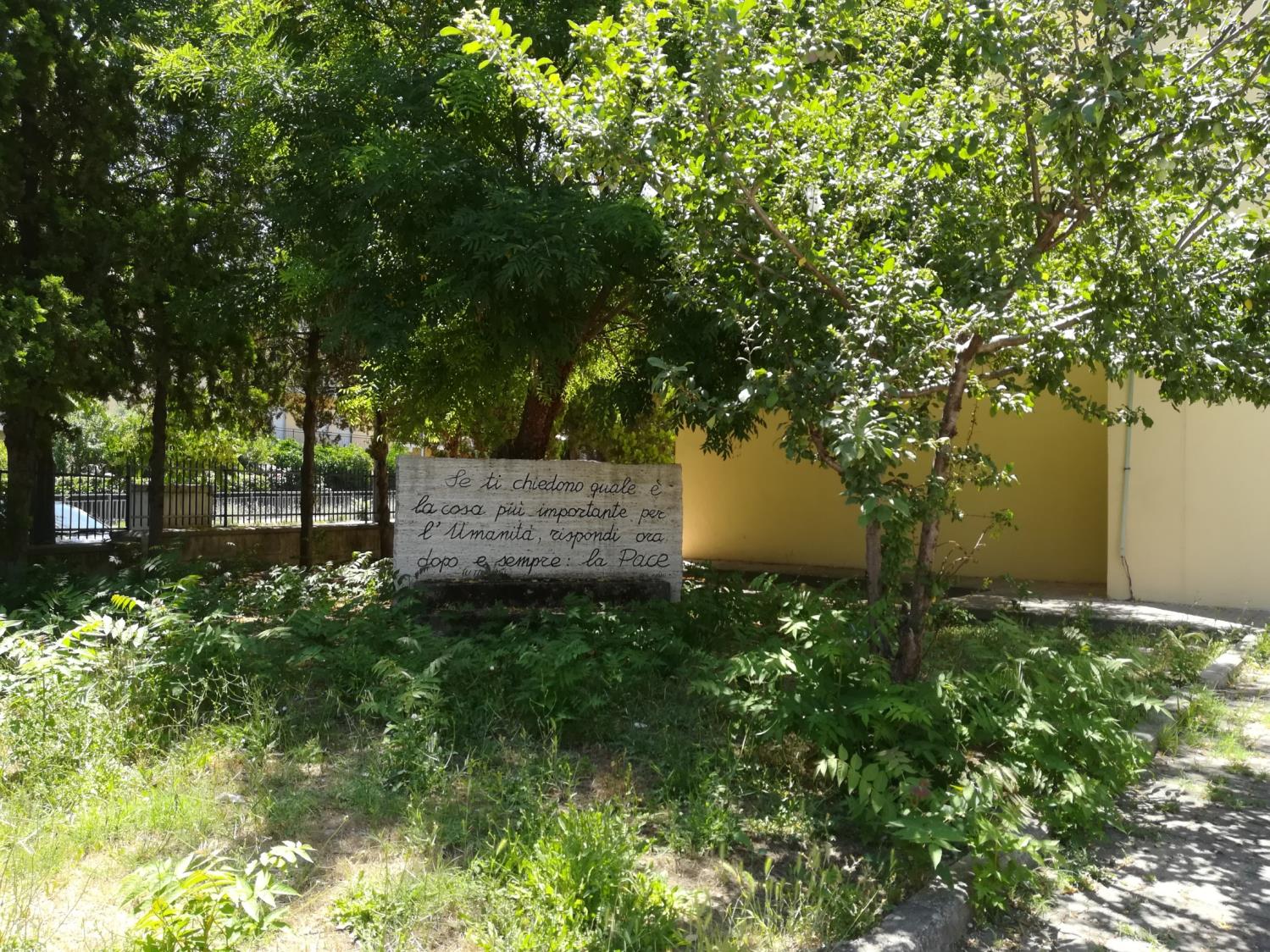 Istituto Comprensivo Crosia Mirto (CS)

SCUOLA PRIMARIA VIA DELL’ARTE
Attività di plesso I quadrimestre 

a.s. 2019/20
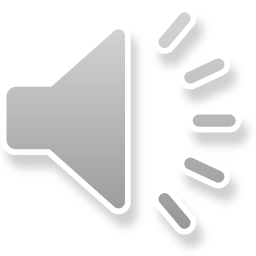 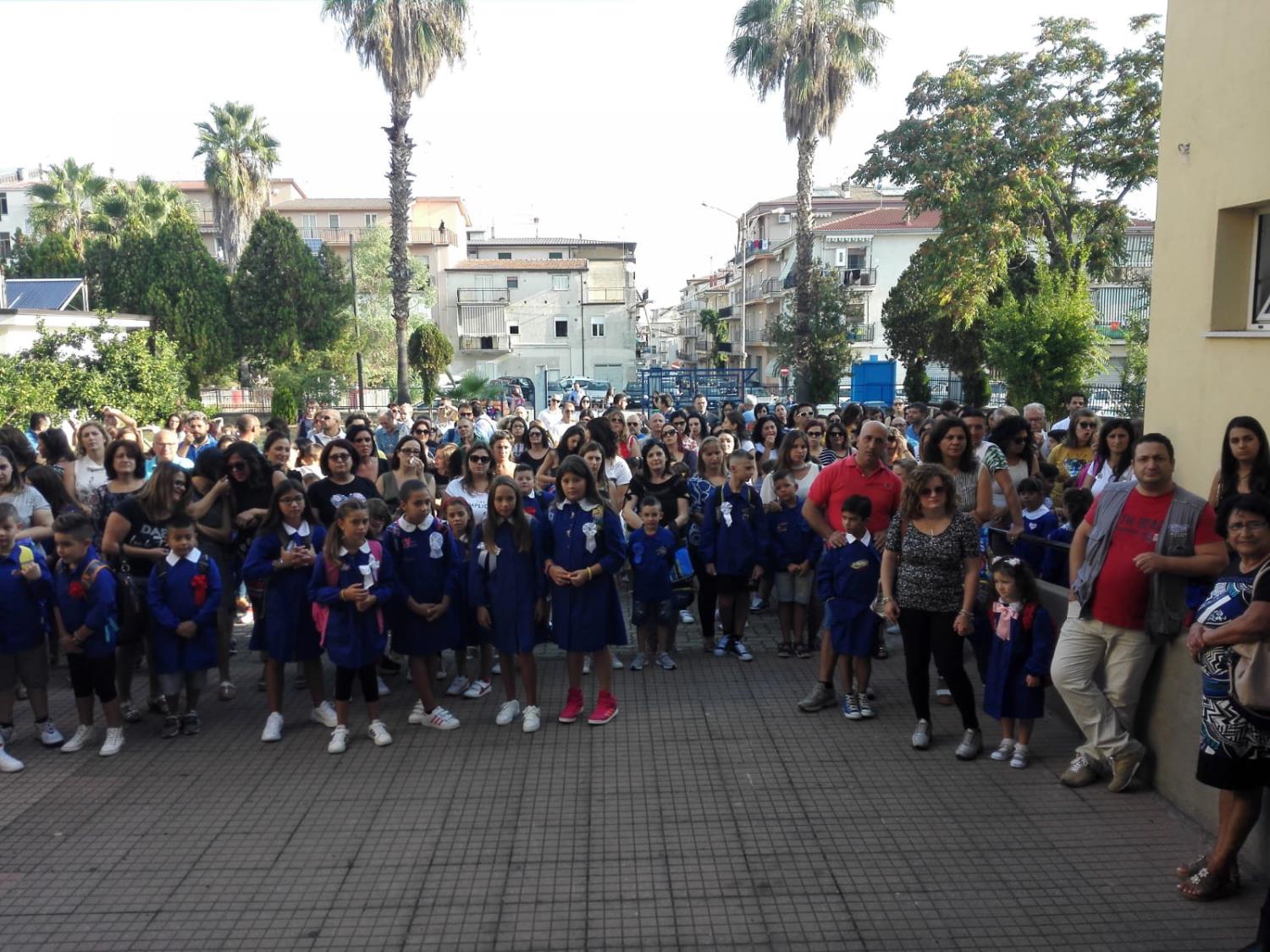 BUON ANNO SCOLASTICO A TUTTE LE MAESTRE, ALLA DIRIGENTE SCOLASTICA, AI COLLABORATORI, AI NOSTRI BAMBINI E ALLE LORO FAMIGLIE.
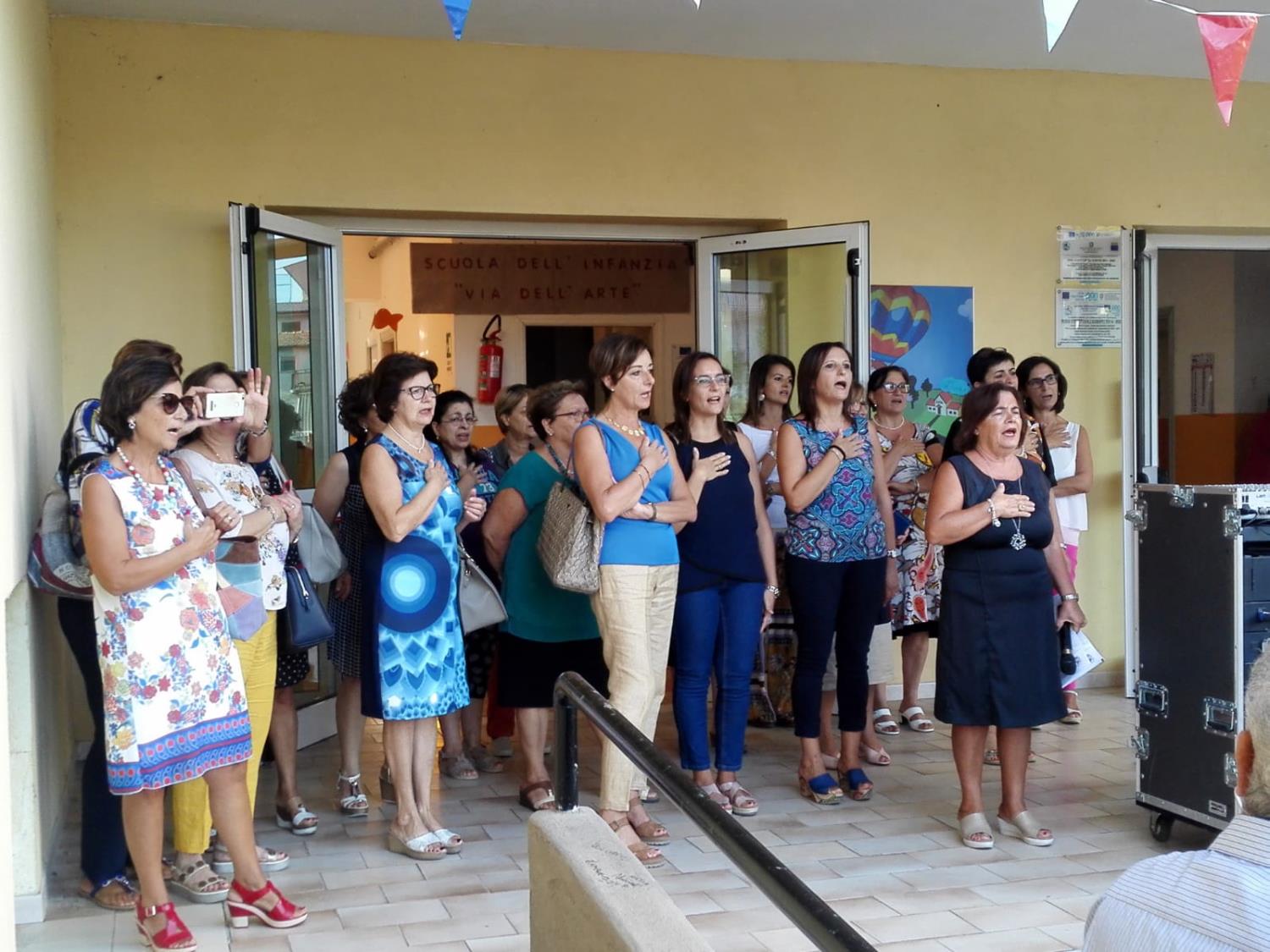 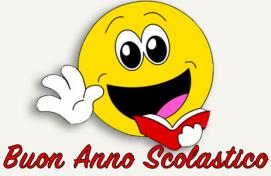 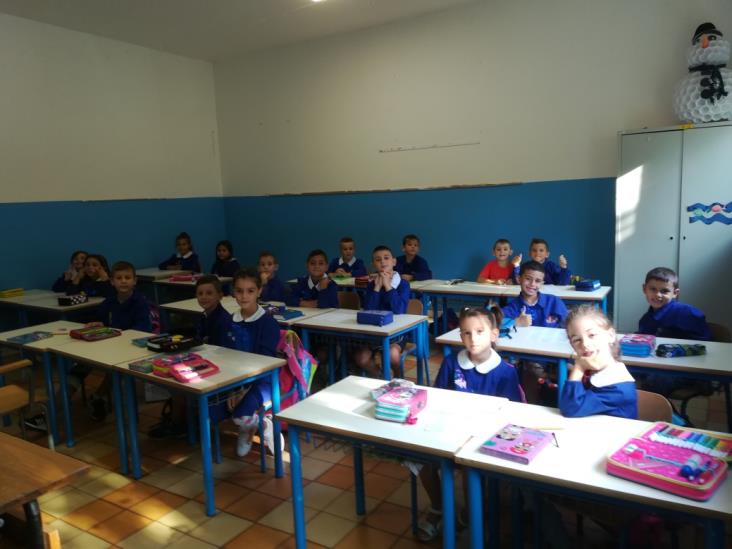 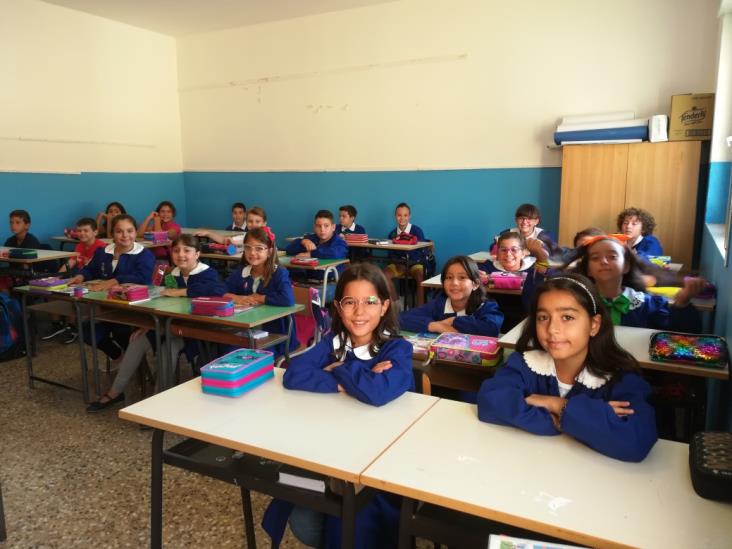 4A
2C
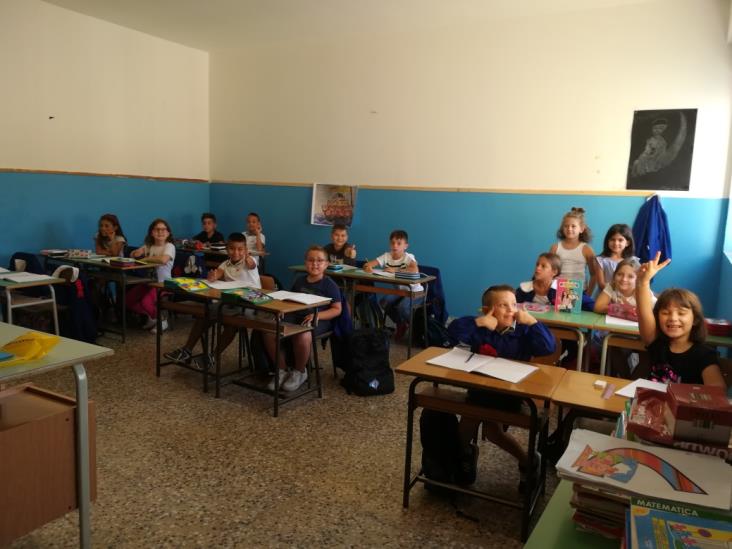 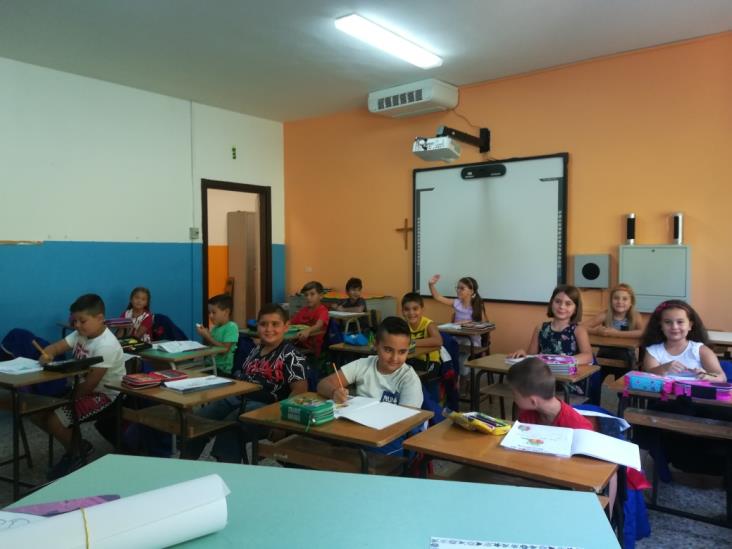 3C
3A
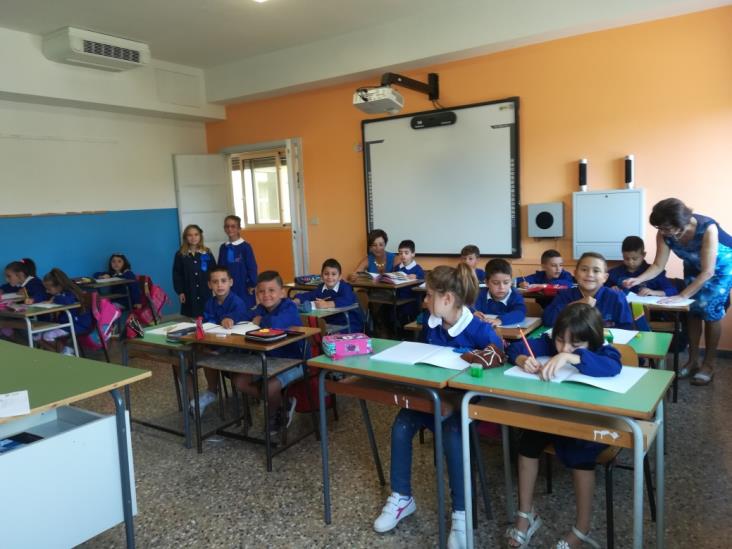 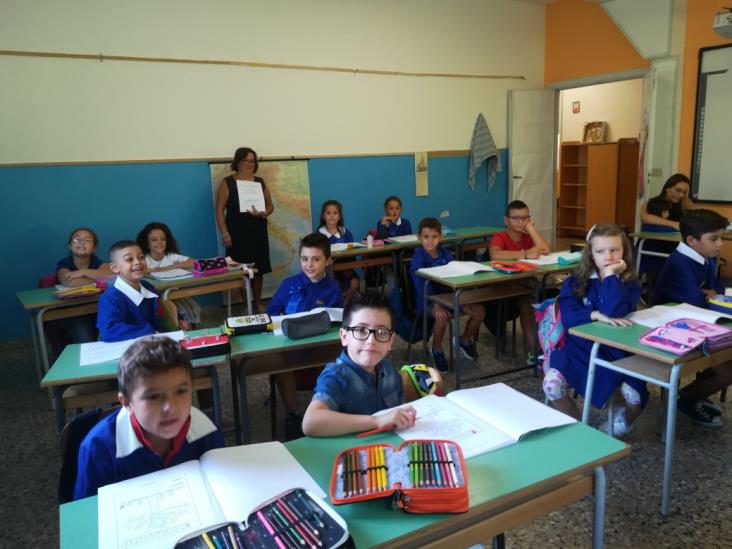 2B
2A
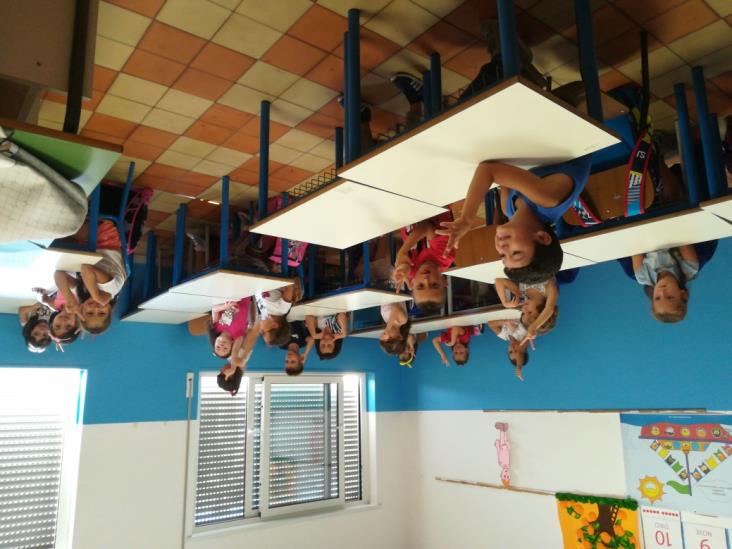 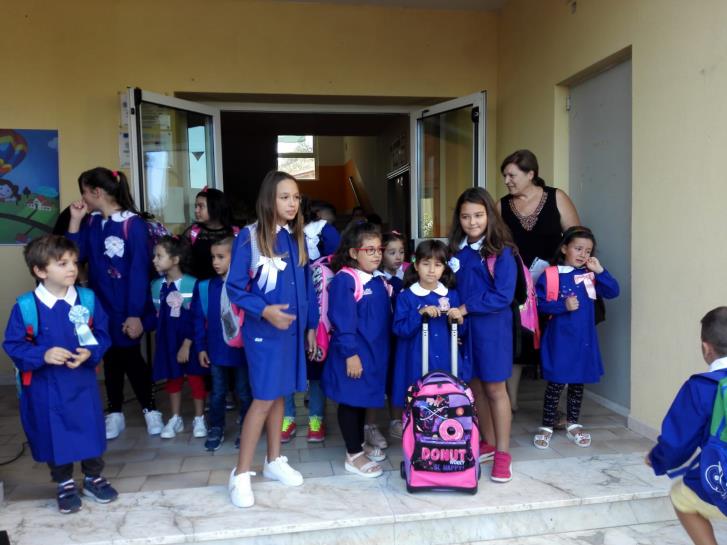 1A
1B
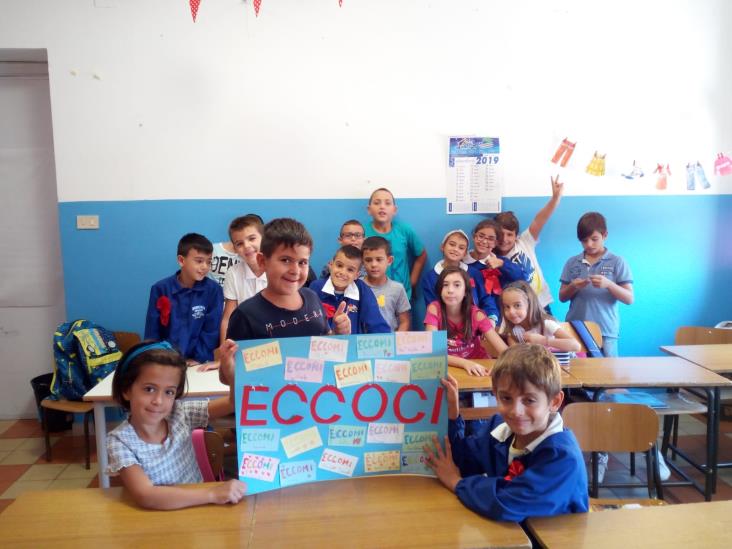 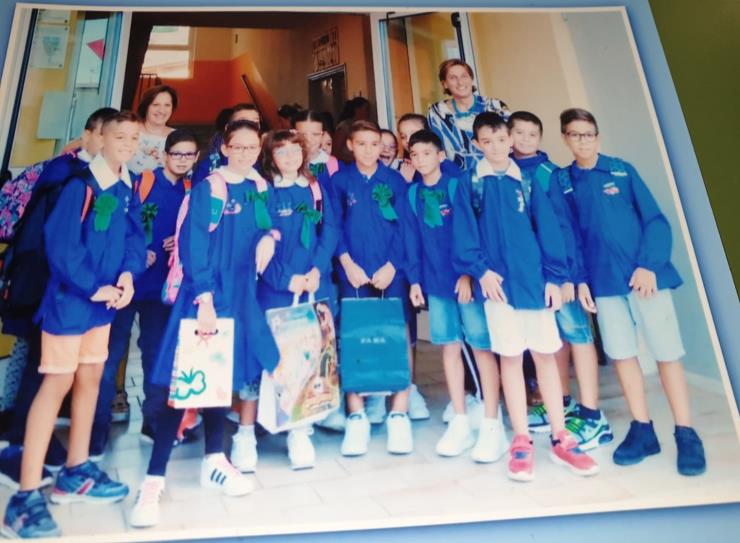 4B
3B
5B
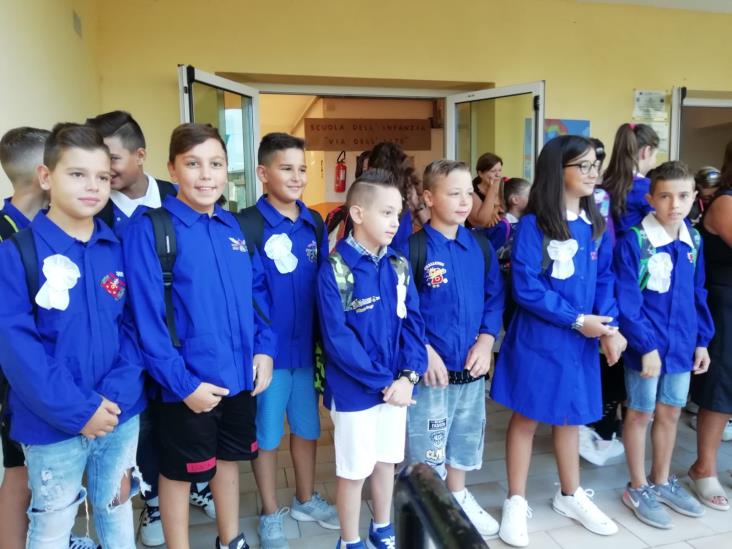 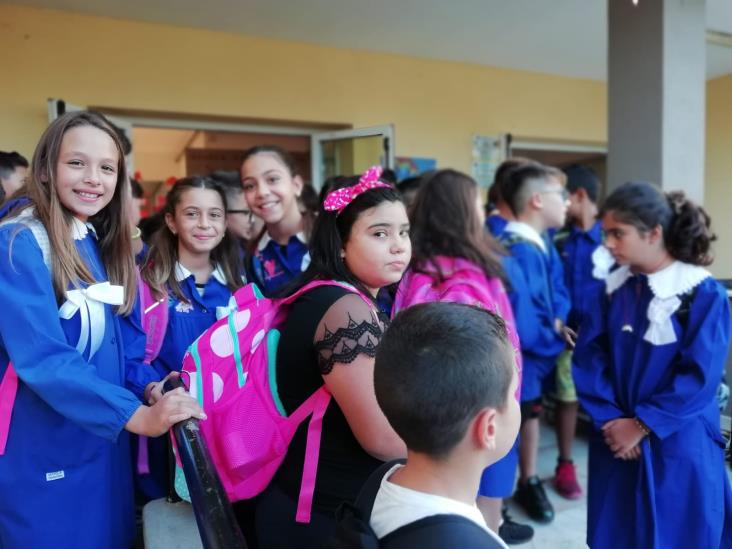 5A
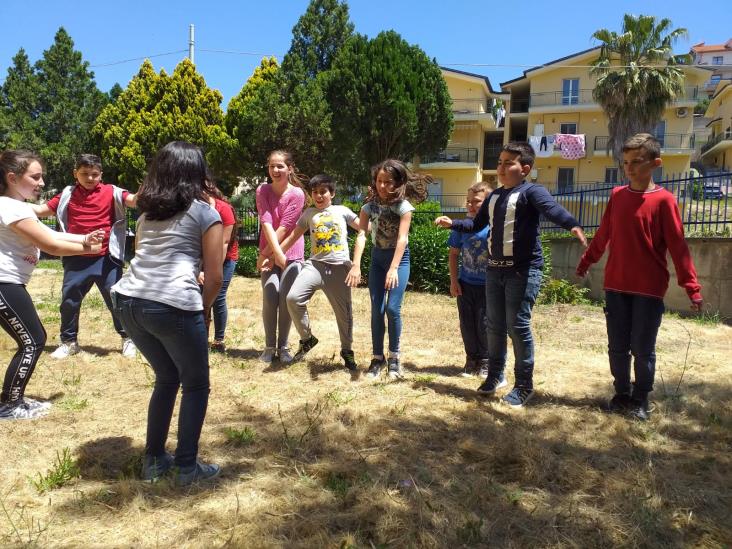 Settembre 2019. Attività di accoglienza. Classi 5A-5B. Che meraviglia! Giochi all'aperto....
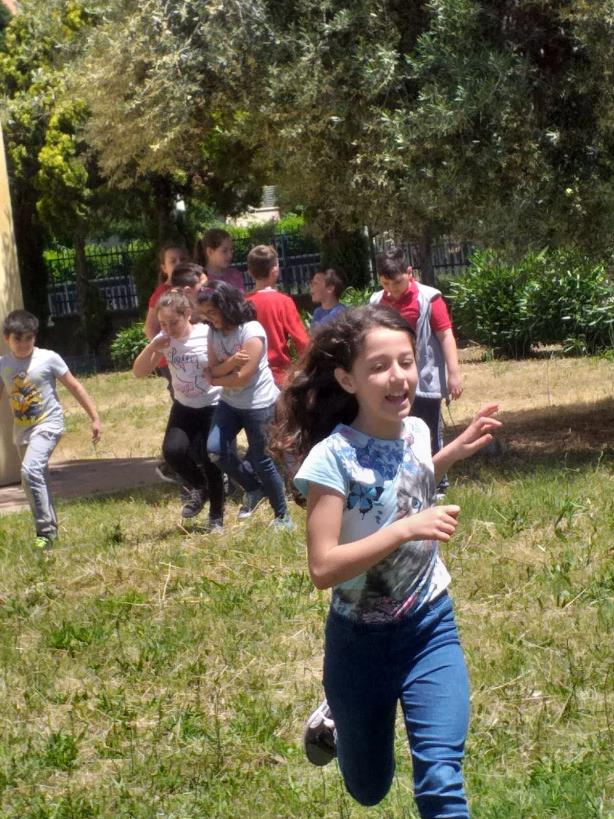 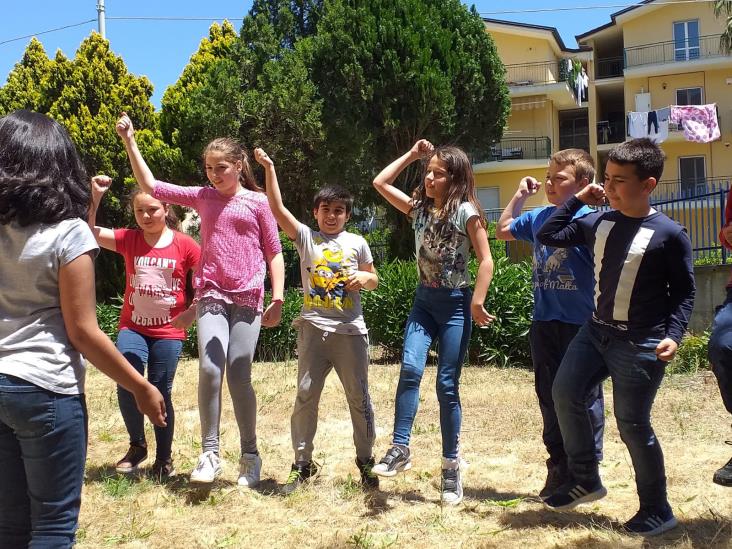 Settembre 2019. Attività di accoglienza. Classi 5A-5B. Esploriamo la natura....
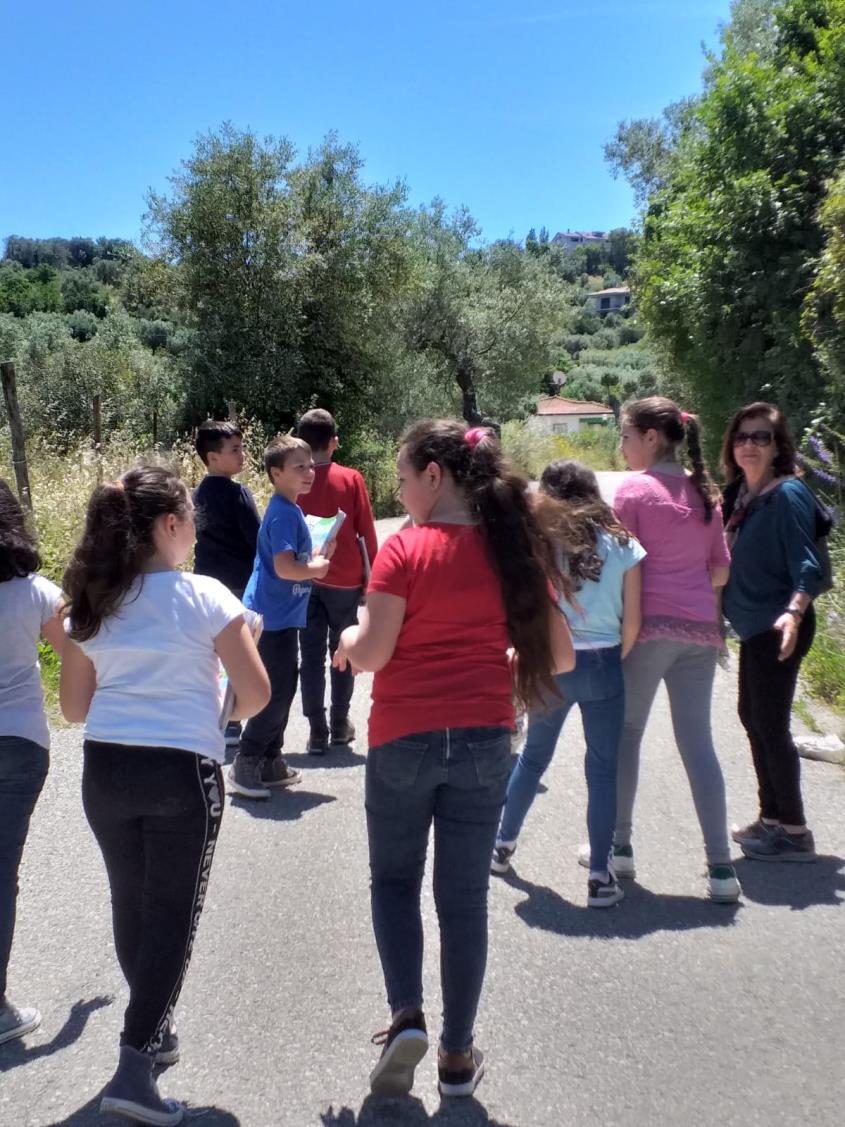 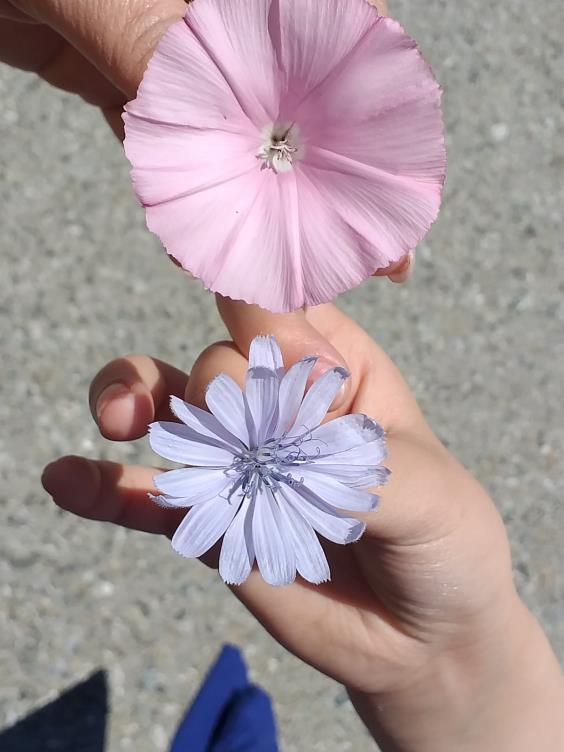 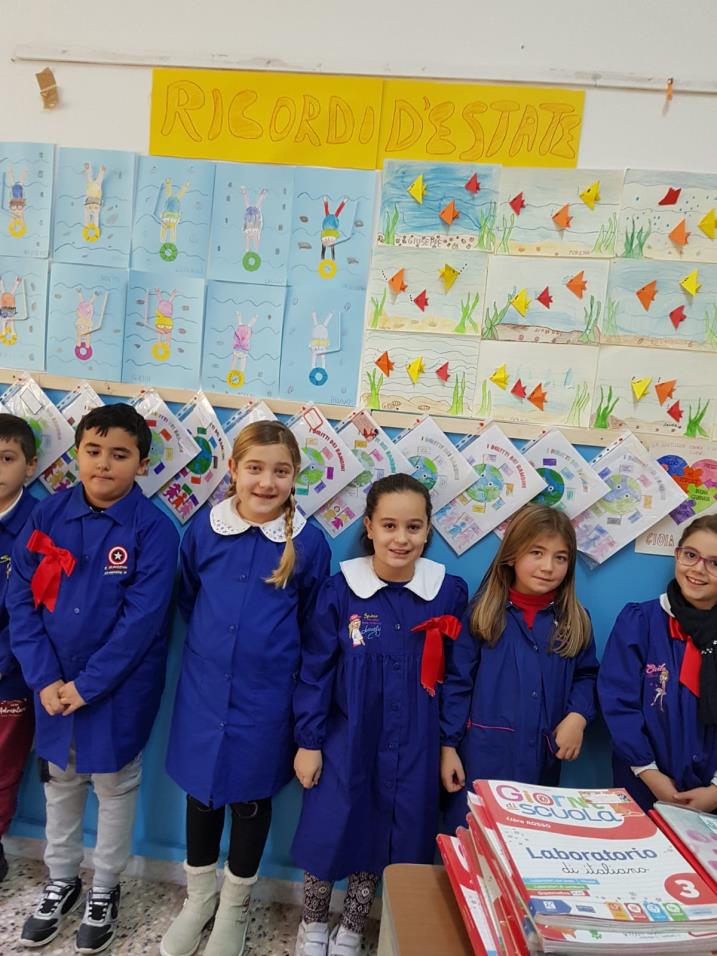 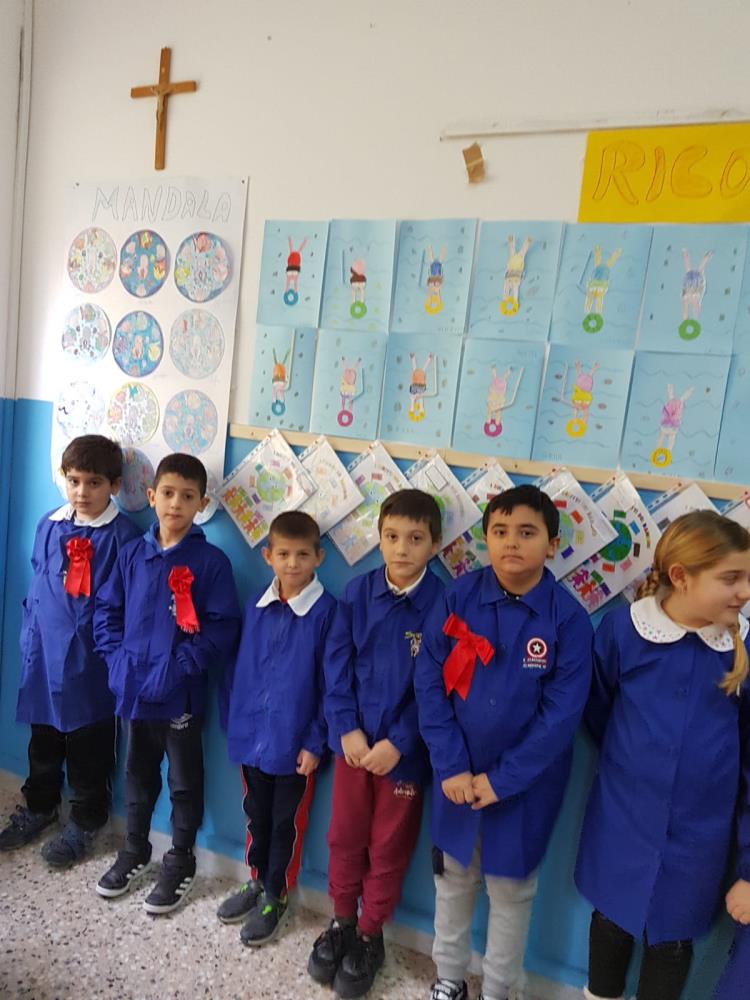 Attività di accoglienza. Settembre 2019 – classe 3C. Ricordi d’estate.
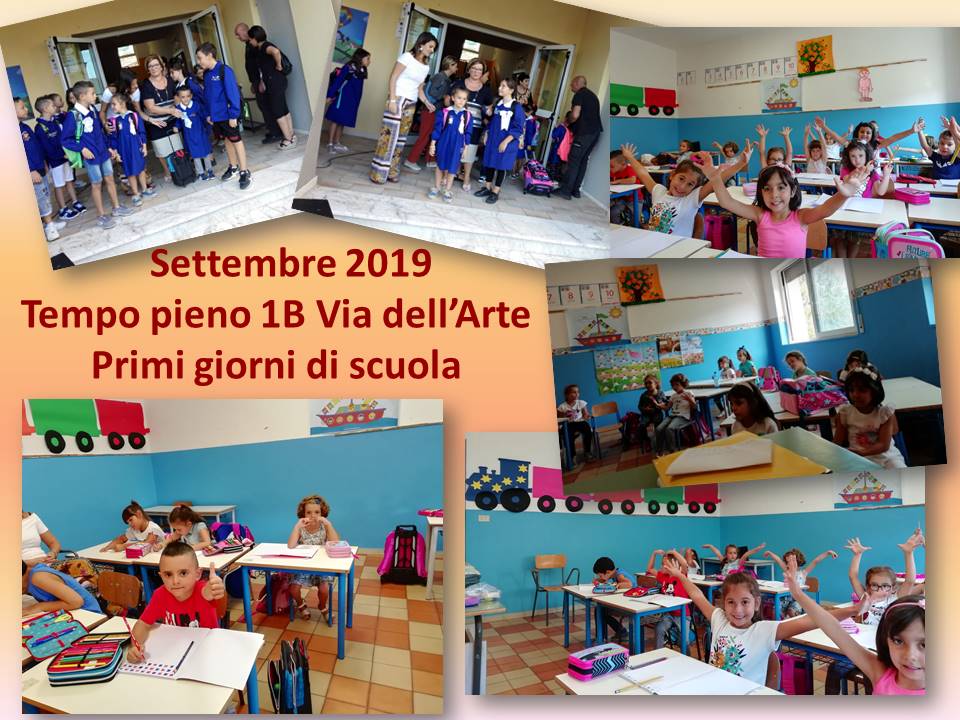 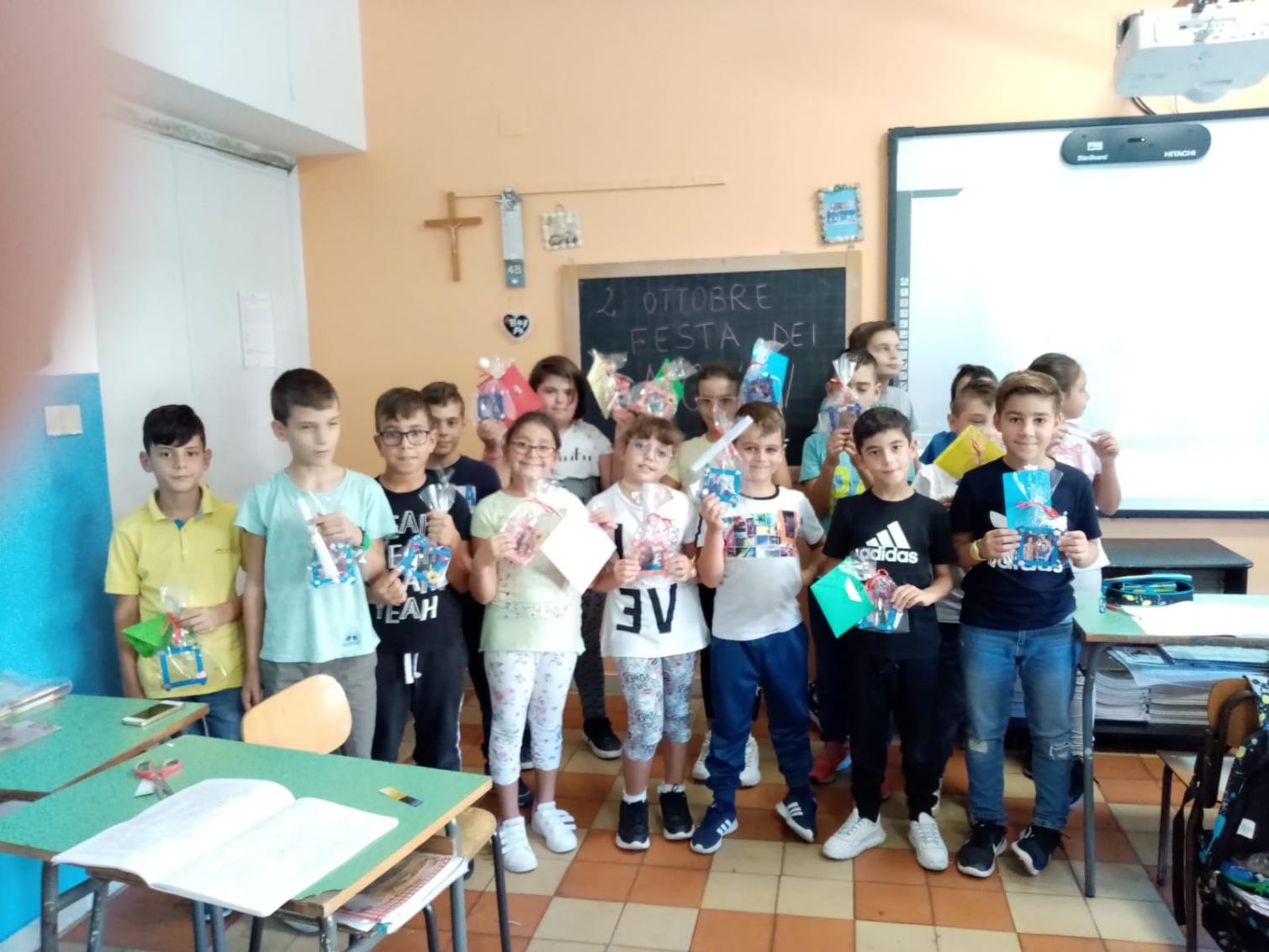 2 Ottobre 2019 - TEMPO PIENO CLASSE 4B – LABORATORIO ARTISTICO-CREATIVO per la Festa dei nonni
10 ottobre 2019 – classi 5A e 5B lezione di geografia fuori dalle aule
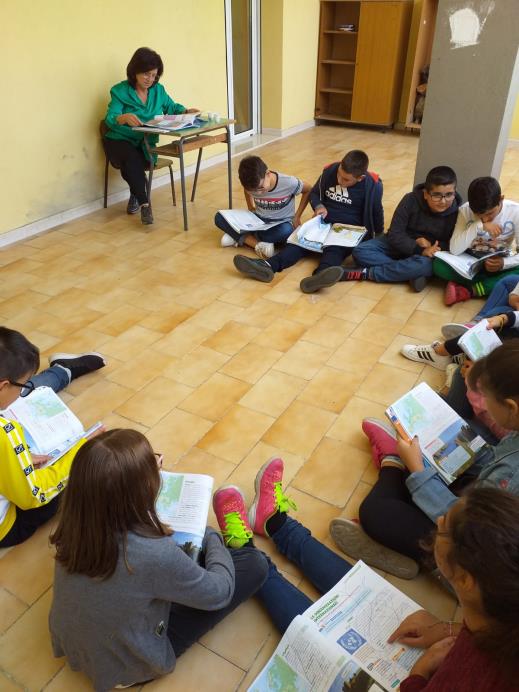 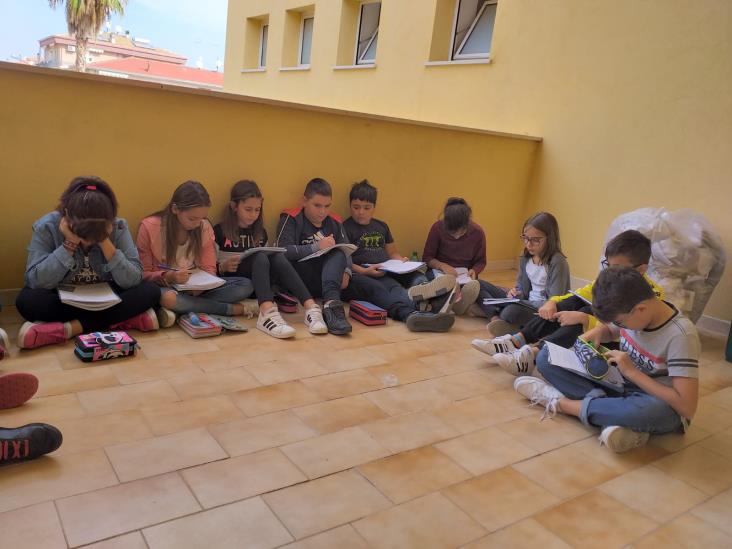 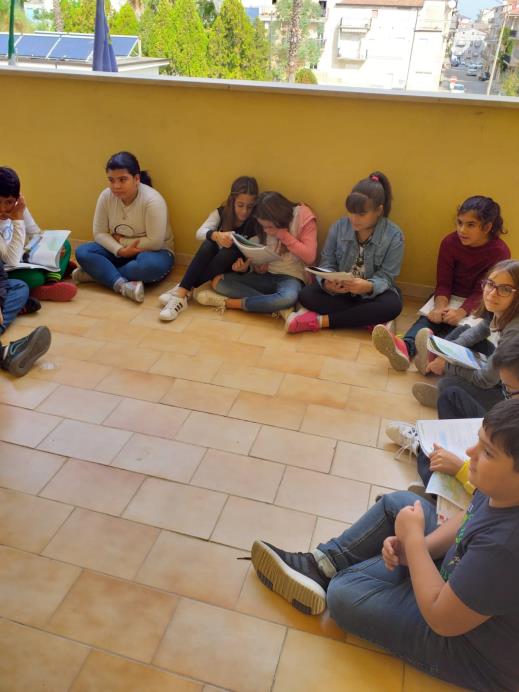 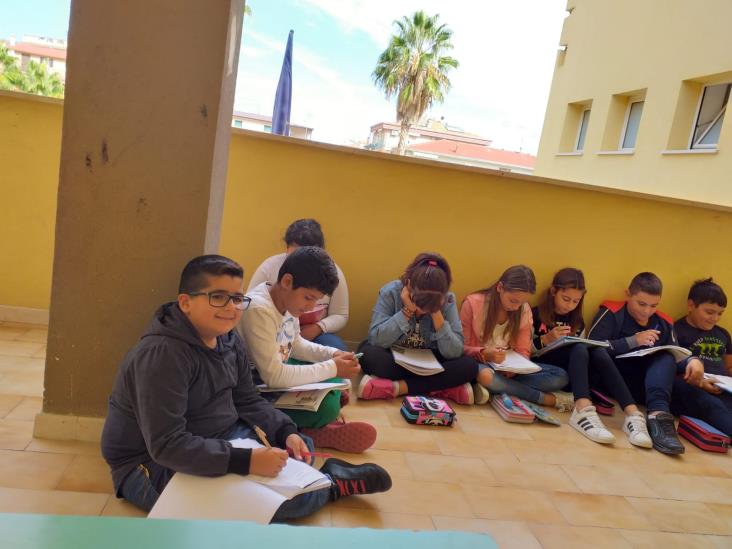 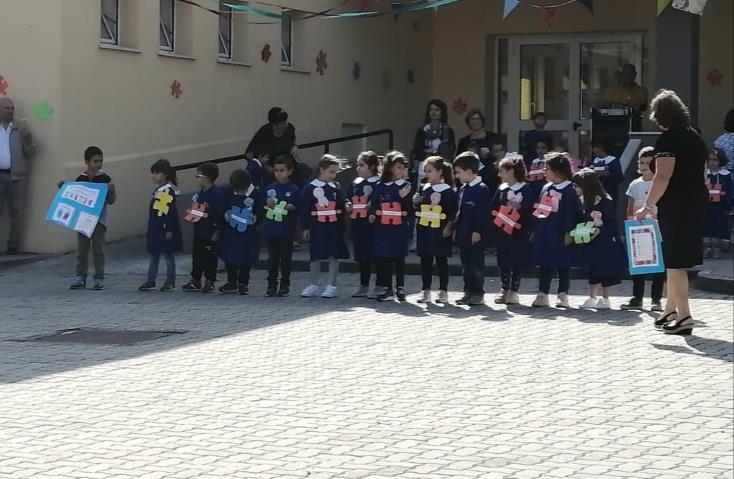 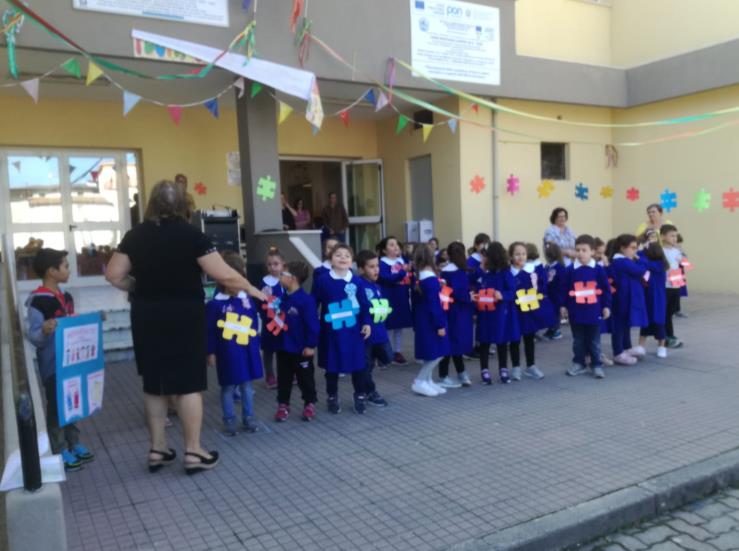 11.10.2019
Festa dell’Accoglienza 
Via dell’Arte Scuola Infanzia e Primaria classi prime
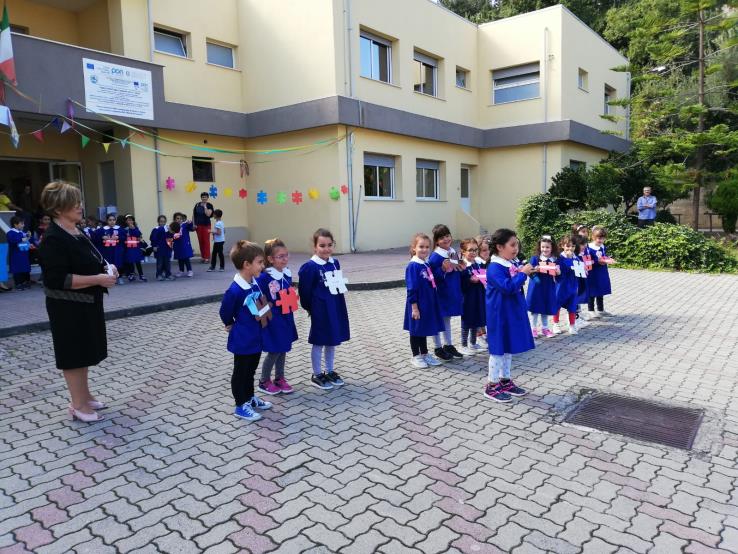 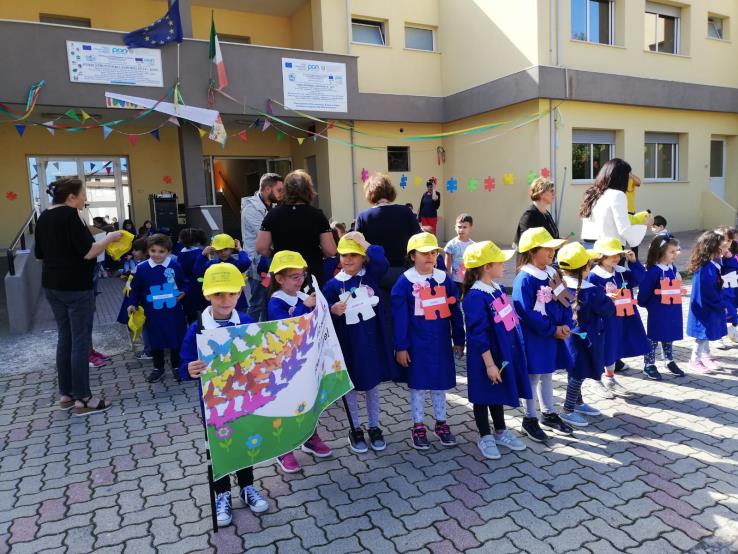 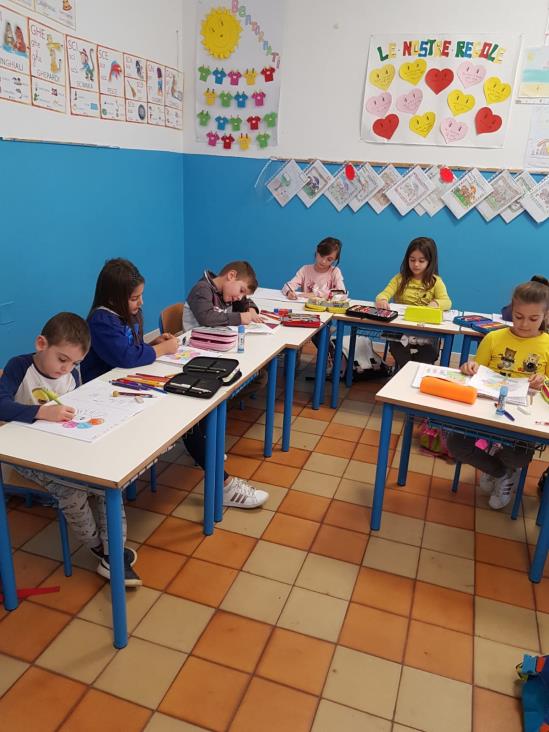 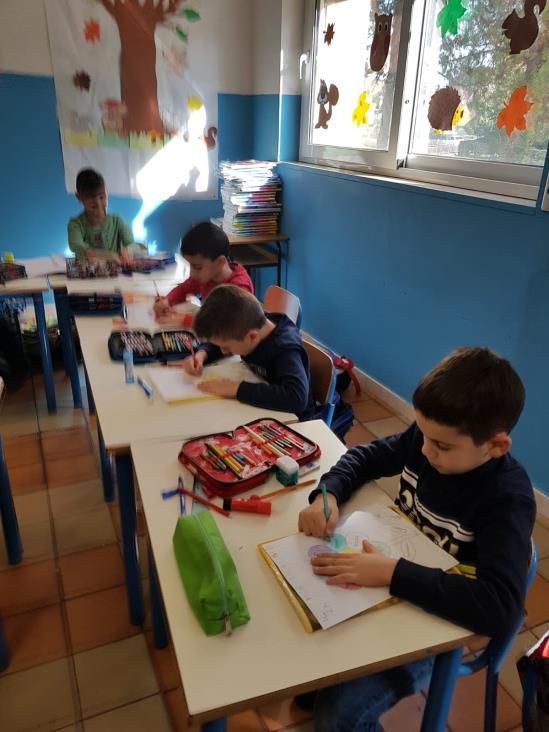 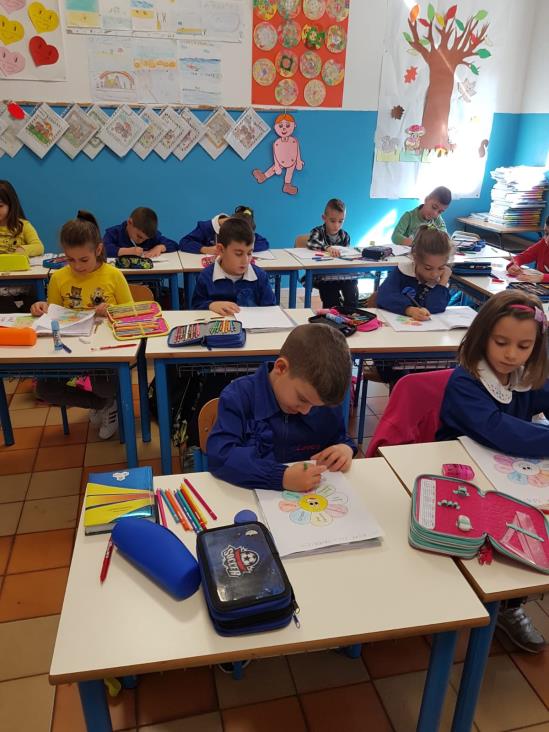 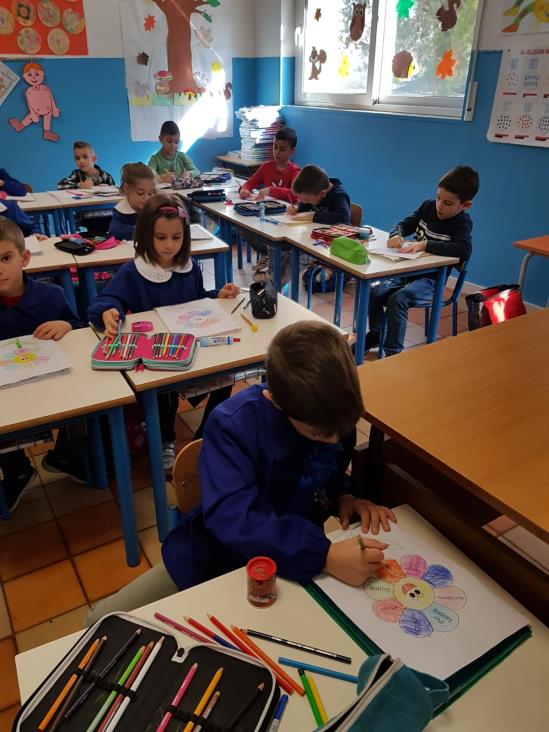 Ottobre 2019 – classe 2C. Laboratorio Autunno.
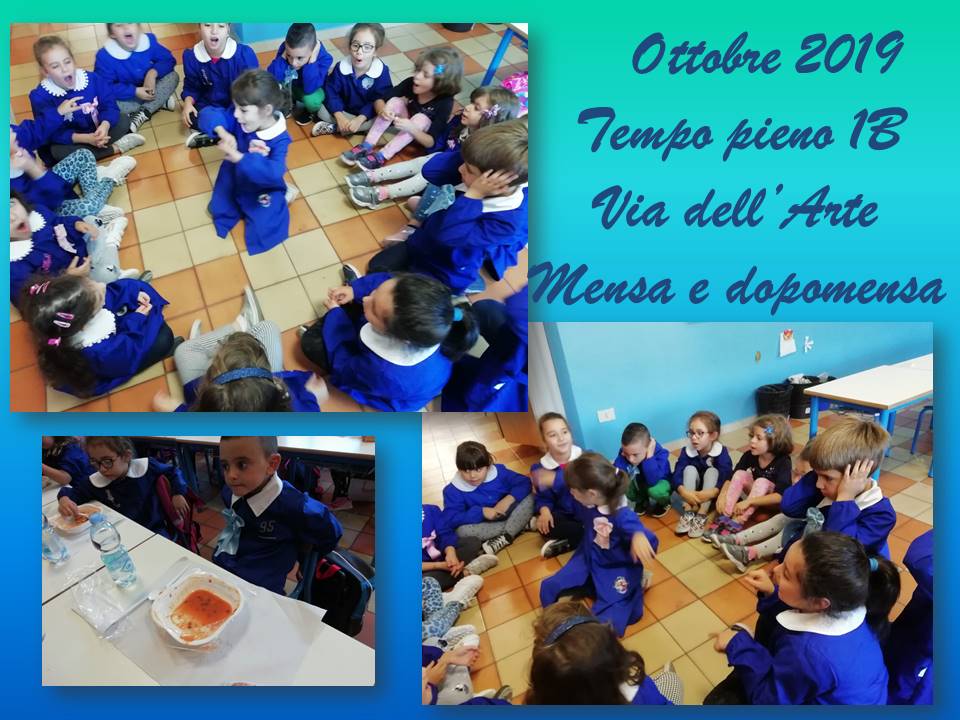 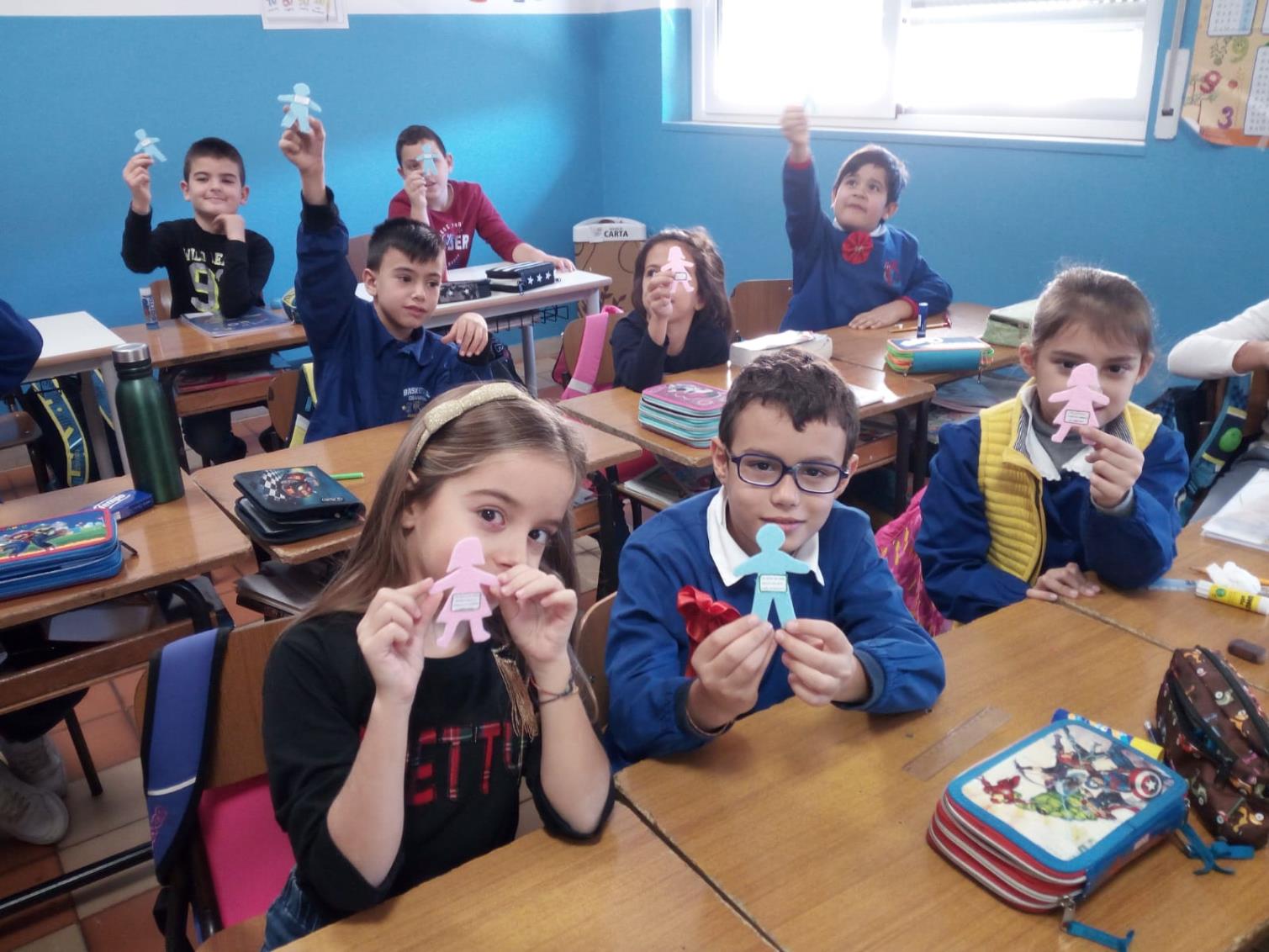 Ottobre 2019. Laboratorio artistico-creativo. Classe 3B
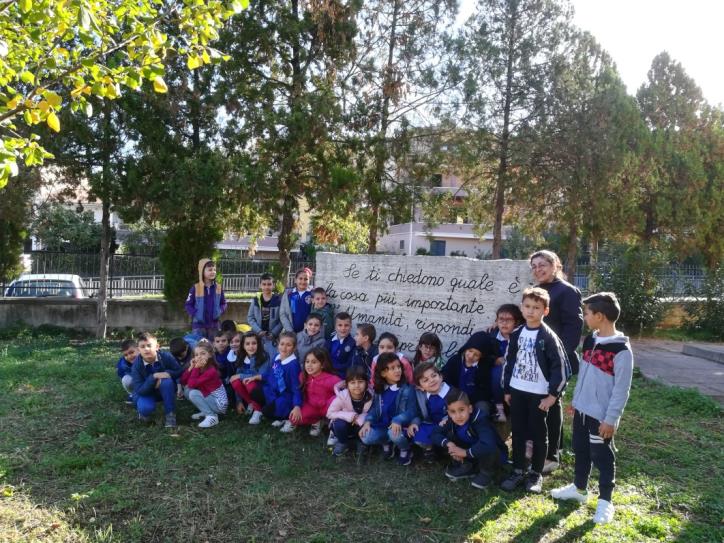 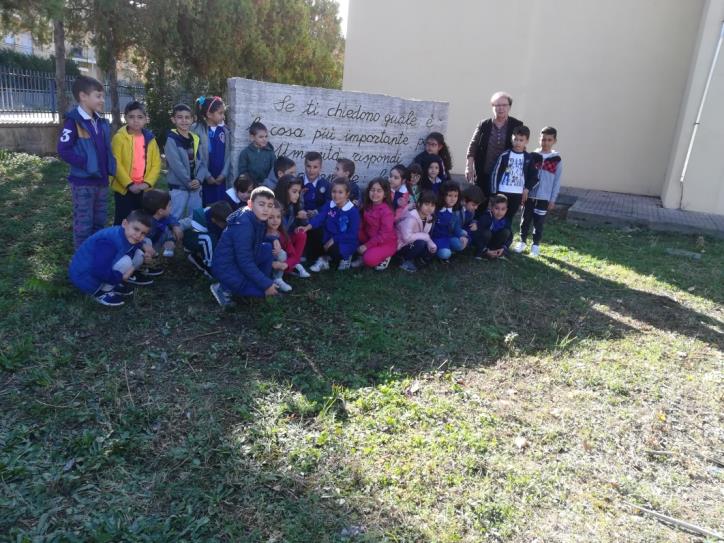 4 Novembre 2019 - Giornata dell'Unità Nazionale e delle Forze Armate - Primaria via dell’Arte classi 2C-1A-3C-3A
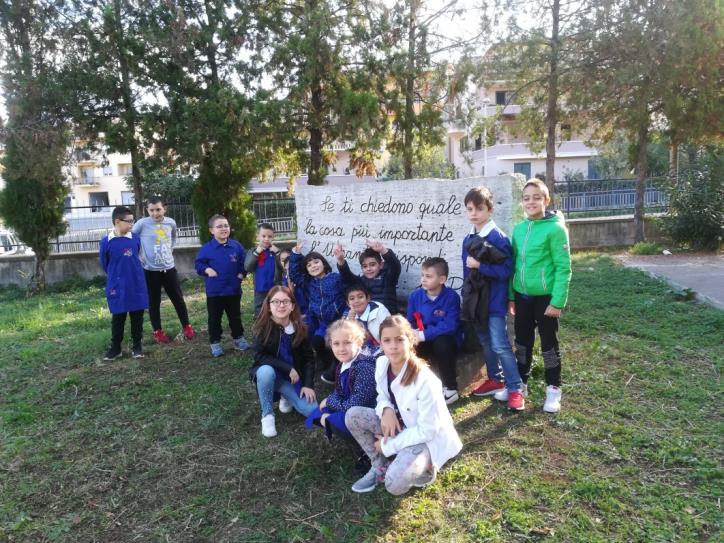 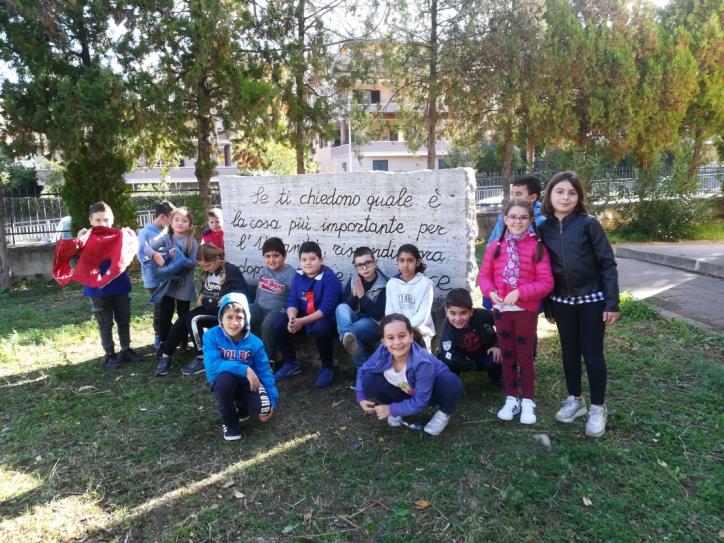 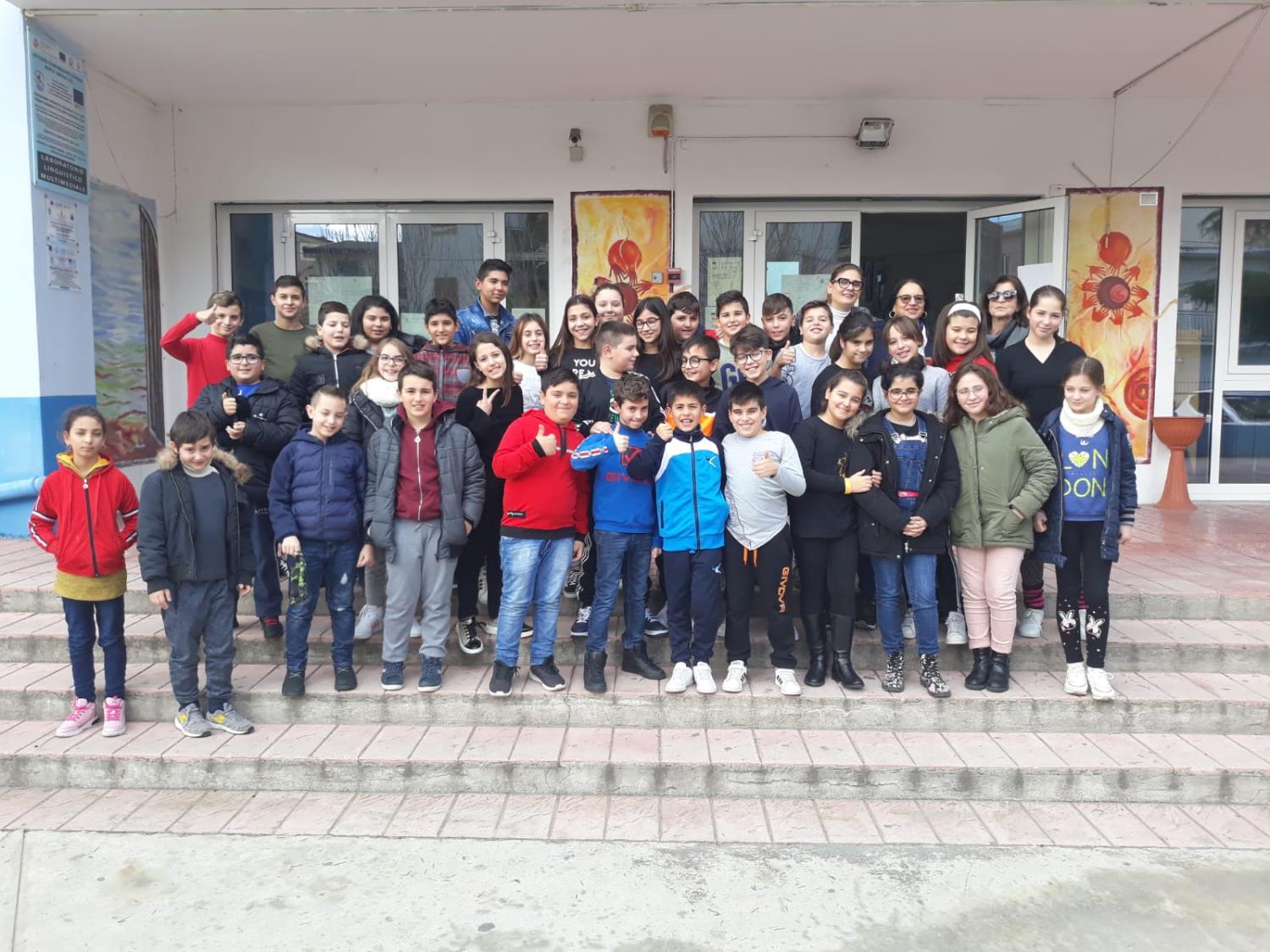 Continuità – Orientamento. Giorni 12 e 13 novembre 2019, gli alunni delle classi quinte primaria visitano la Scuola Secondaria di I grado.
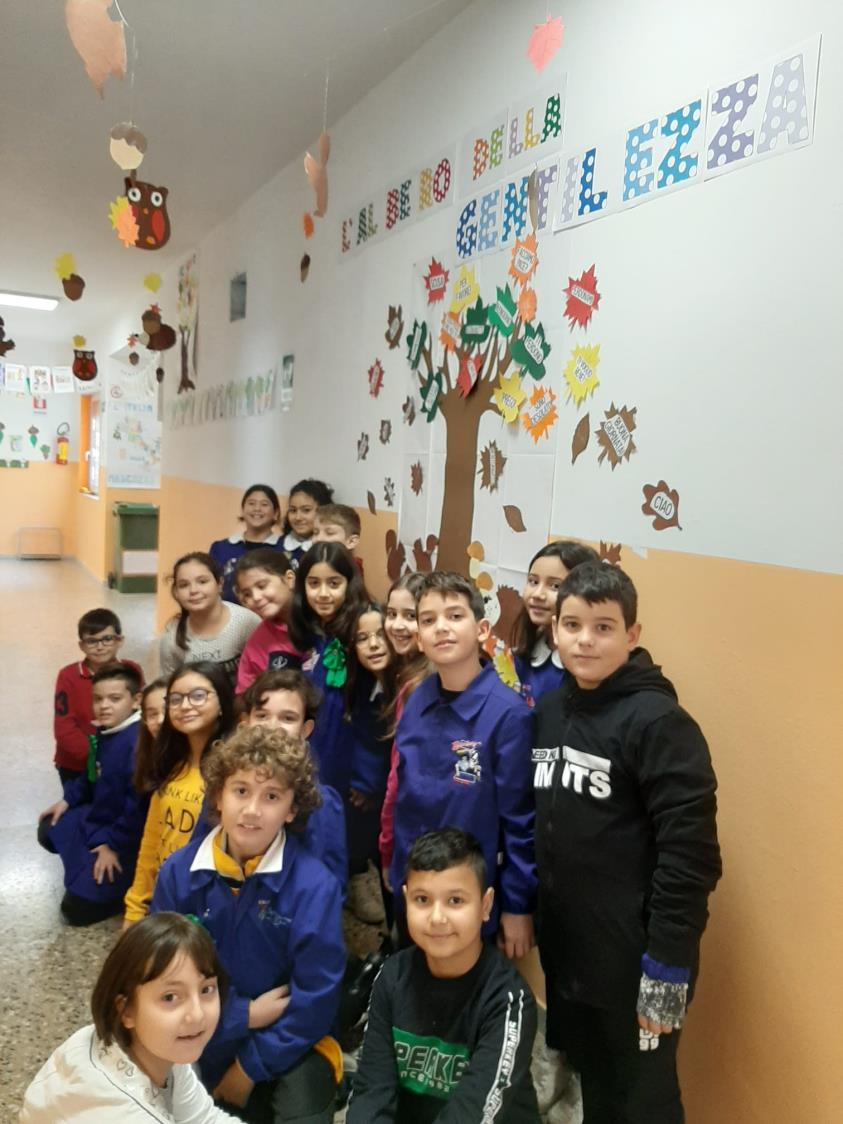 Primaria Via dell’Arte Classe 4A – 13.11.2019
Giornata della gentilezza
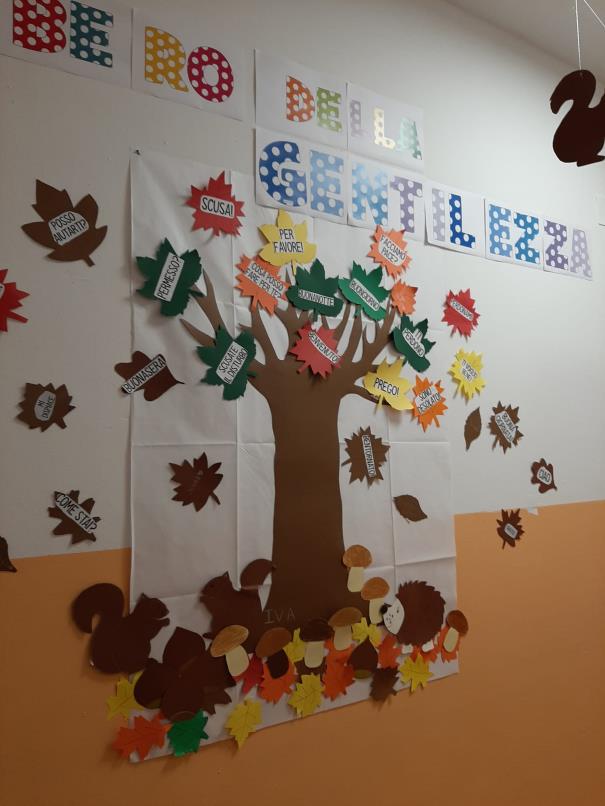 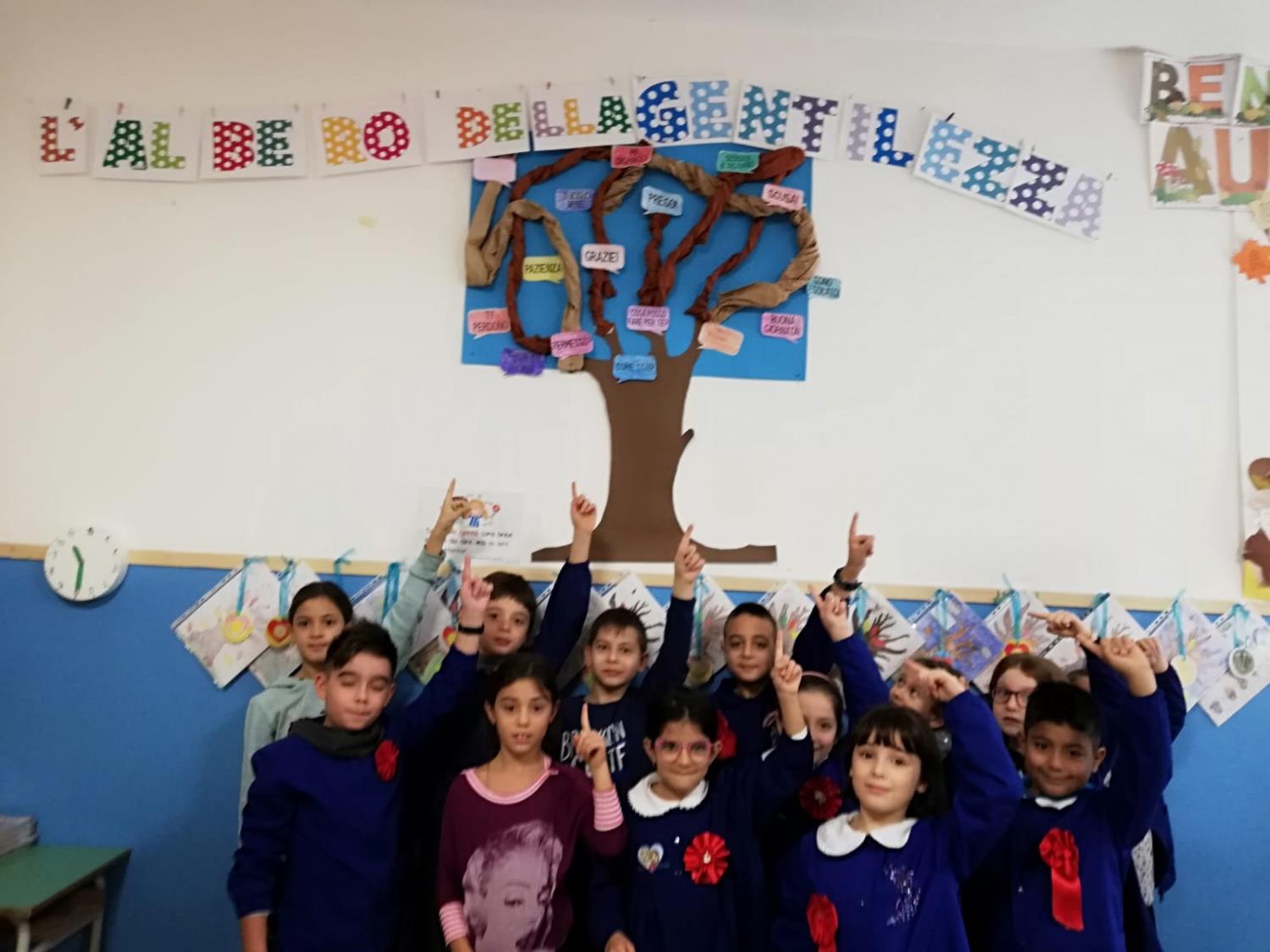 Classe 3A – 13.11.2019
Giornata della gentilezza
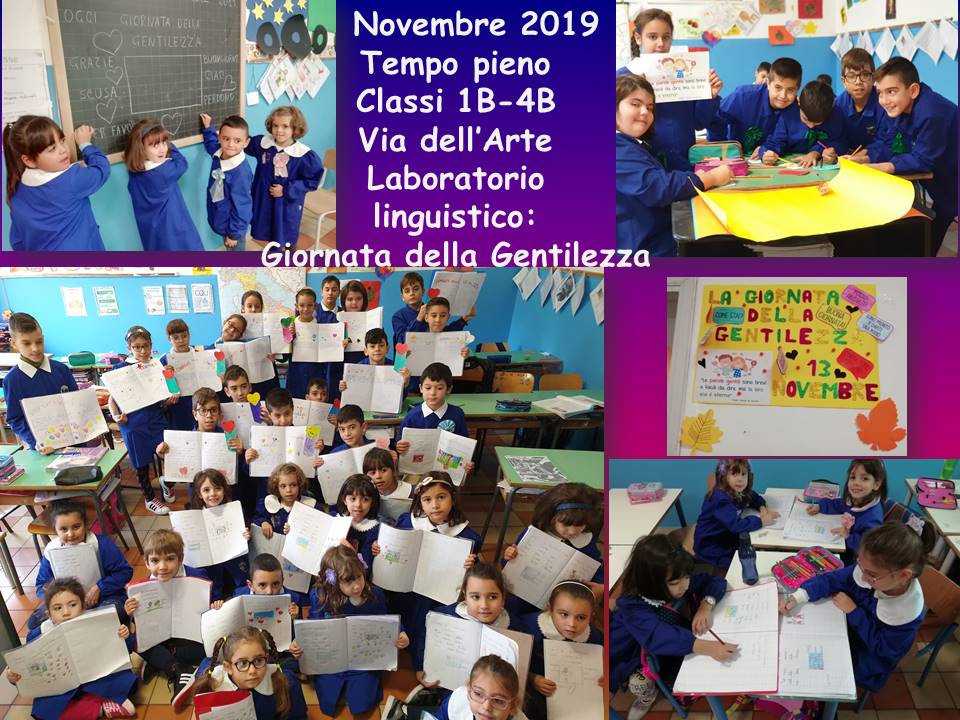 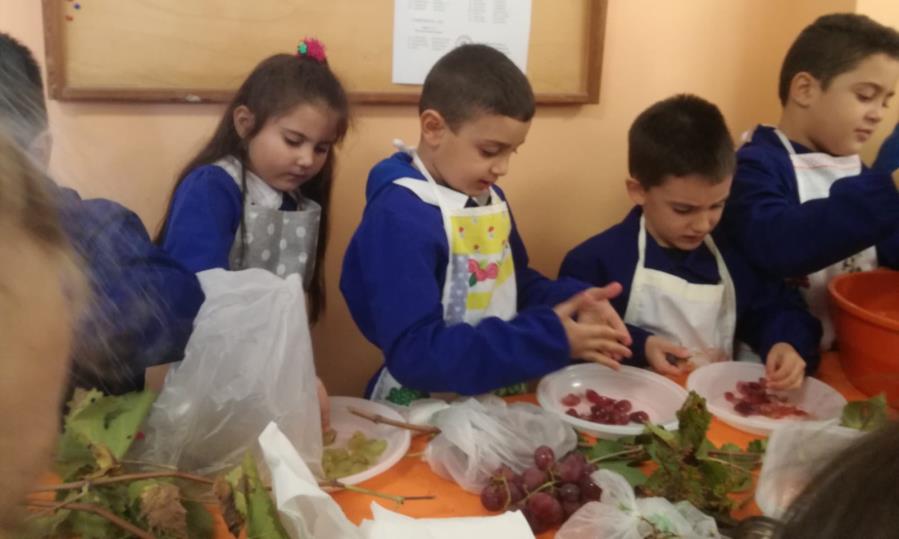 Vendemmia – Primaria 
Classi 2A-2B-2C 
Via dell’Arte – 15.11.2019
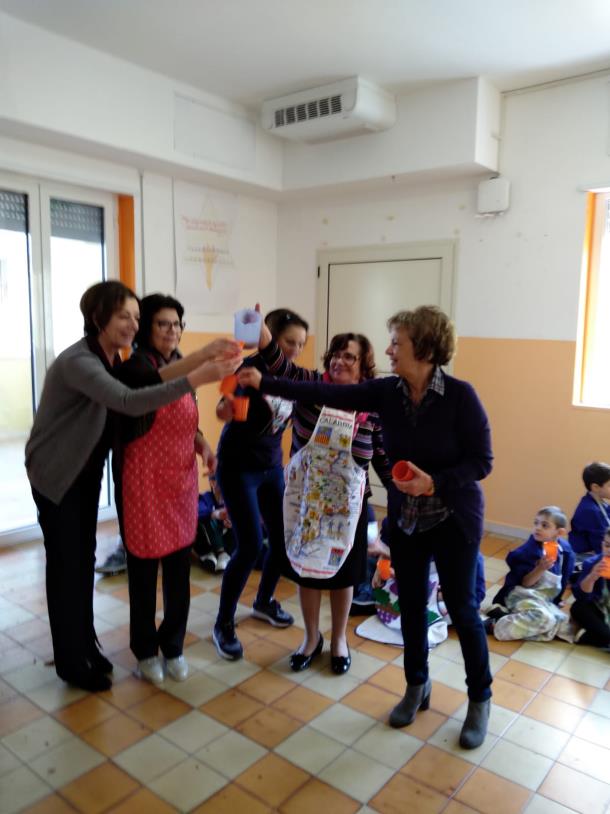 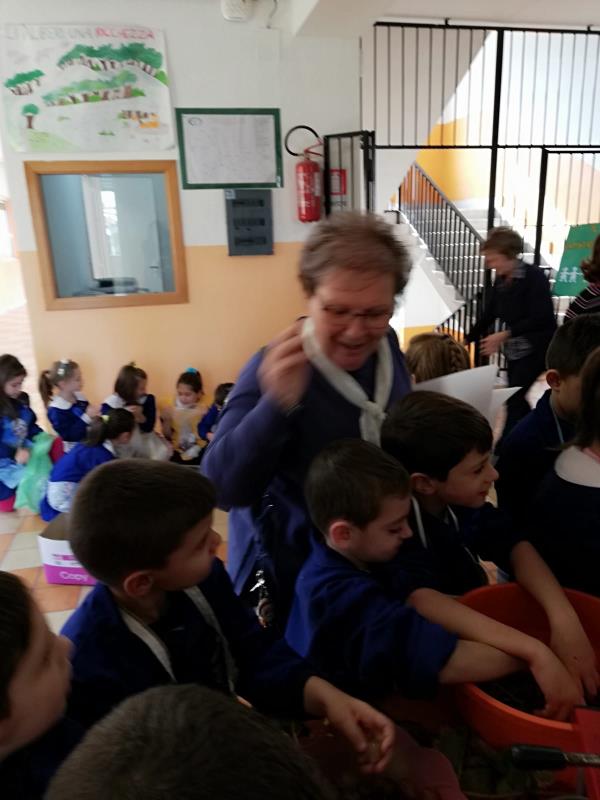 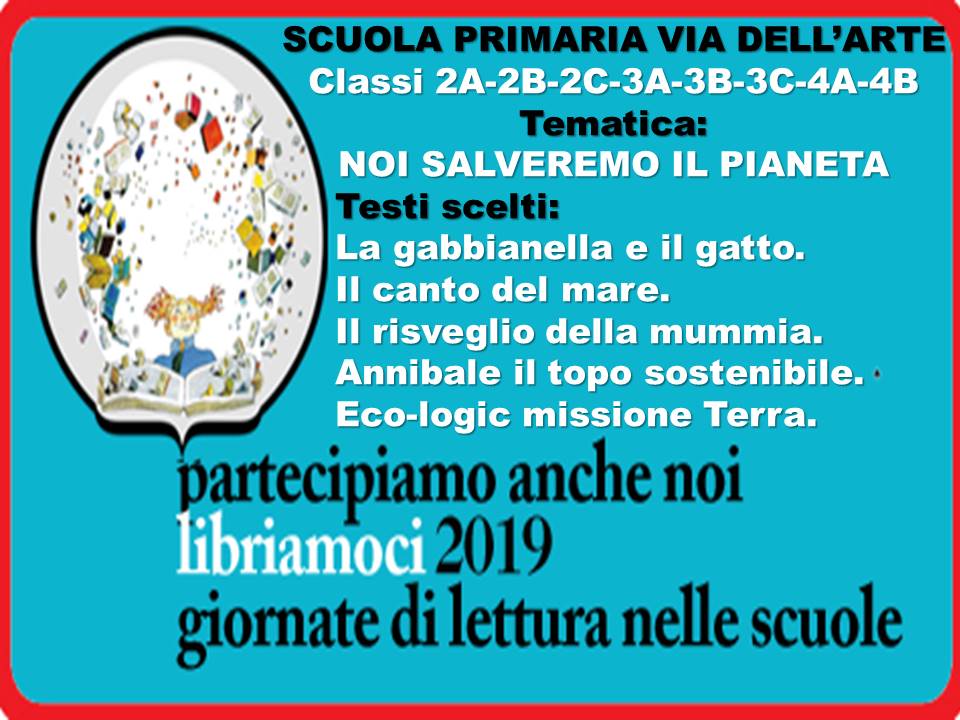 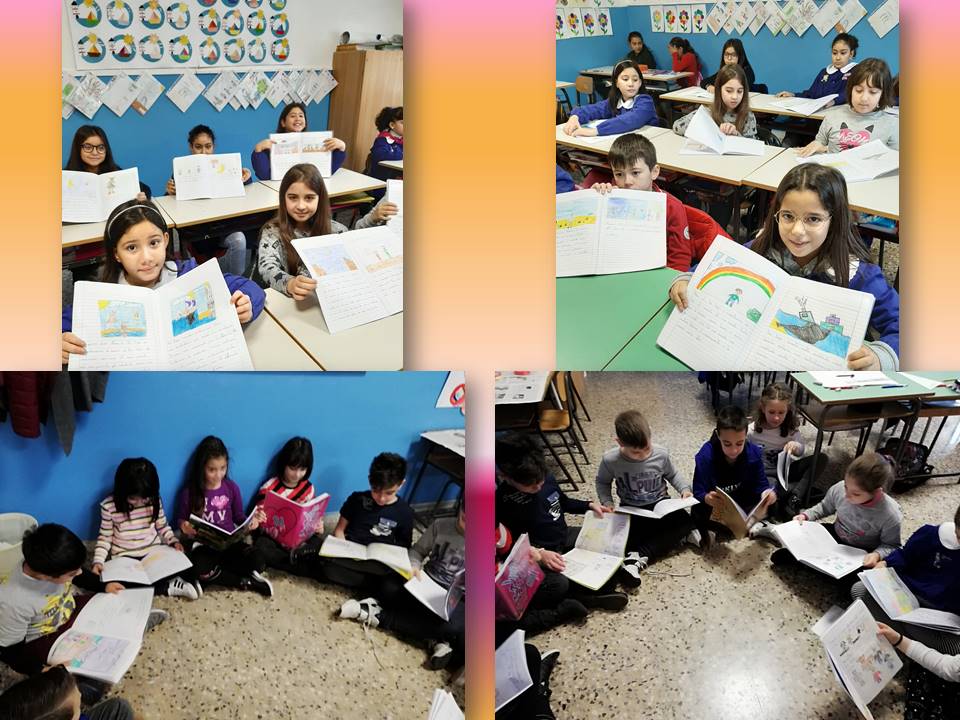 Classi 3A e 4A Via dell’Arte
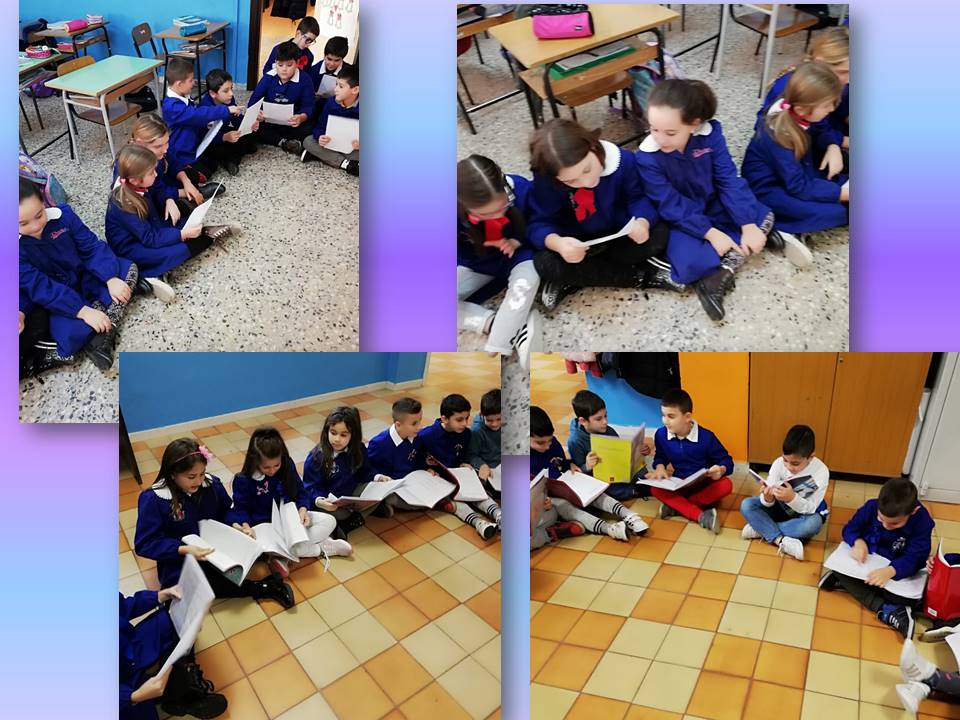 Classi 2C e 3C Via dell’Arte
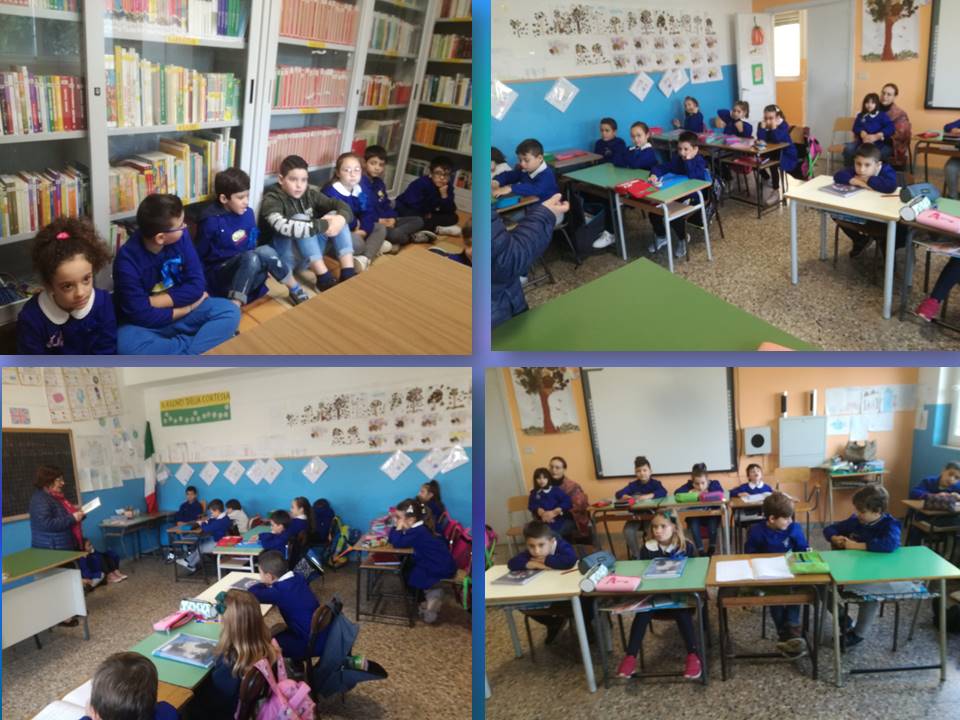 Classi 2A e 2B Via dell’Arte
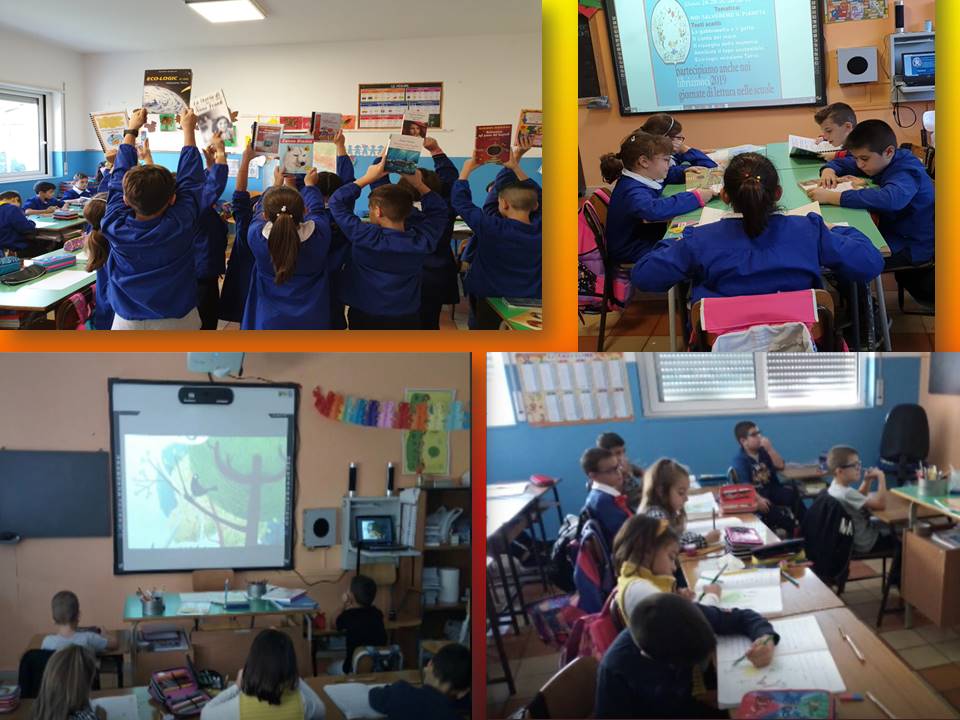 Classi 3B e 4B Via dell’Arte
20.11.2019 Giornata dei diritti dei bambini - Primaria 1B Via dell'Arte
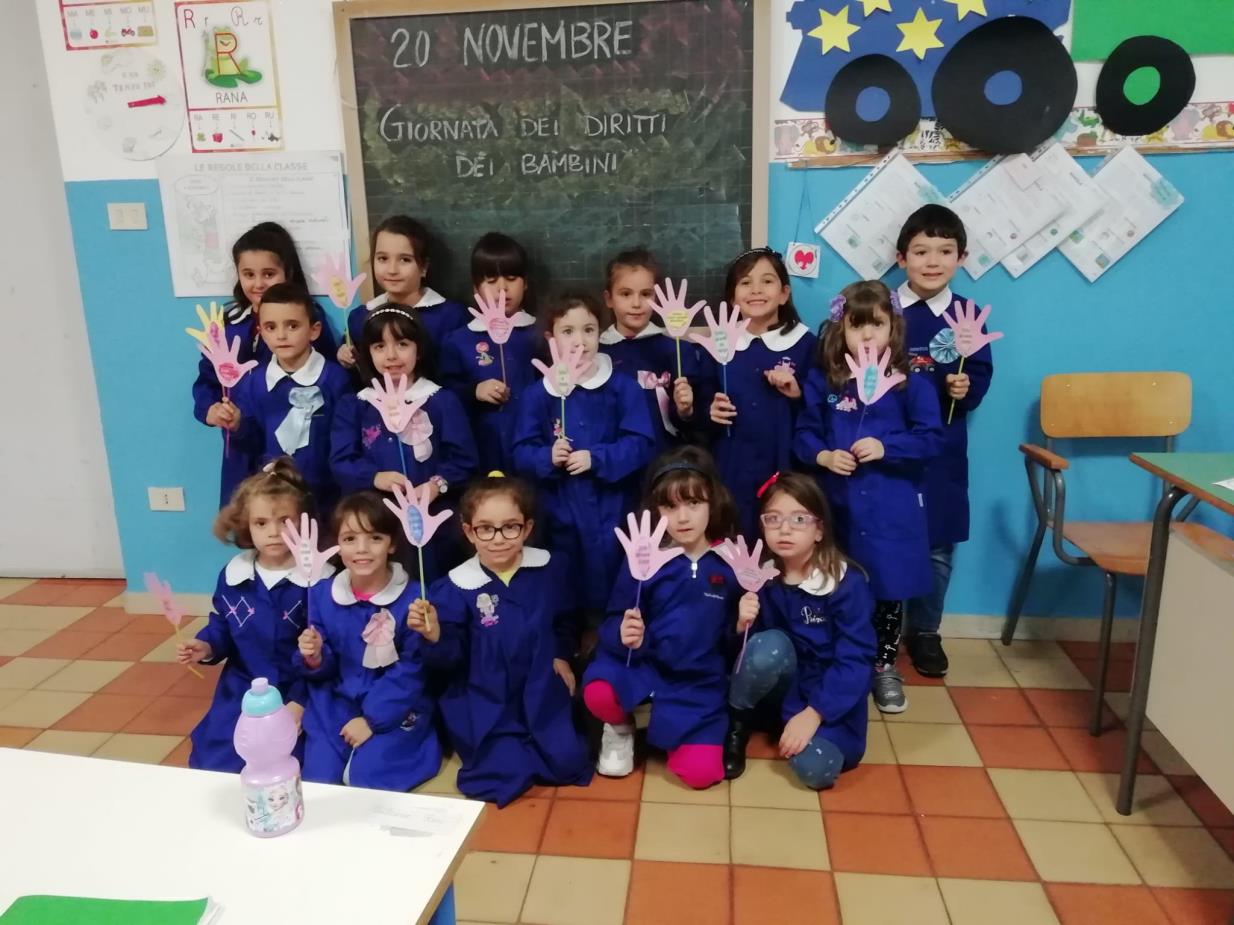 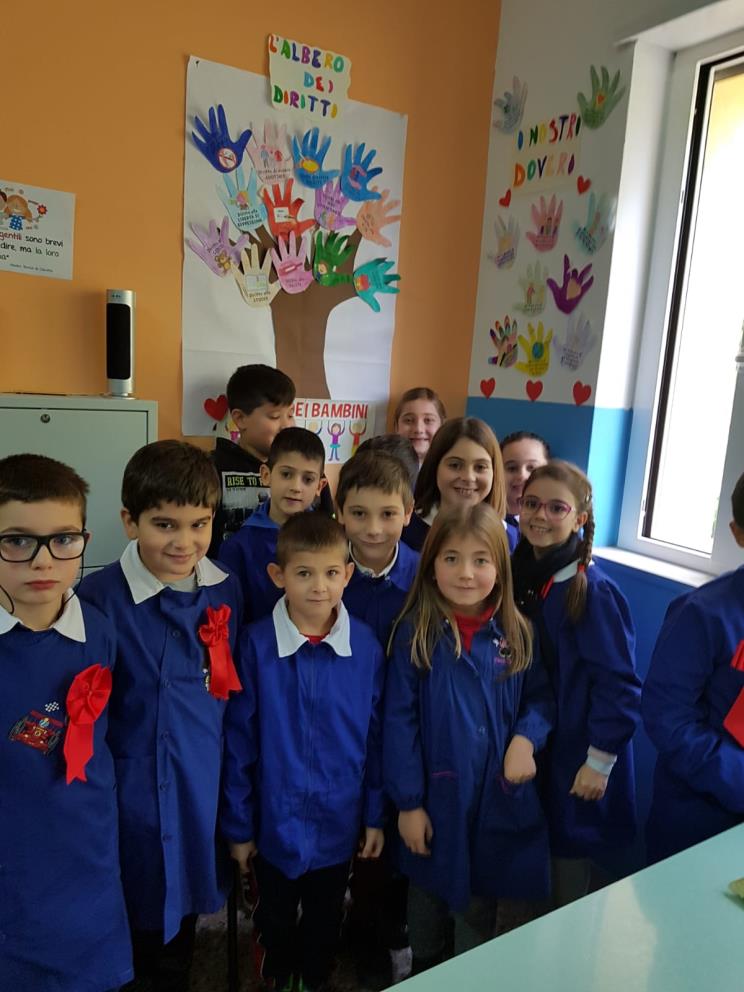 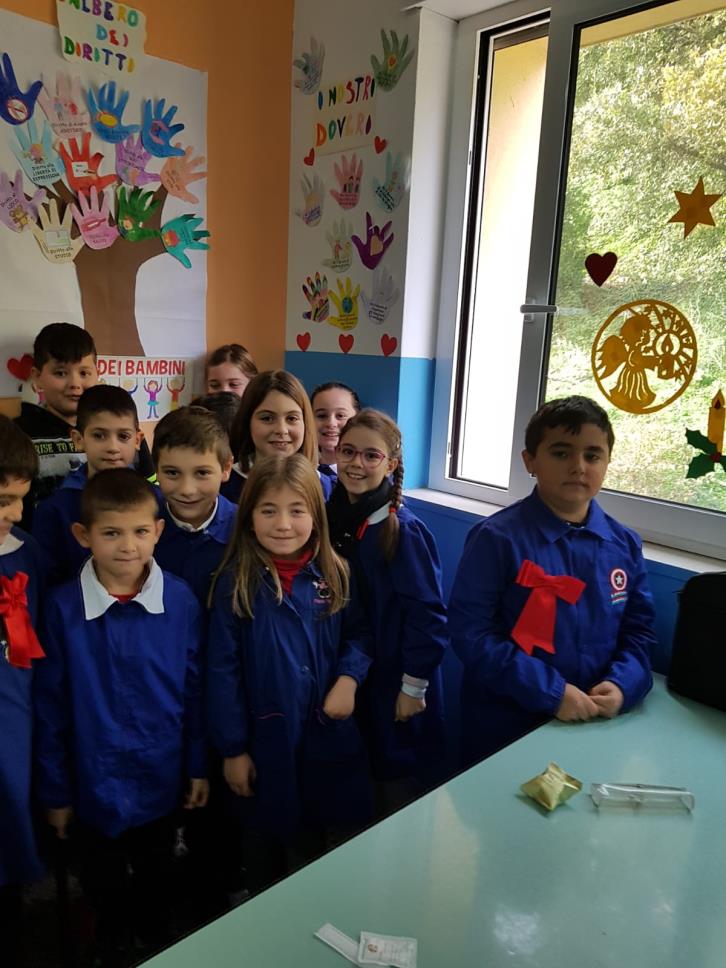 20.11.2019 Giornata dei diritti dei bambini - Primaria 3C Via dell'Arte
20.11.2019 Giornata dei diritti dei bambini - Primaria 4B Via dell'Arte
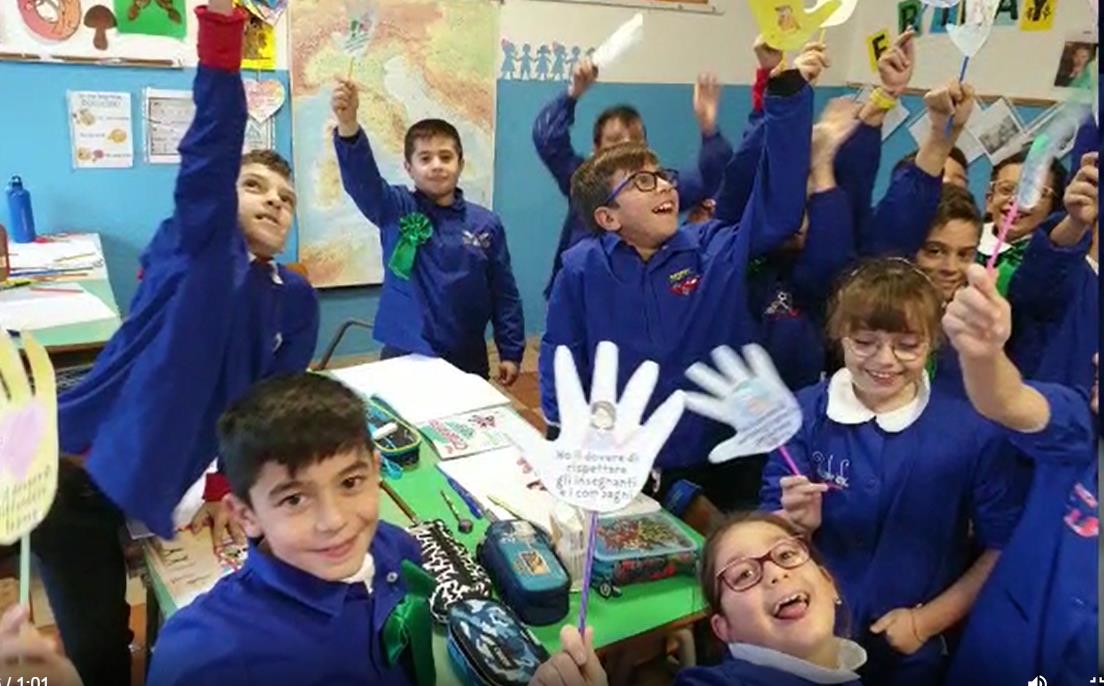 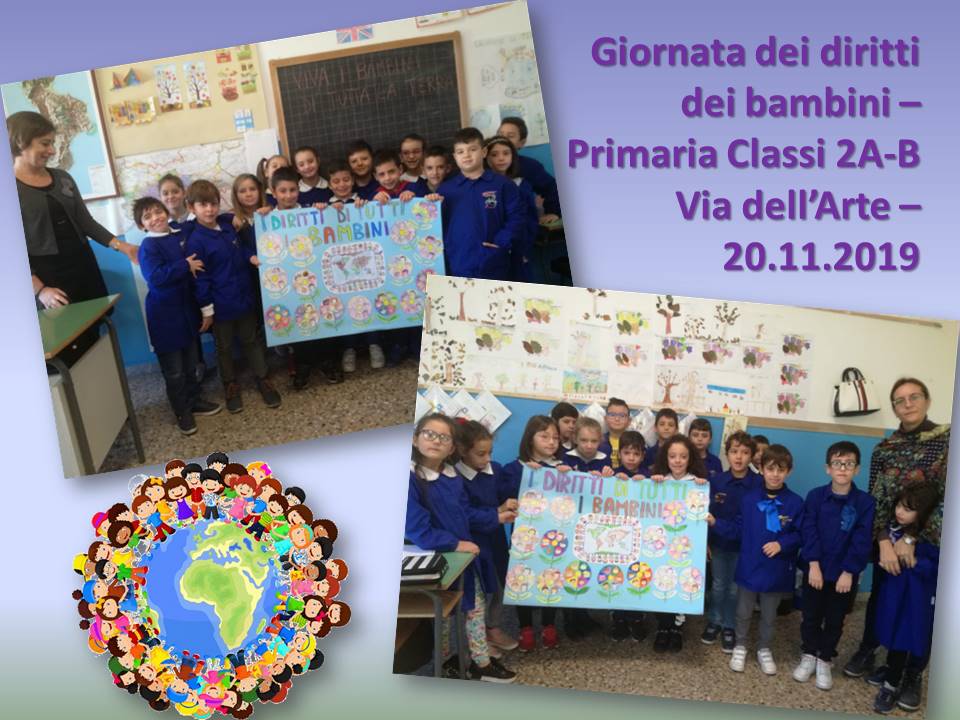 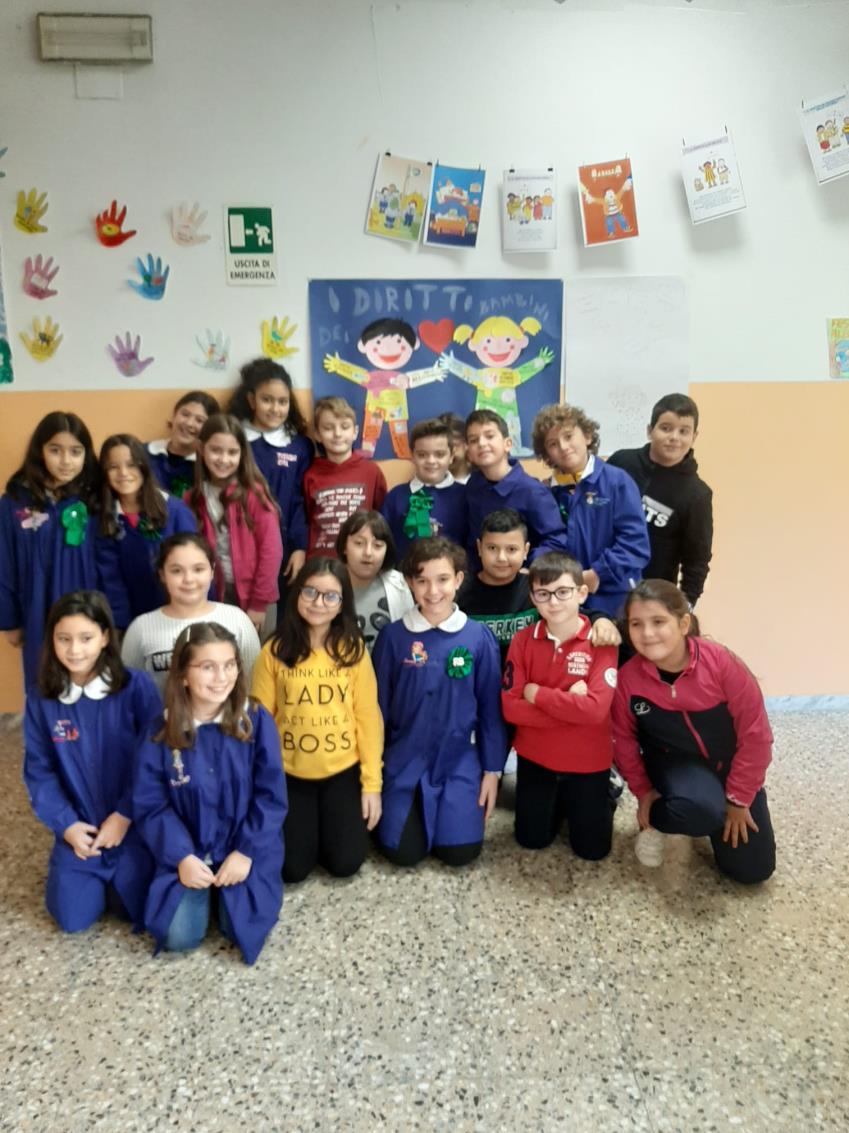 Primaria Via dell’Arte Classe 4A – 20.11.2019
Giornata dei Diritti dell’Infanzia
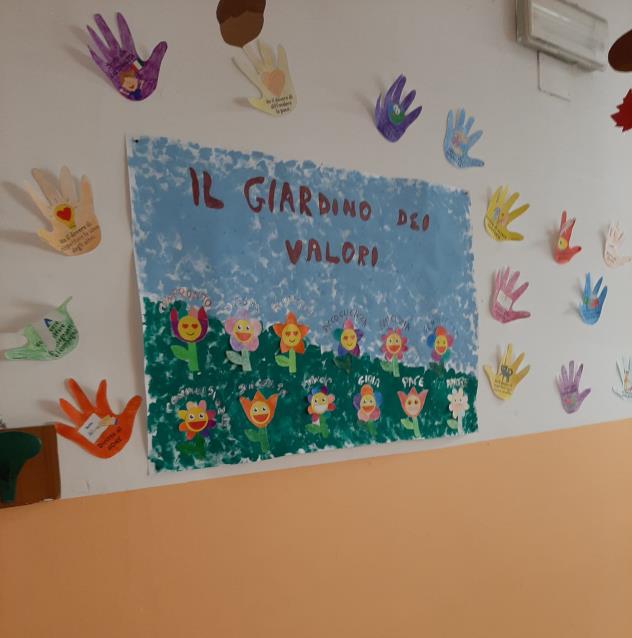 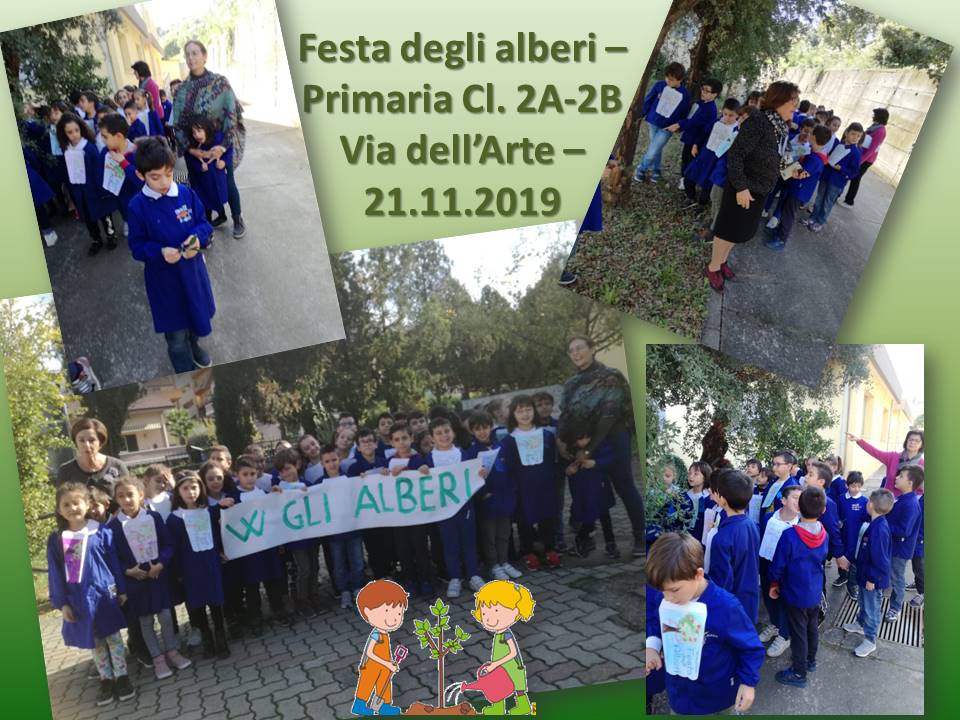 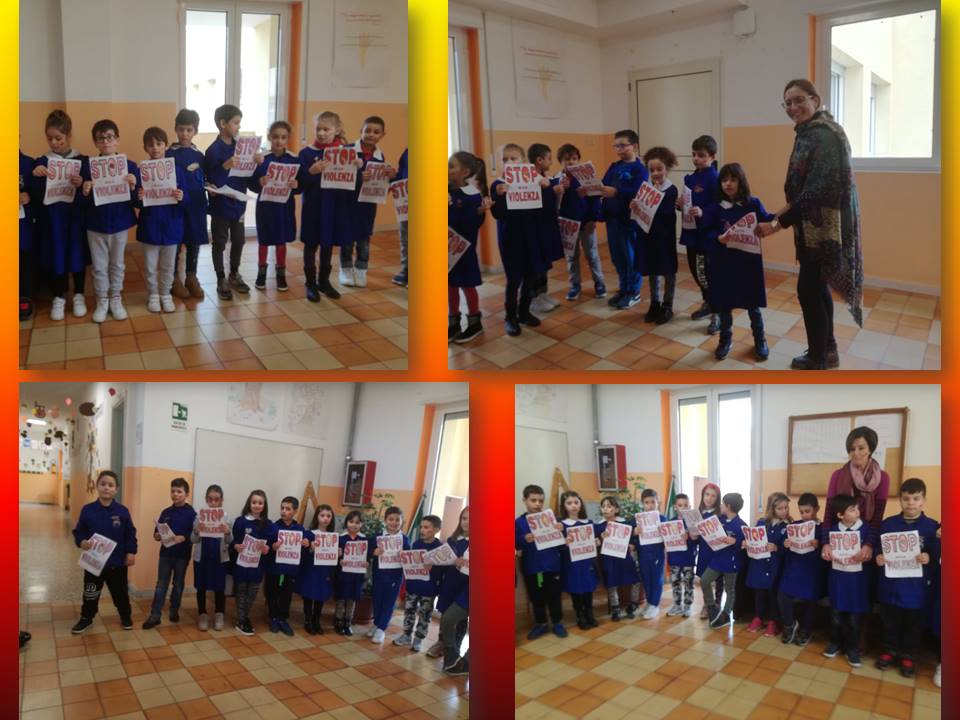 25 novembre 2019 giornata mondiale contro la violenza sulle donne Scuola Primaria Via dell'Arte Classi 2A-2B
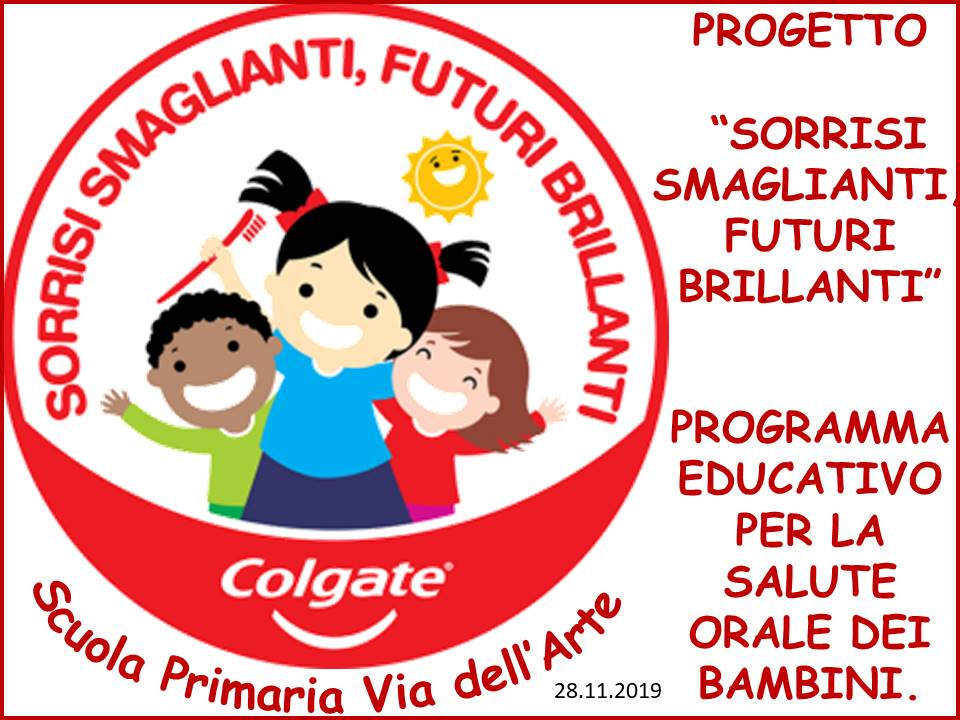 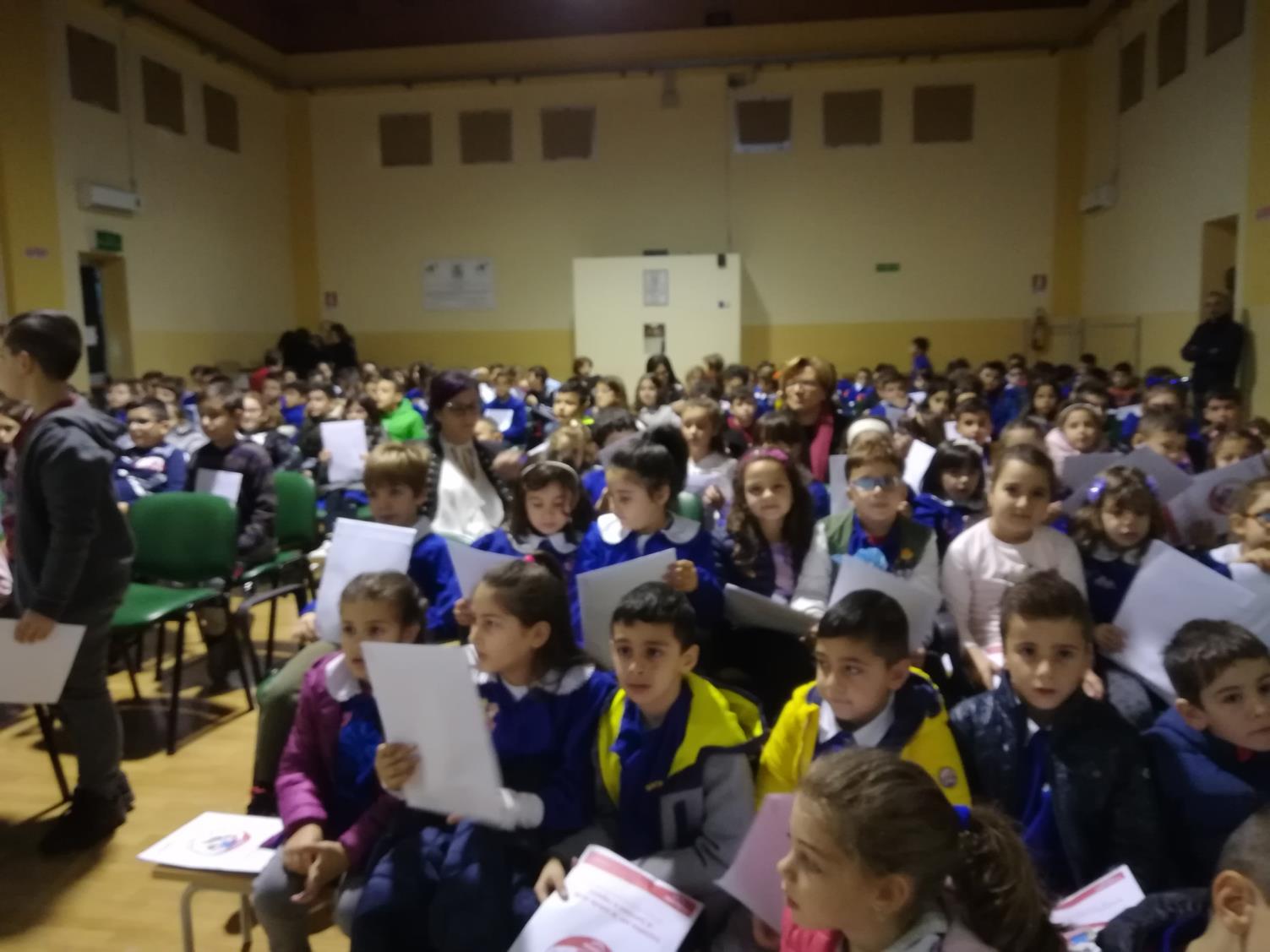 PROGETTO “ SORRISI SMAGLIANTI, FUTURI BRILLANTI” - PROGRAMMA EDUCATIVO PER LA SALUTE ORALE DEI BAMBINI. PRIMARIA VIA DELL’ARTE 28.11.2019
Gli esploratori  del palinsesto - 4^B Via dell'ArtePON Risorsa Didattica Blu-Centro  Storico  - 30.11.2019 Rossano
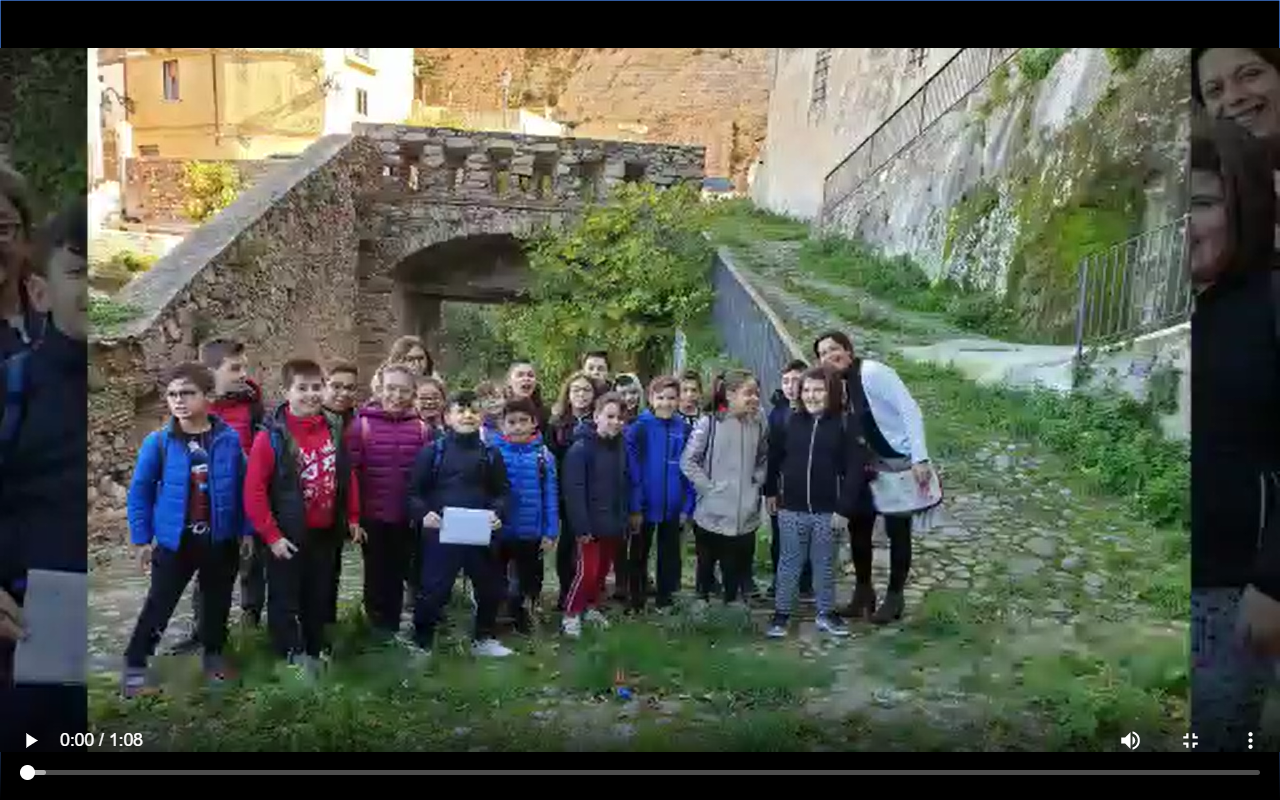 Seconda  uscita del Pon - I Giganti del Cozzo  del Pesco - Chiesa del Patire -Rossano - 4^ B via dell' Arte- Sorrenti 7.12.2019
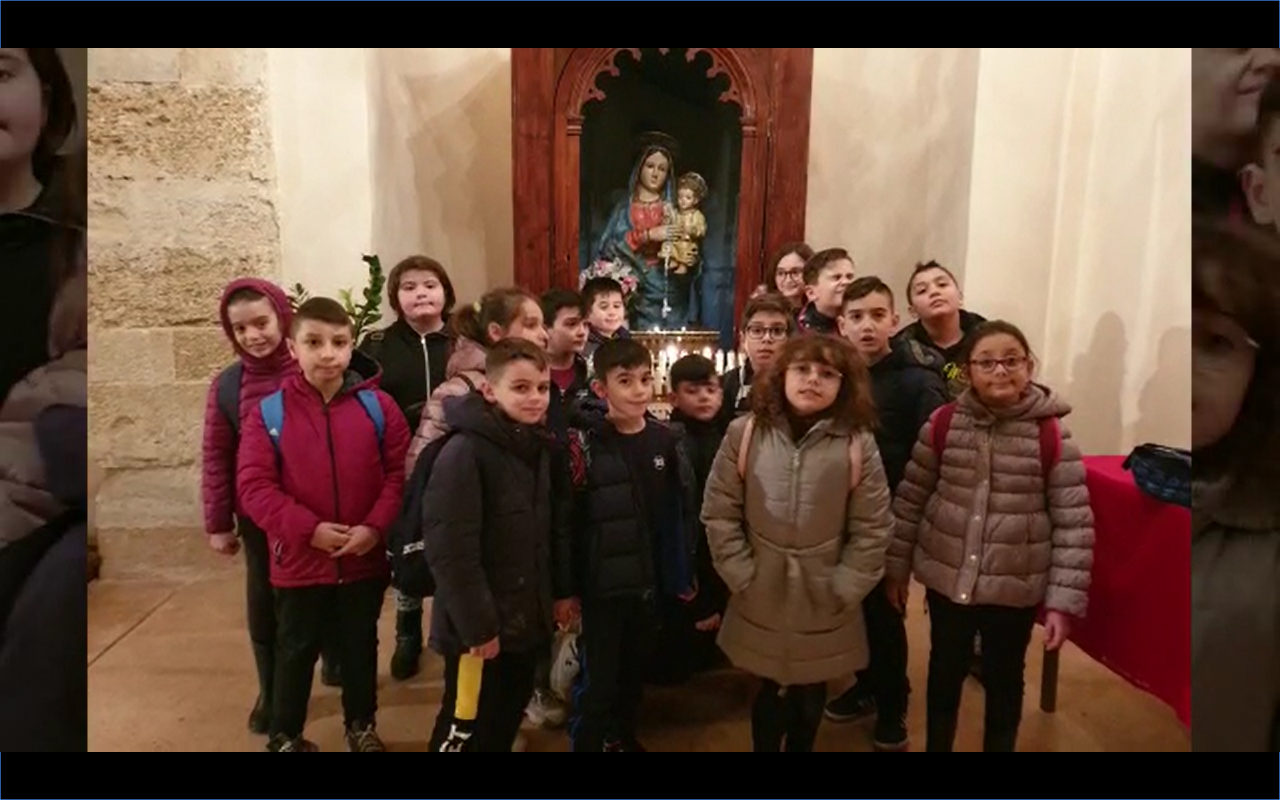 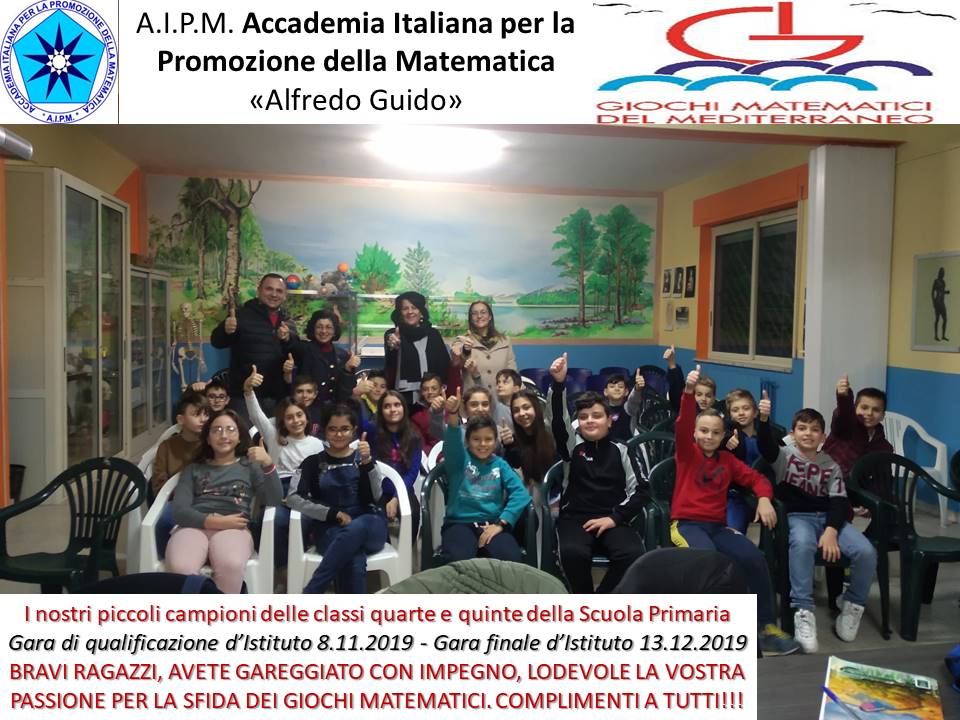 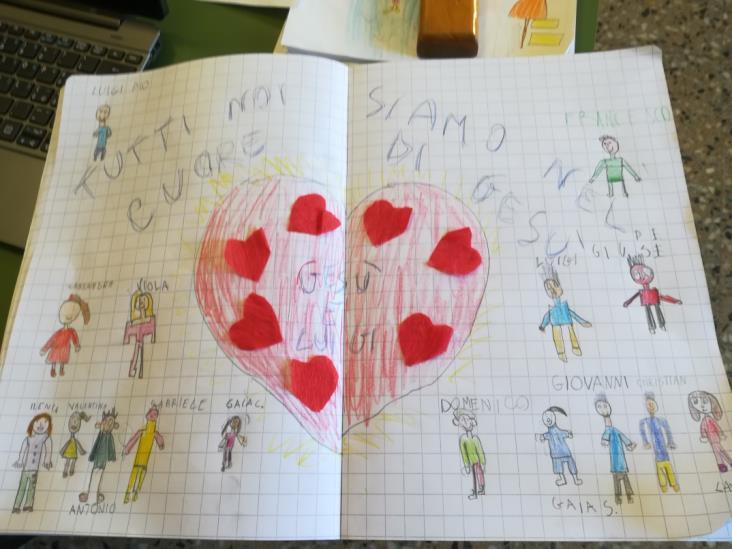 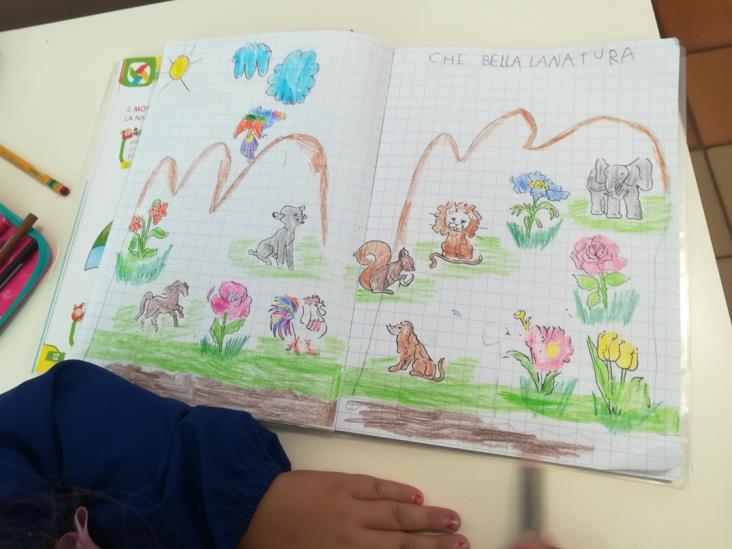 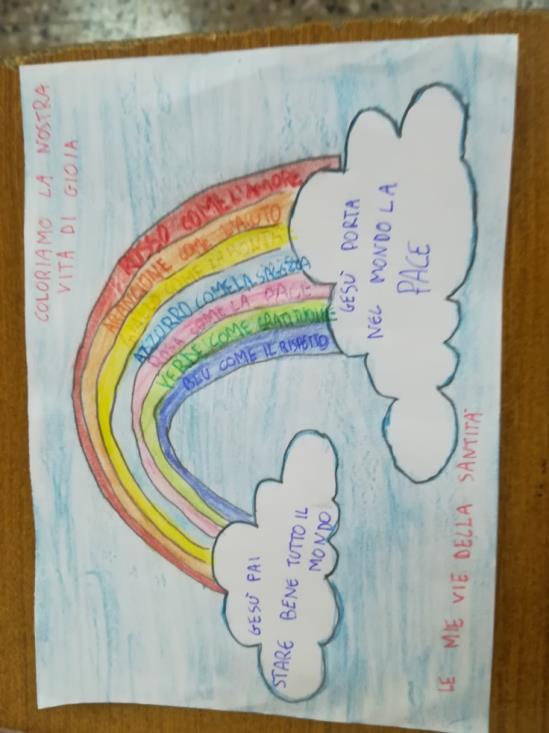 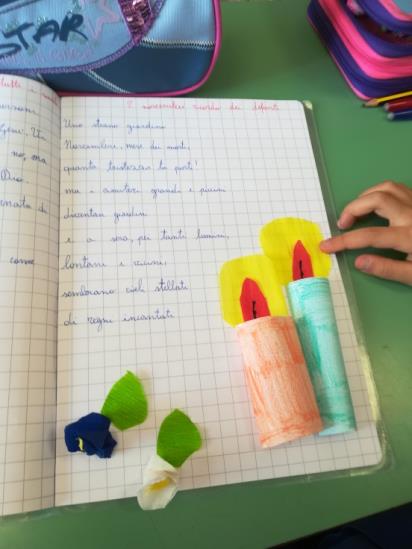 ATTIVITA’ IRC IN TUTTE LE CLASSI
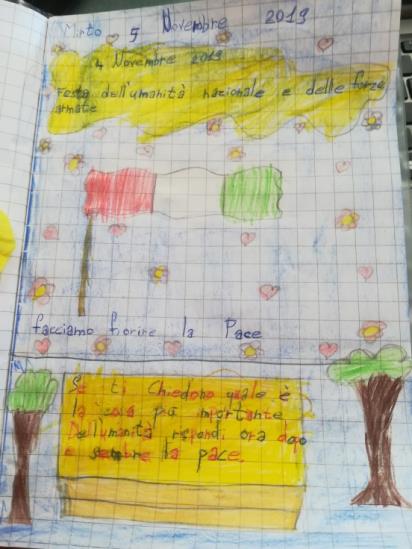 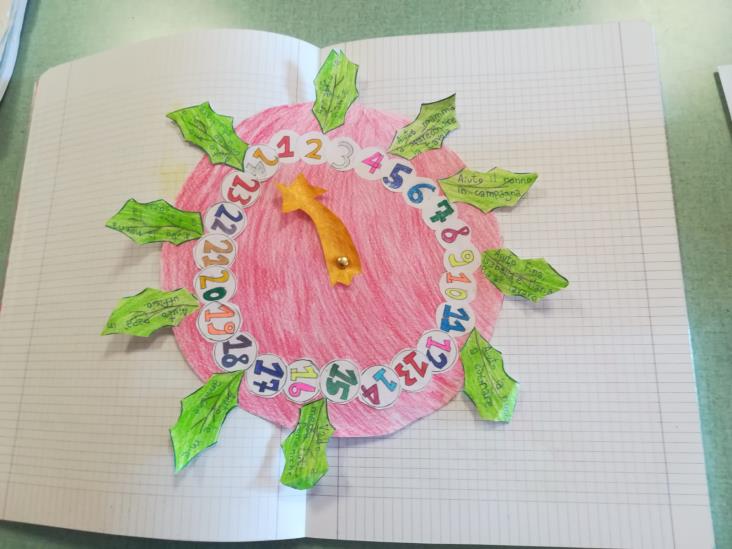 ATTIVITA’ IRC IN TUTTE LE CLASSI
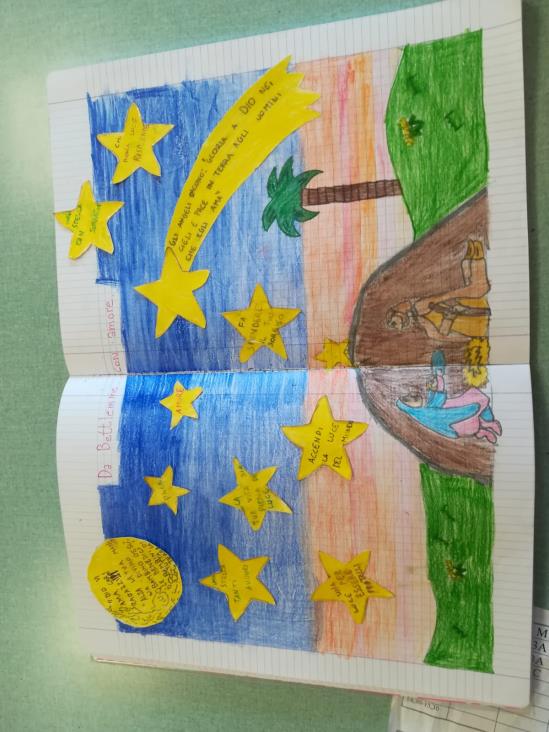 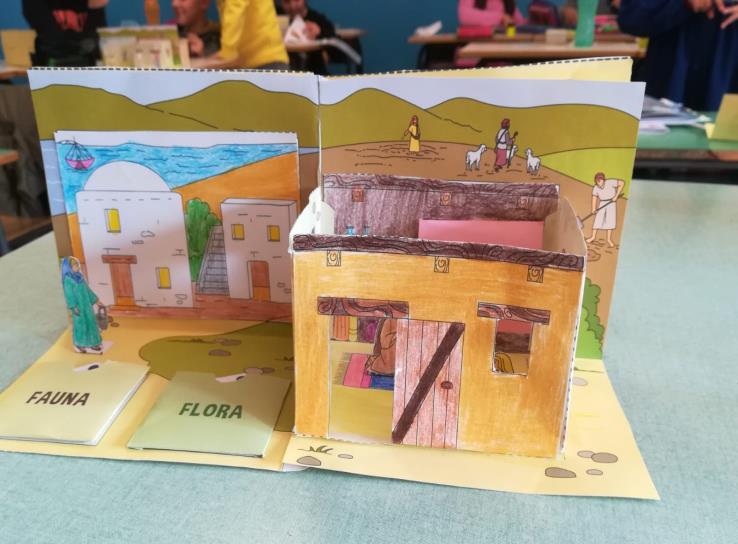 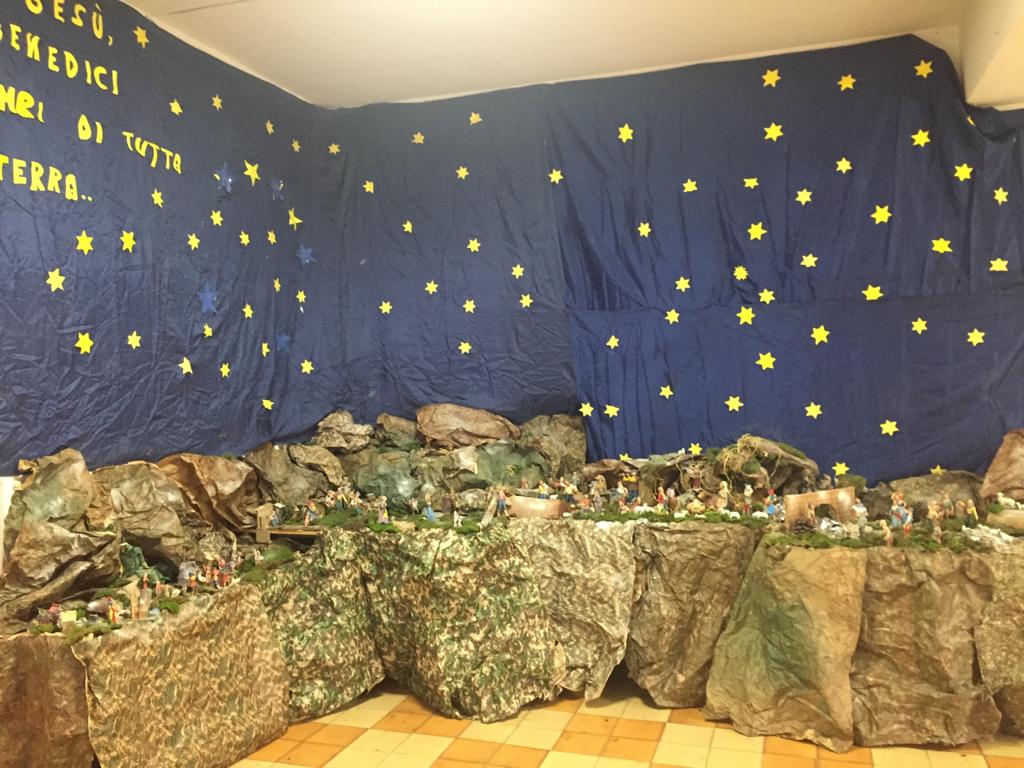 Presepe artistico
Scuola Primaria Via dell’Arte
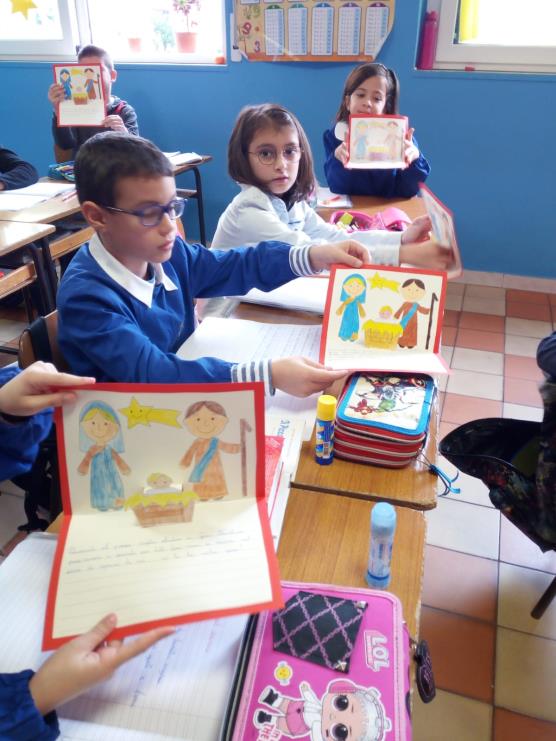 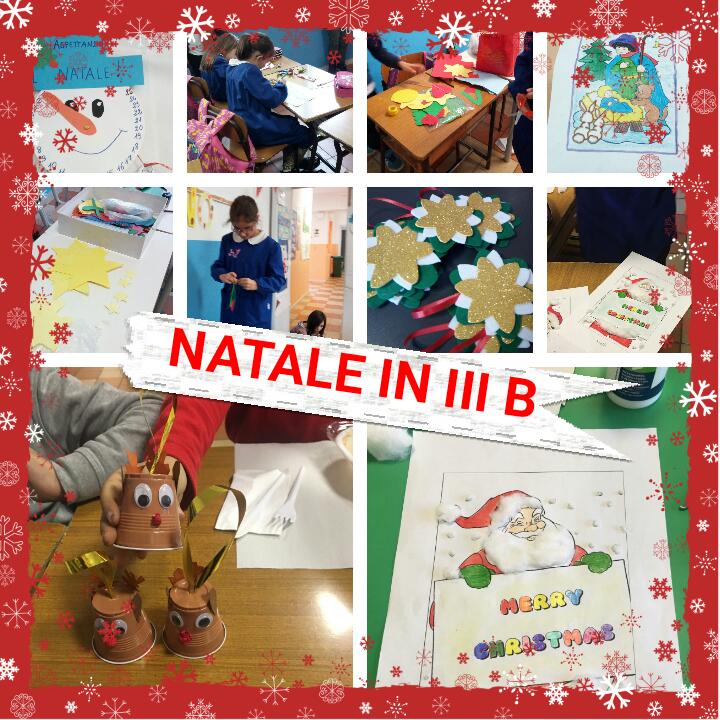 Laboratori natalizi e preparazione manufatti per i mercatini di Natale in tutte le Classi
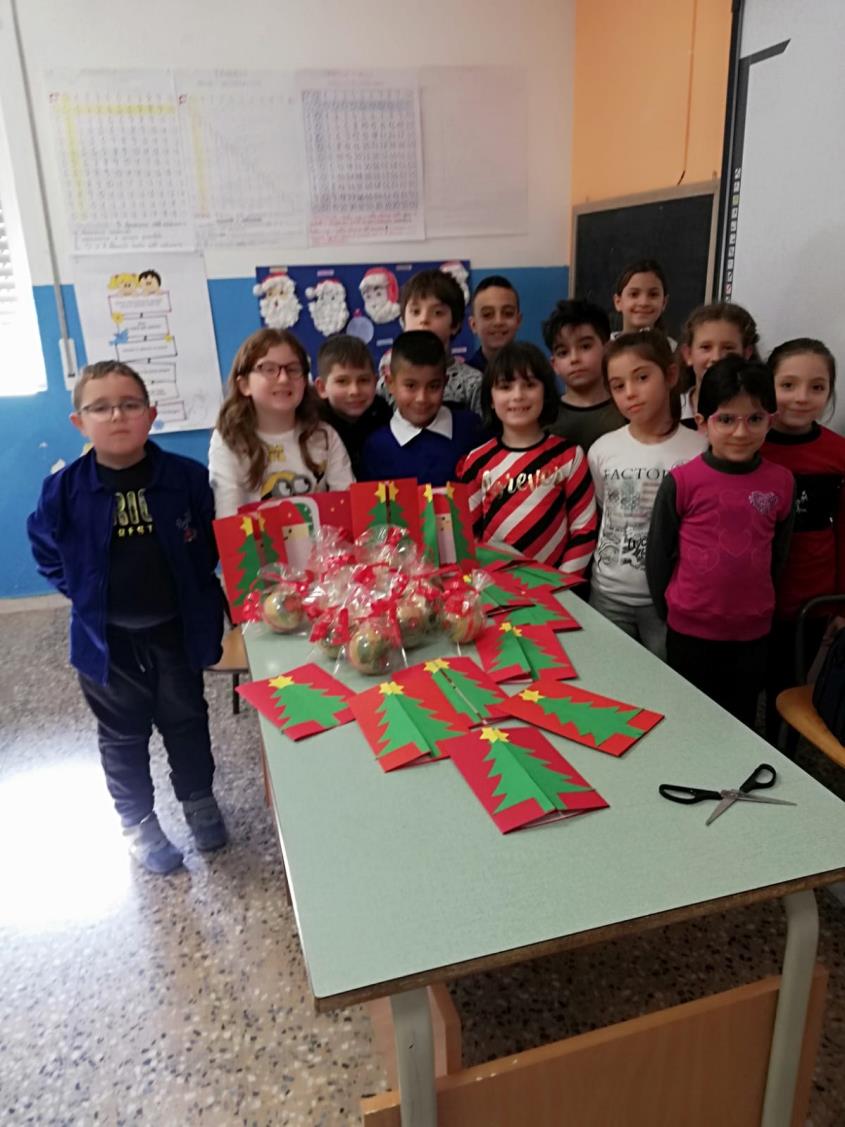 Laboratori natalizi e preparazione manufatti per i mercatini di Natale in tutte le Classi
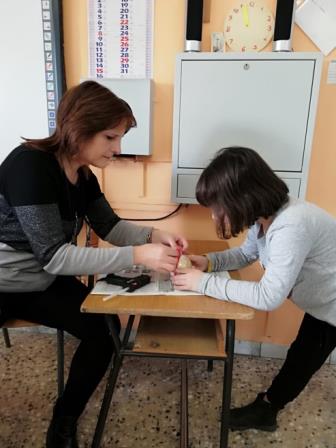 NATALE IN III A
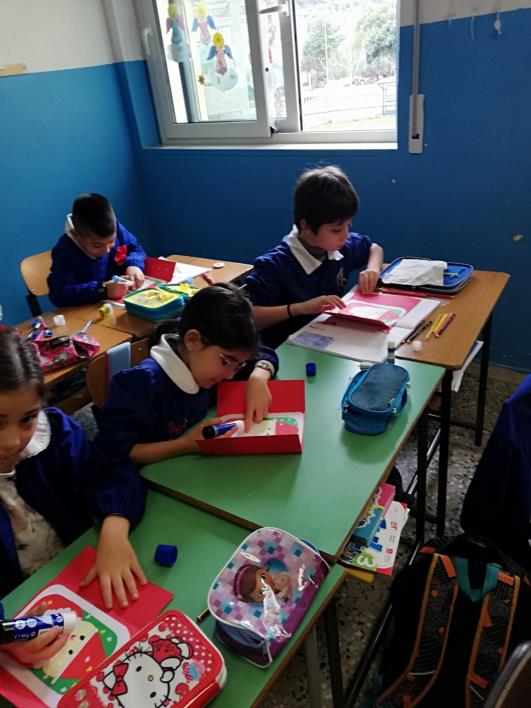 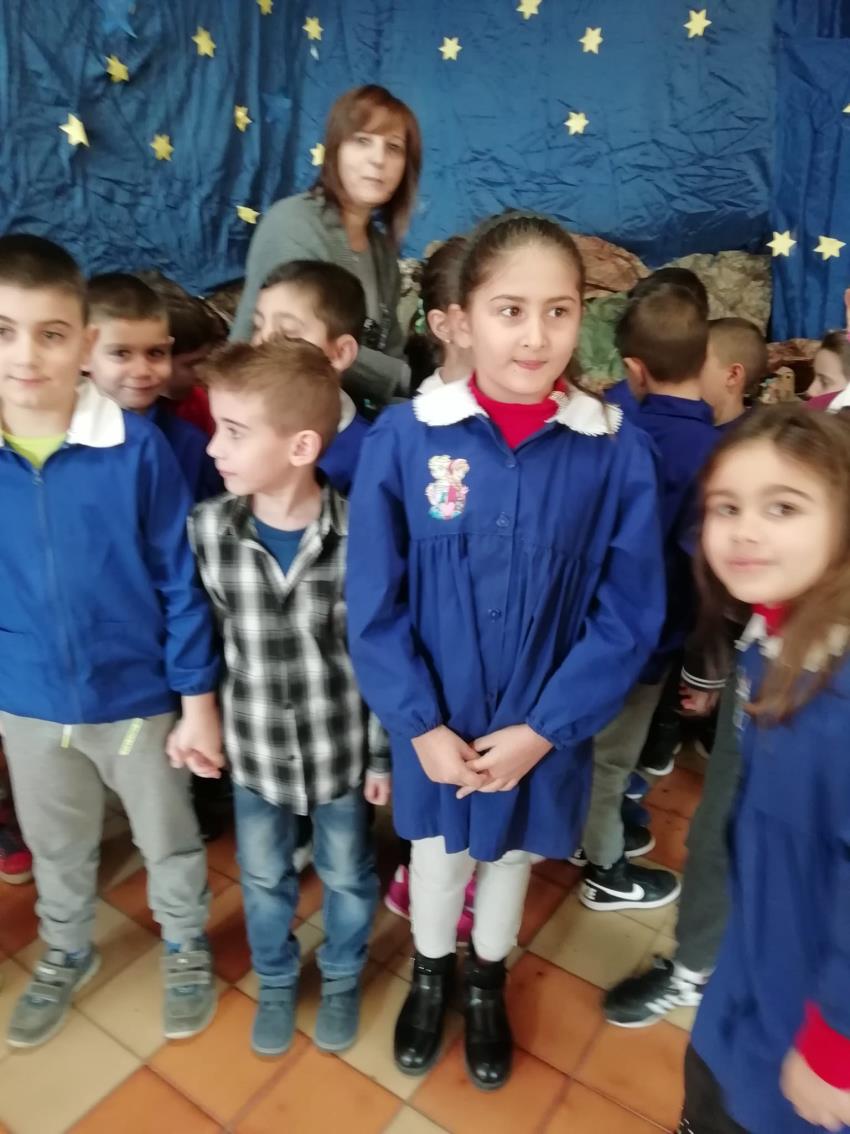 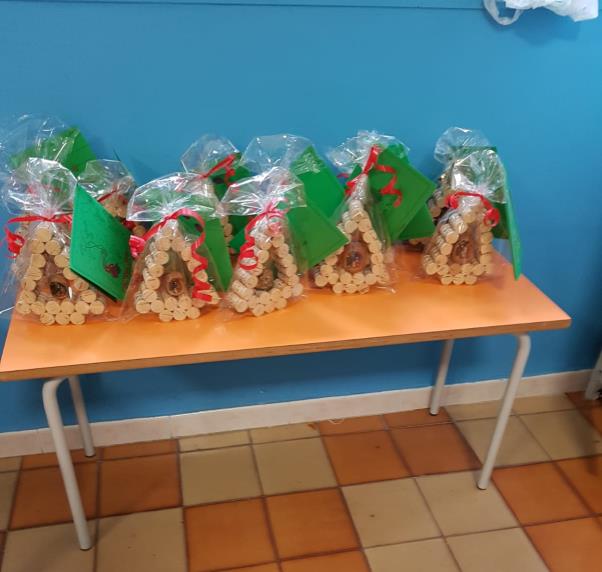 NATALE IN II C
Laboratori natalizi e prepara-zione manufatti per i mercatini di Natale in tutte le Classi
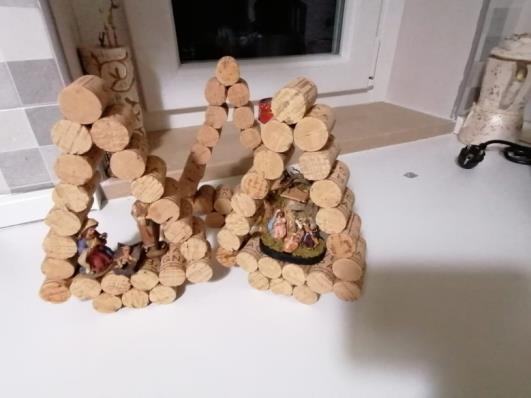 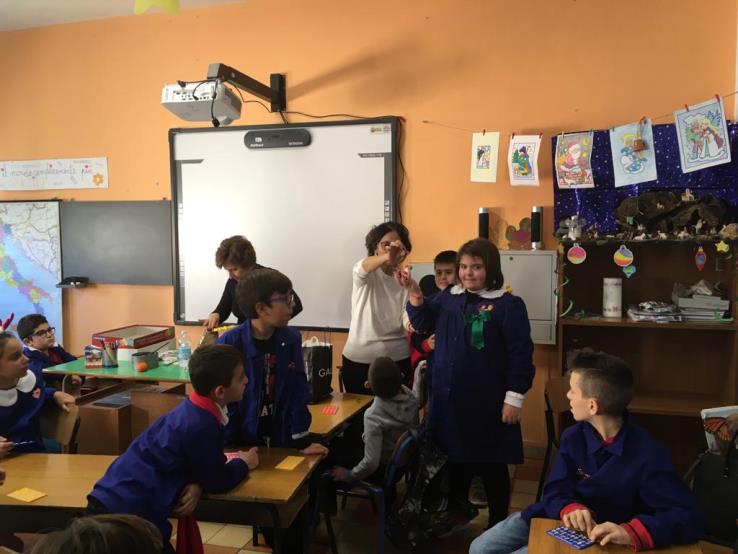 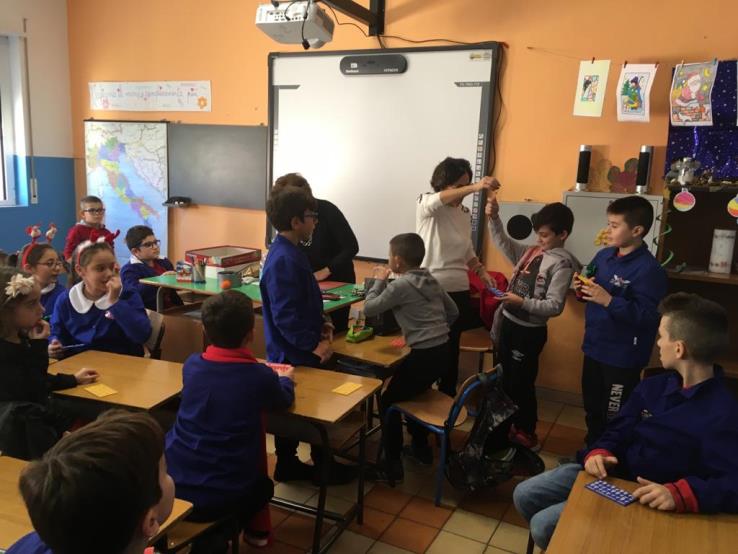 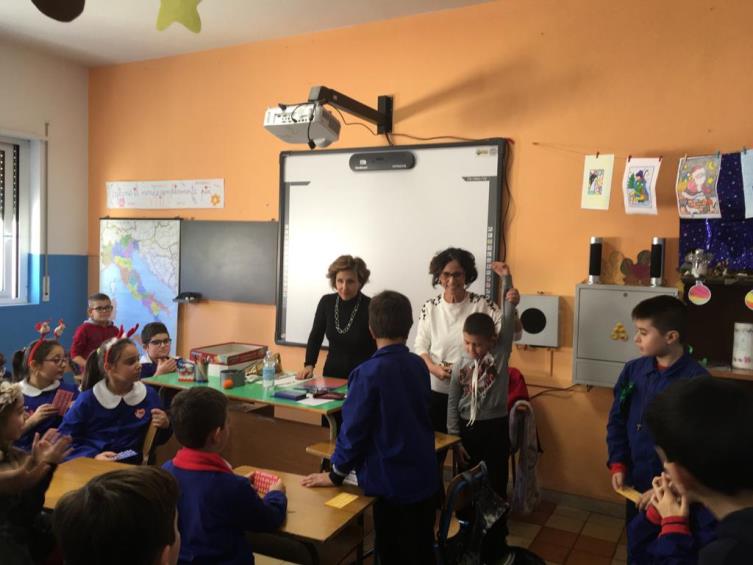 NATALE IN 3B e IN 4B
Laboratori natalizi in tutte le Classi. 
Momento ludico-educativo: giochiamo a tombola
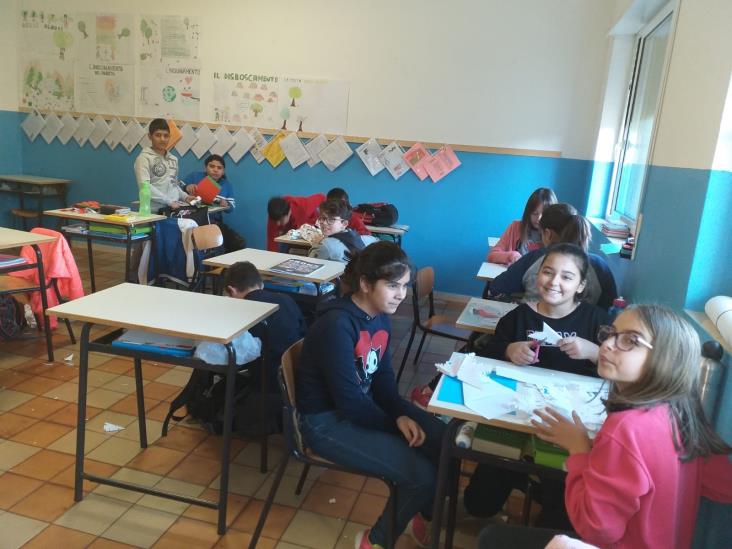 Laboratori natalizi e prepara-zione manufatti per i mercatini di Natale in tutte le Classi
NATALE IN 5A-5B
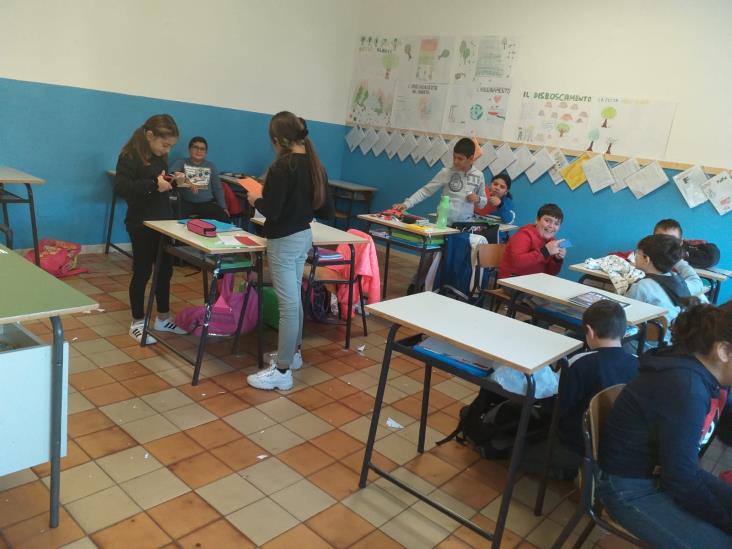 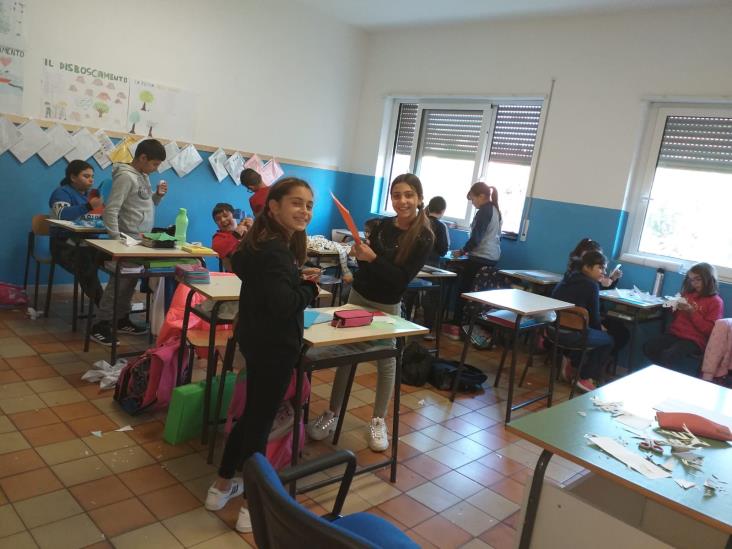 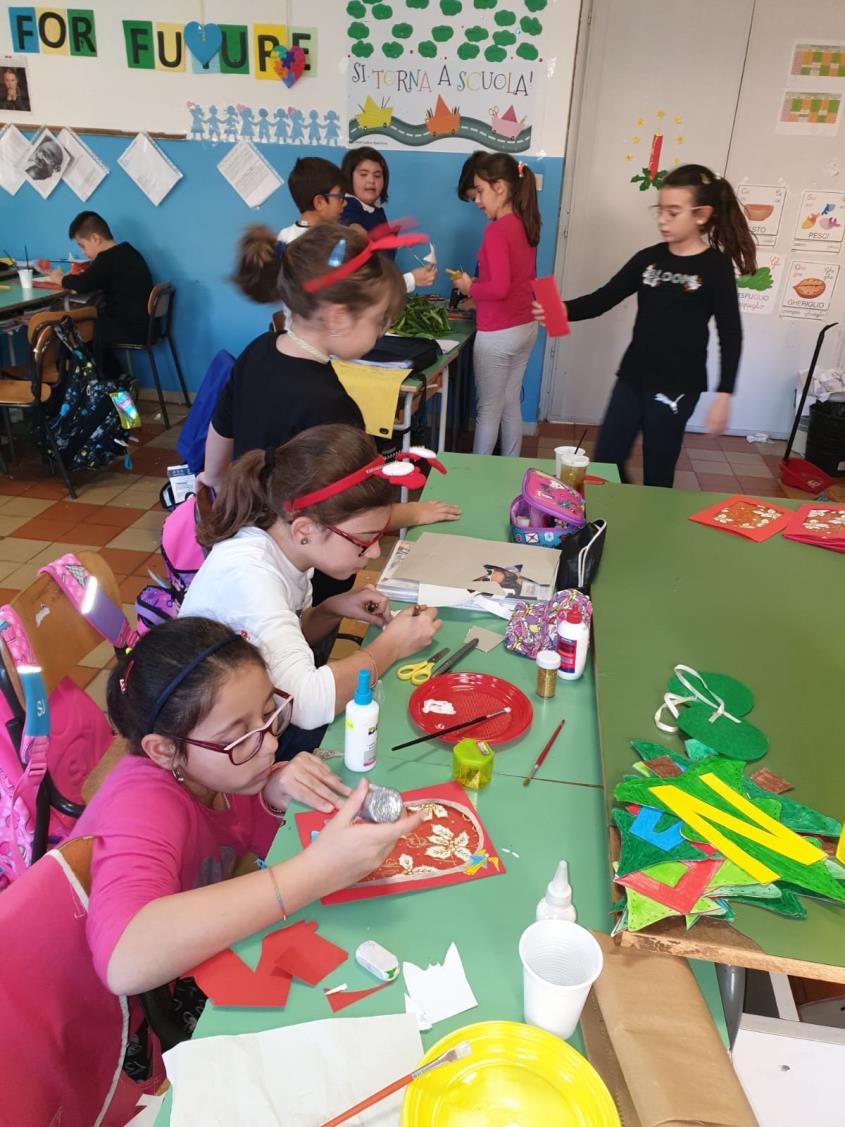 NATALE IN 4B
Laboratori natalizi e prepara-zione manufatti per i mercatini di Natale in tutte le Classi
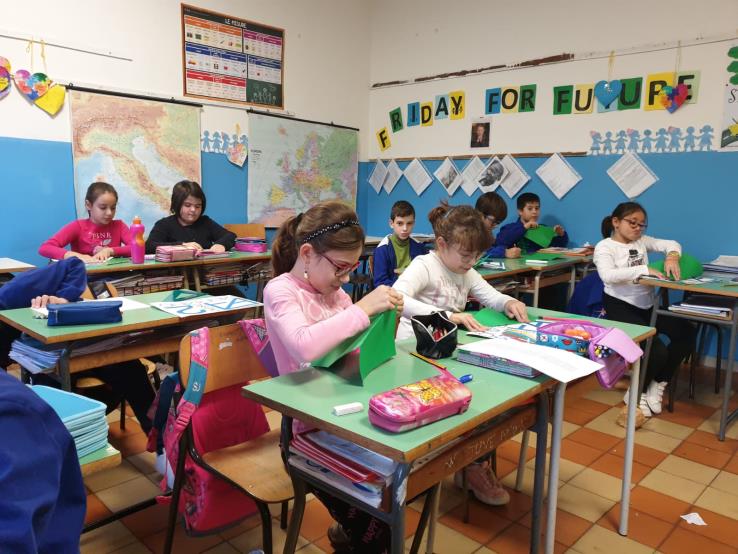 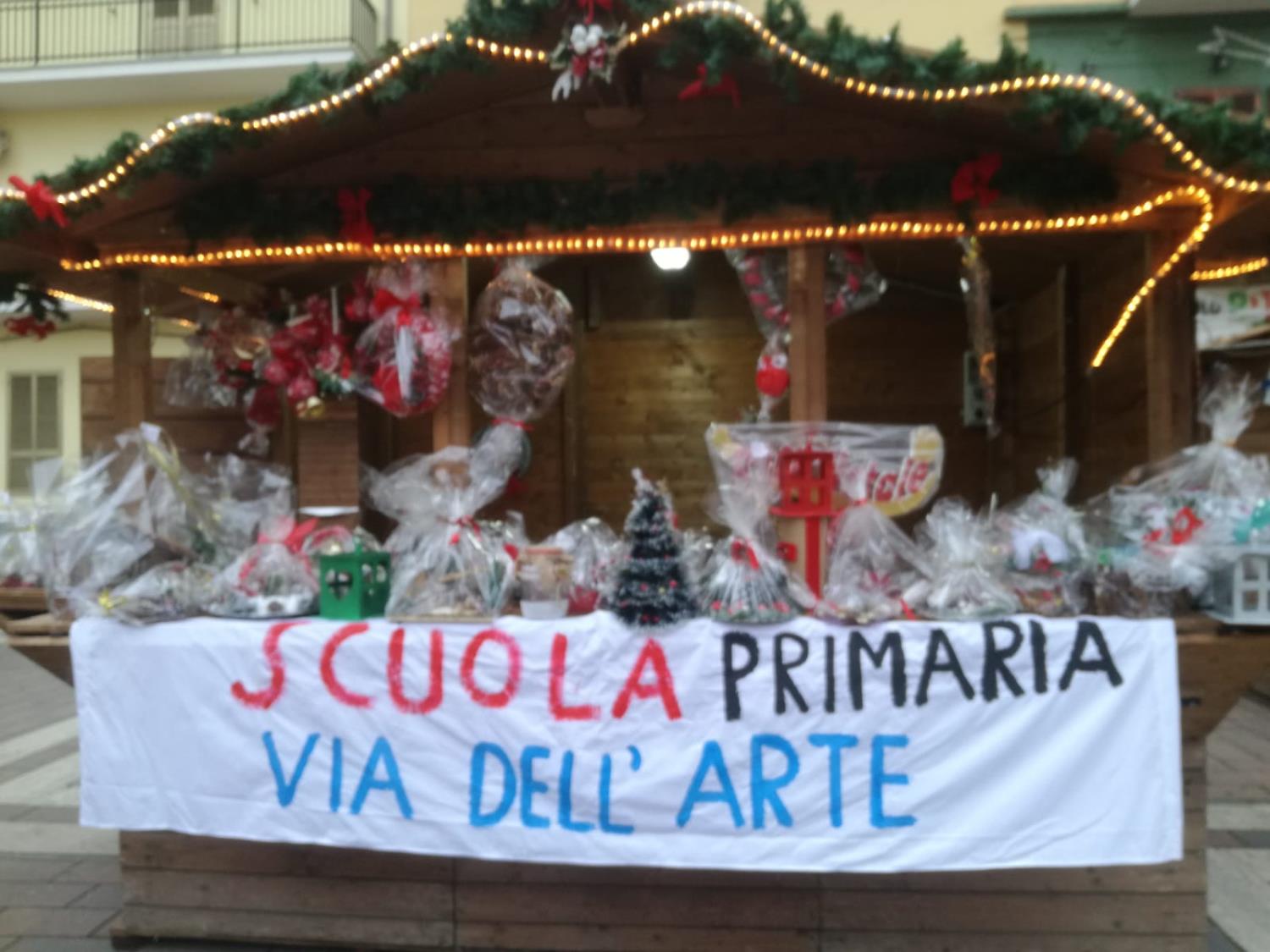 Mercatini di Natale 2019
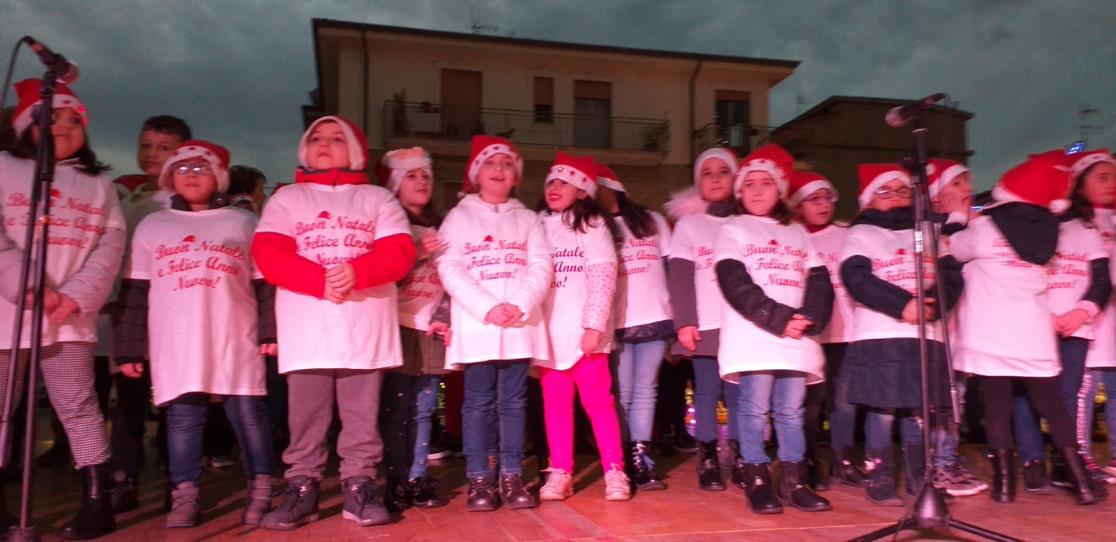 1A
Spettacolo natalizio
1B
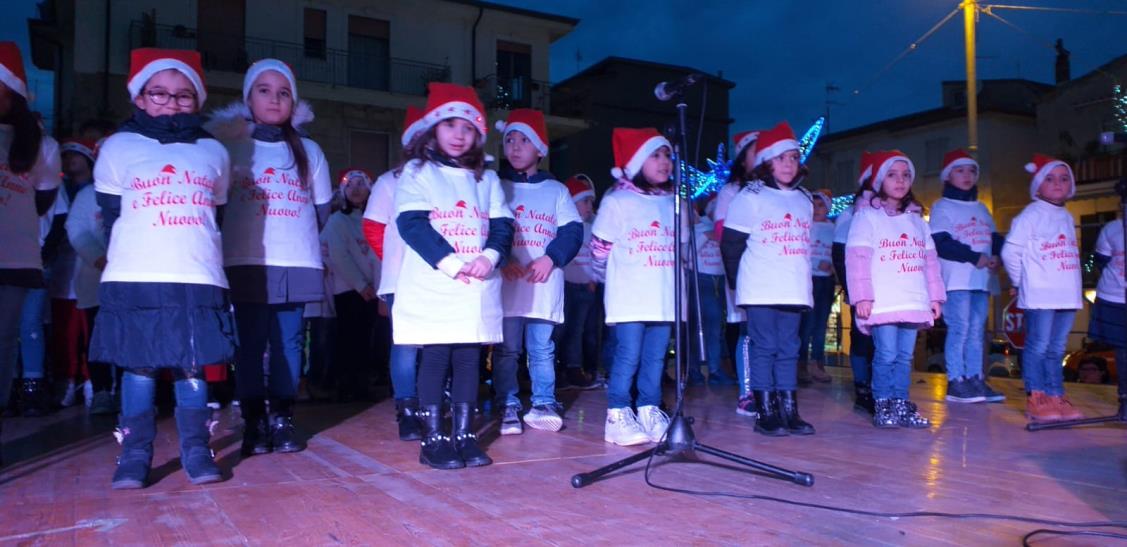 Scuola Primaria Via dell’Arte
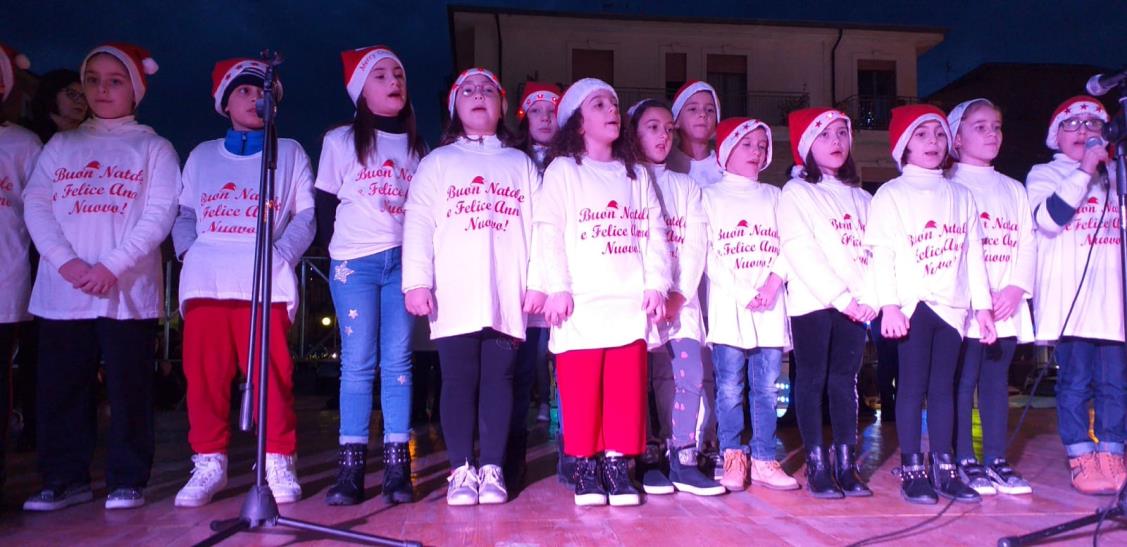 2A
Spettacolo natalizio
2B
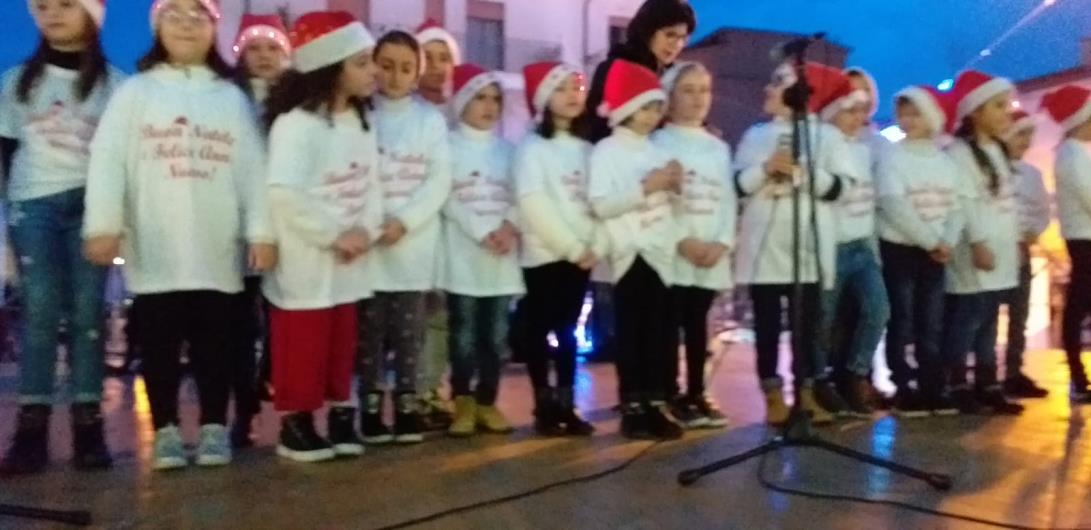 Scuola Primaria Via dell’Arte
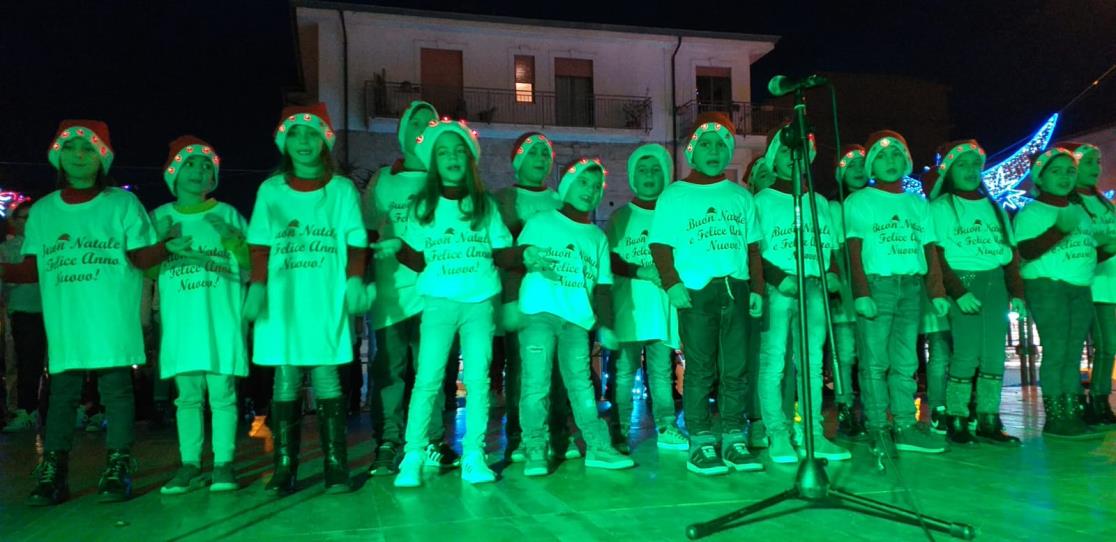 2C
Spettacolo natalizio
3C
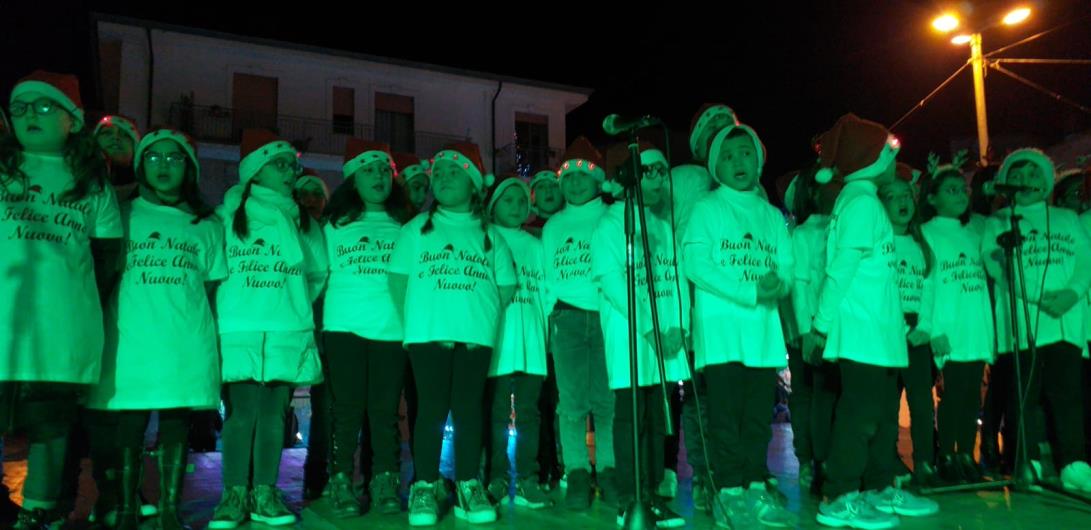 Scuola Primaria Via dell’Arte
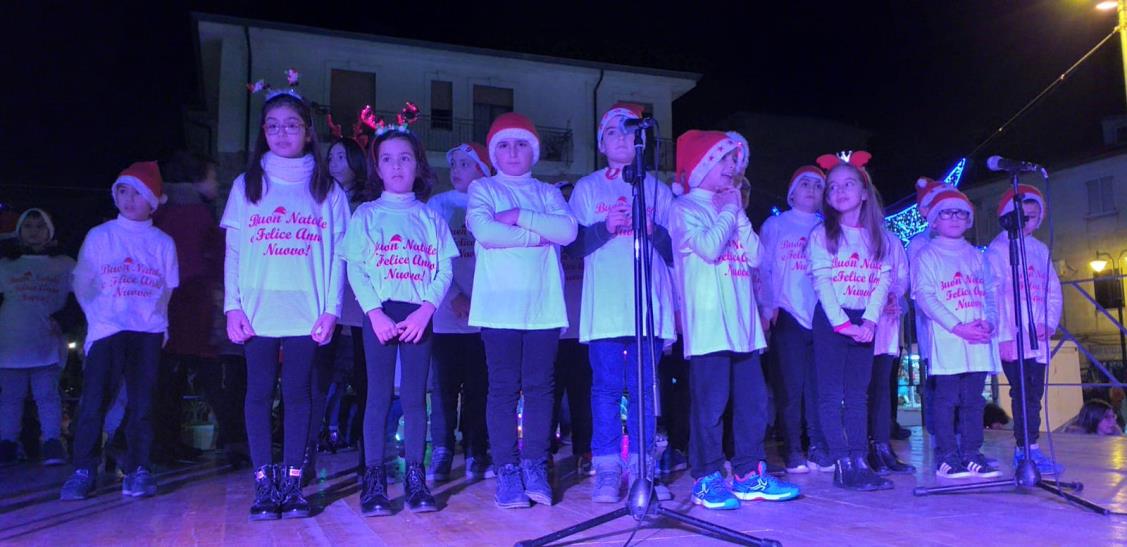 3A
Spettacolo natalizio
3B
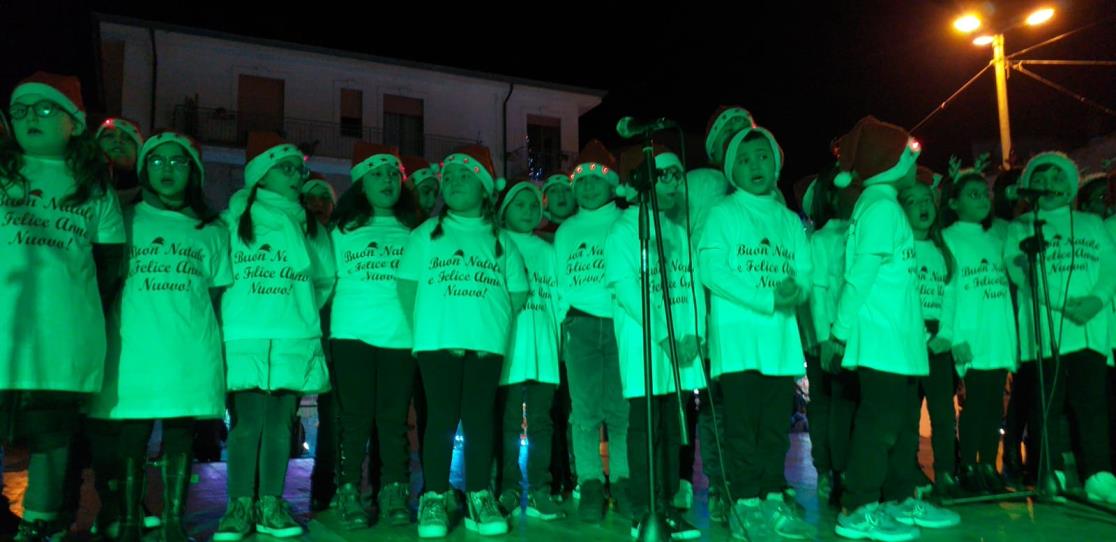 Scuola Primaria Via dell’Arte
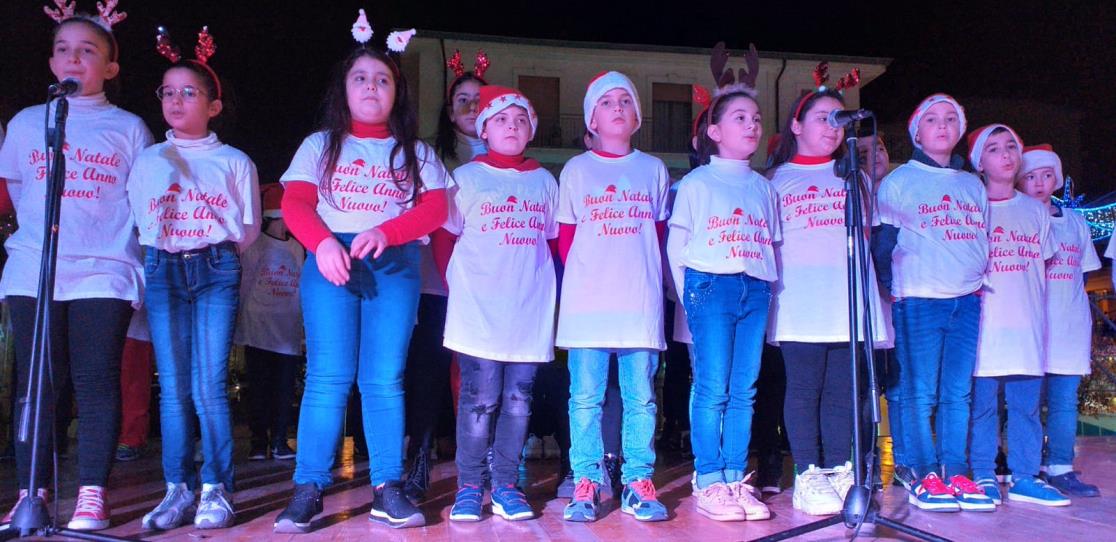 4A
Spettacolo natalizio
4B
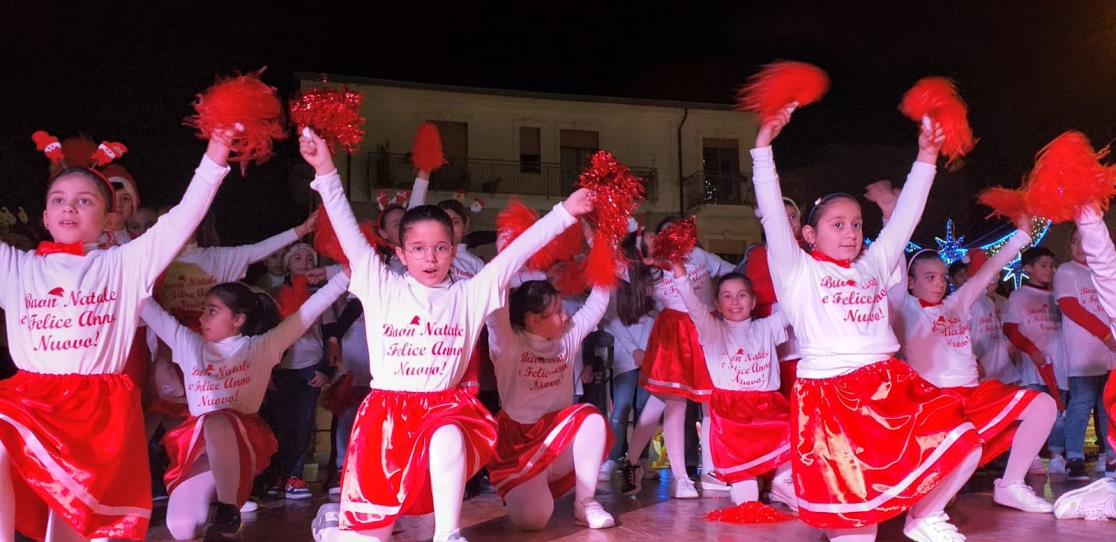 Scuola Primaria Via dell’Arte
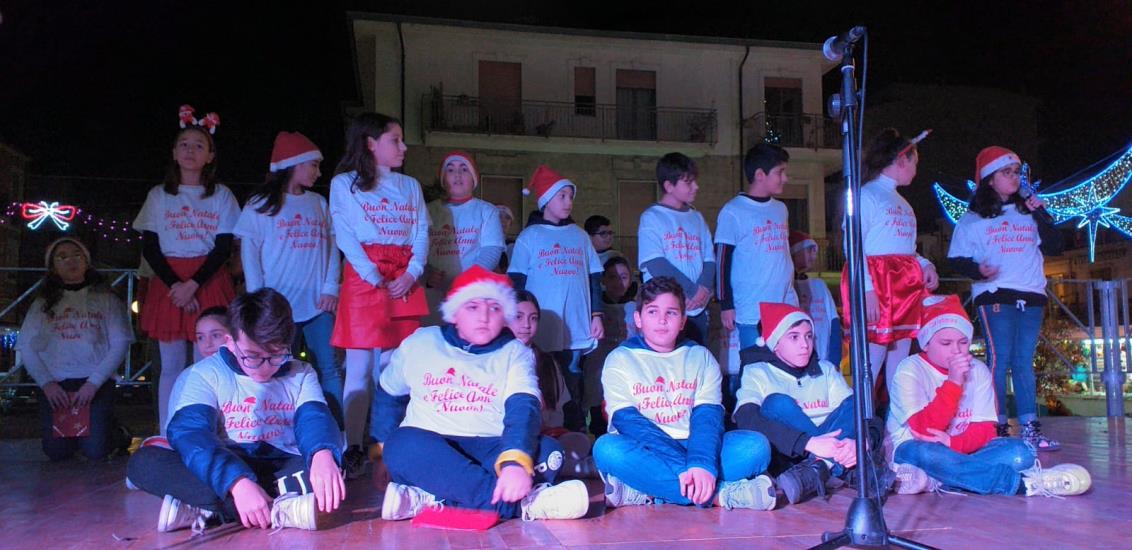 5A
Spettacolo natalizio
5B
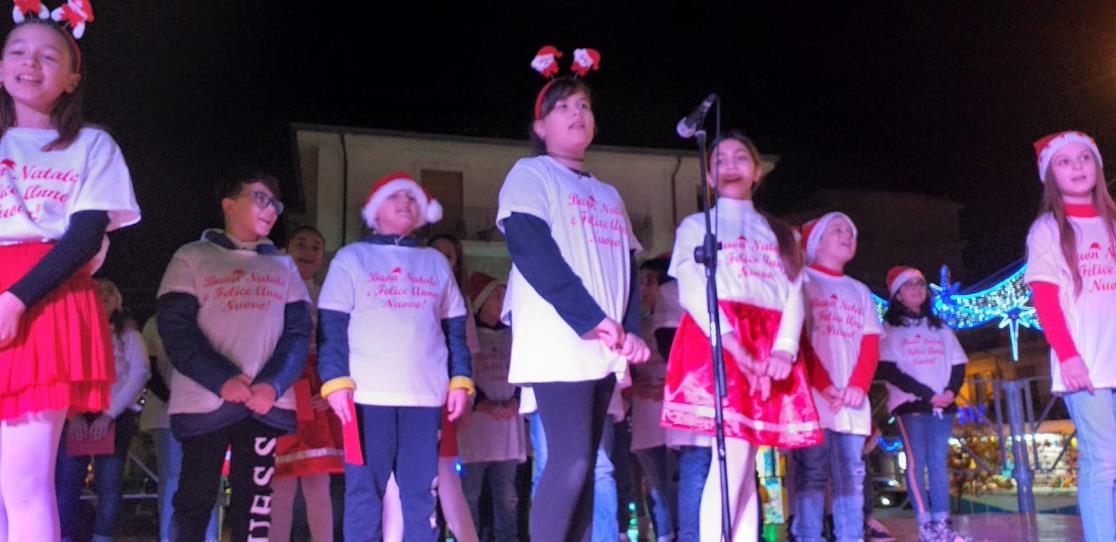 Scuola Primaria Via dell’Arte
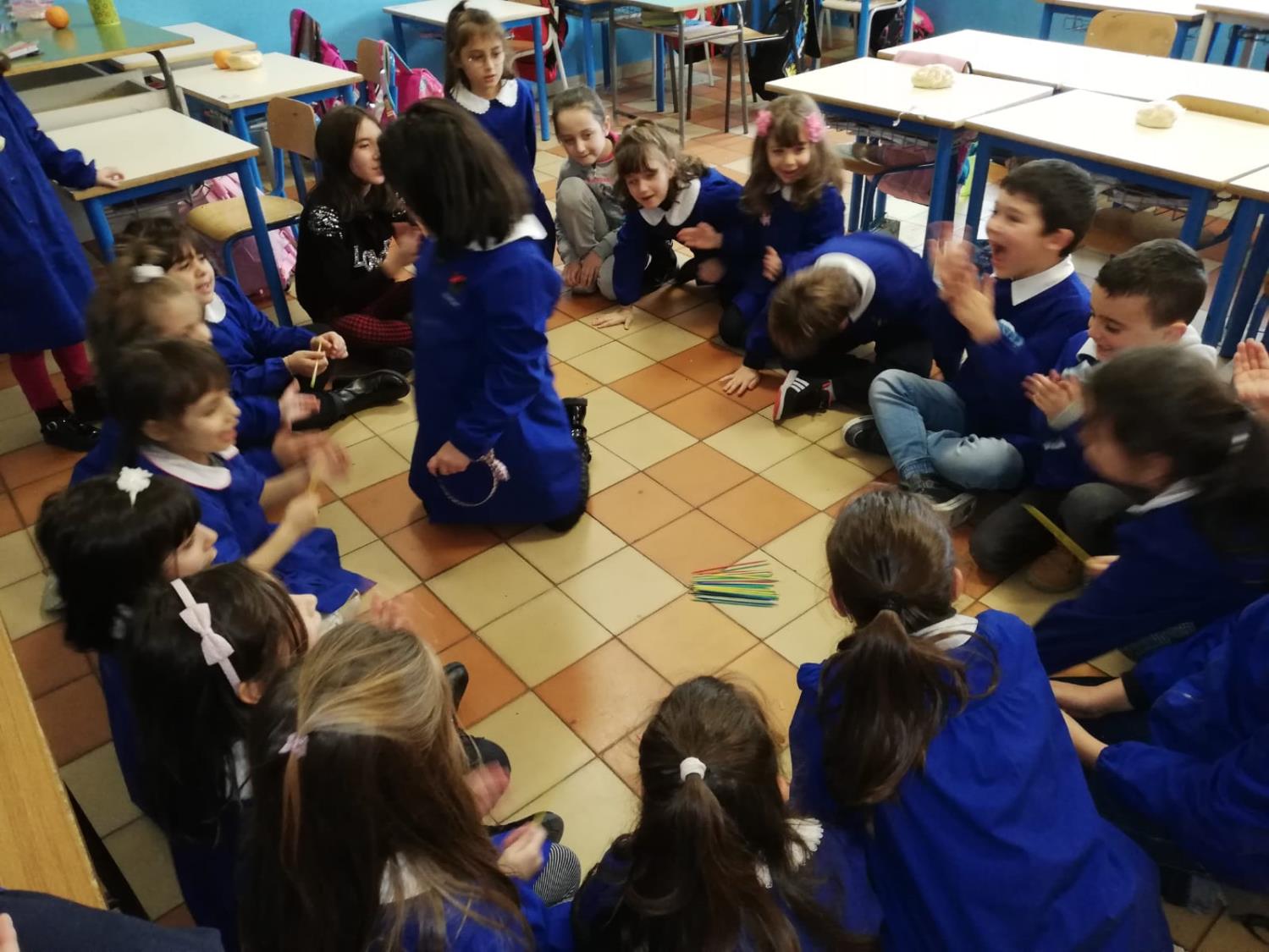 Attività ludico-educative pomeridiane nelle classi a tempo pieno 1B-3B
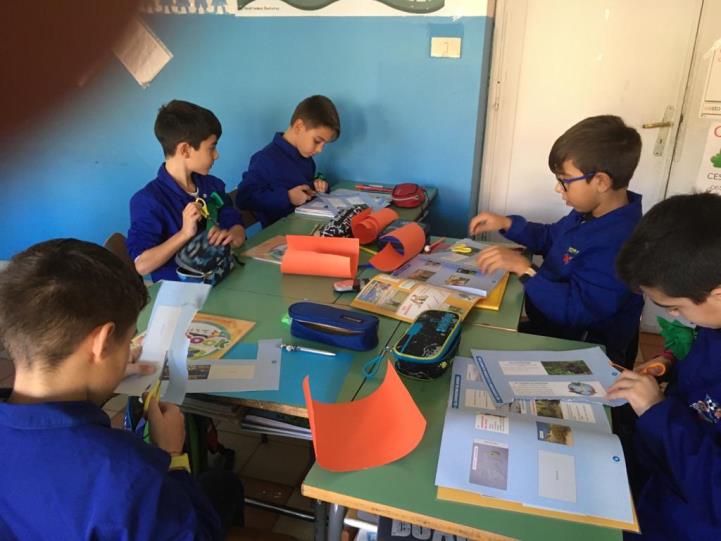 TEMPO PIENO CLASSE 4B - LAPBOOK DI SCIENZE
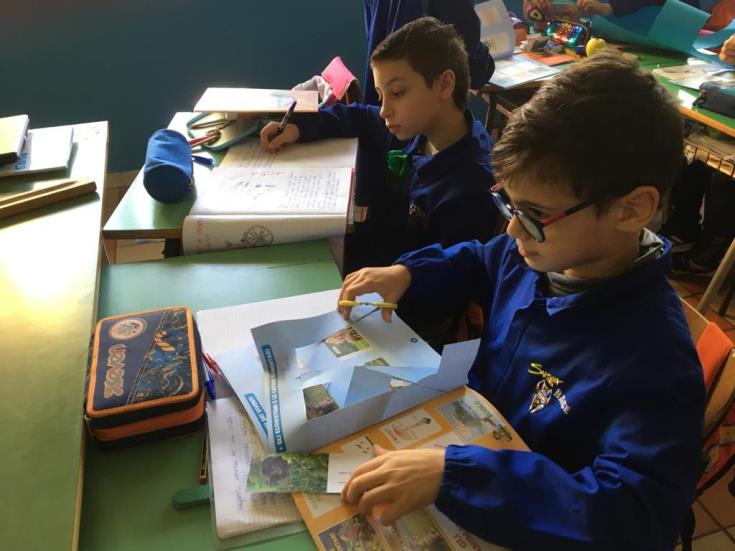 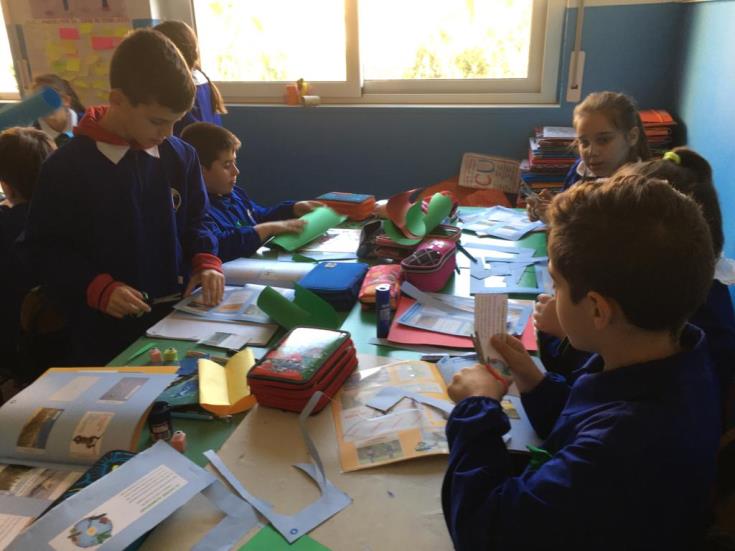 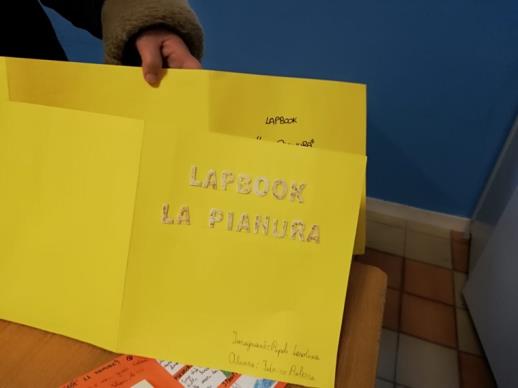 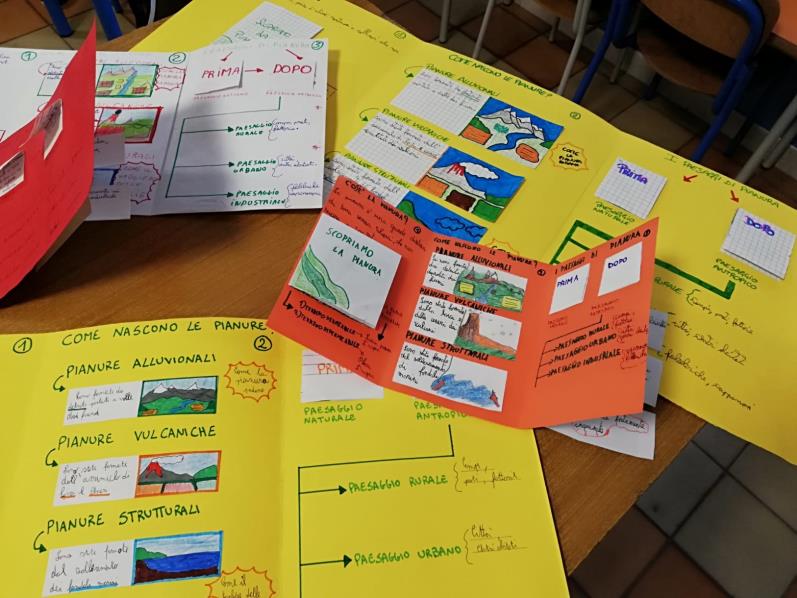 CLASSE 3A - LAPBOOK DI GEOGRAFIA
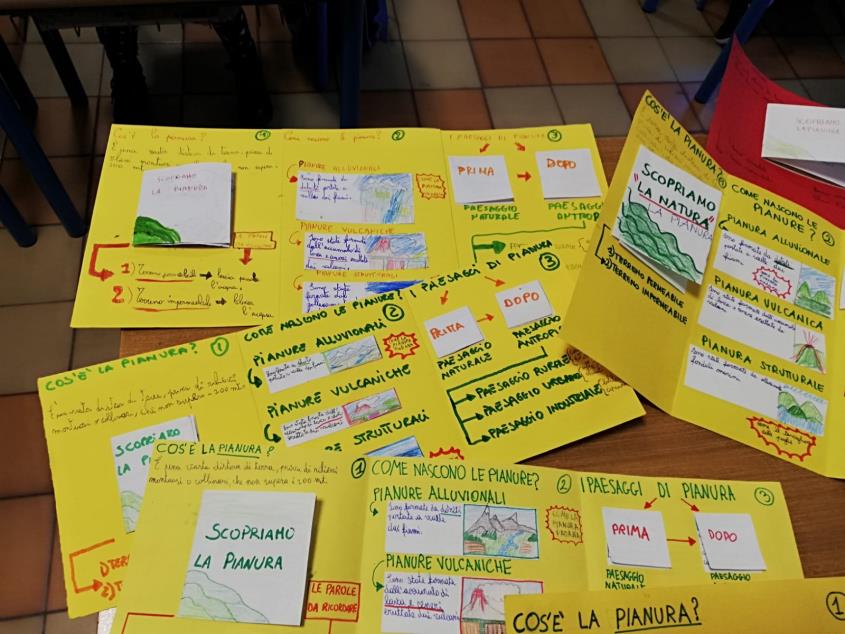 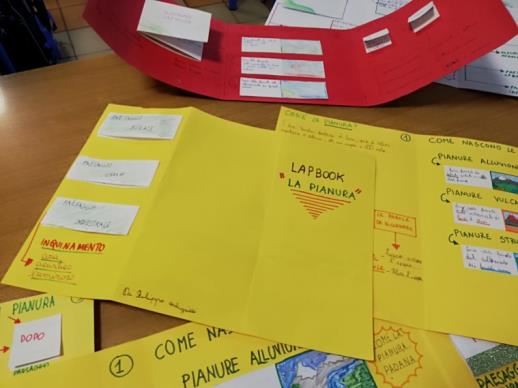 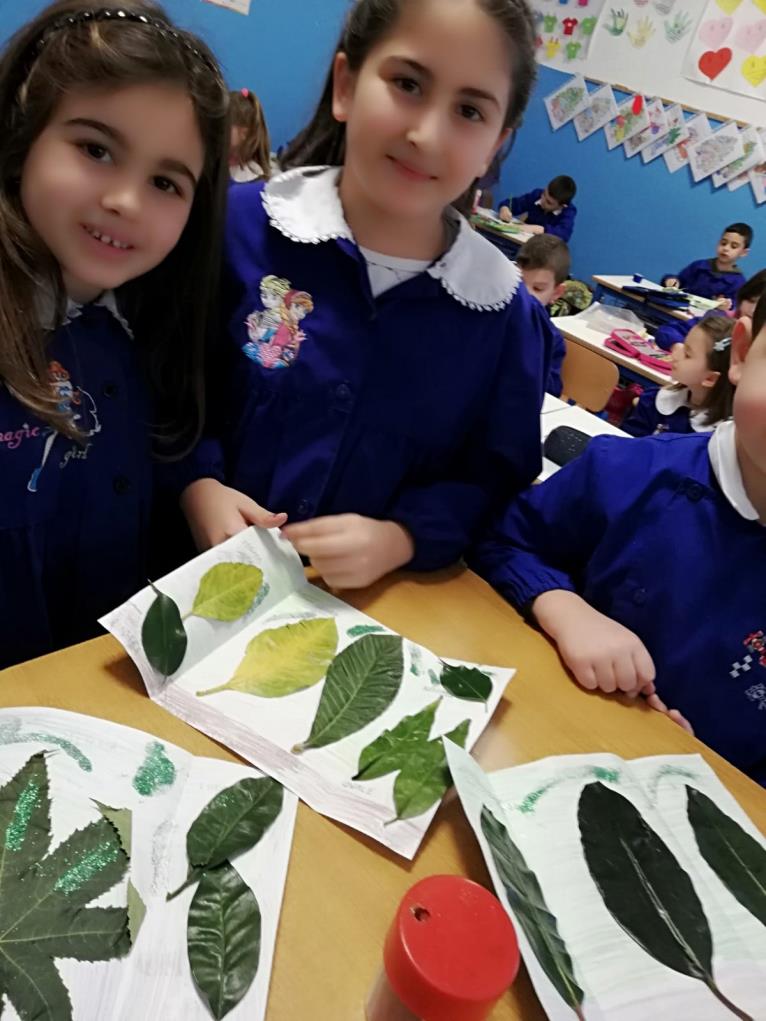 CLASSE 2C - LAPBOOK DI SCIENZE
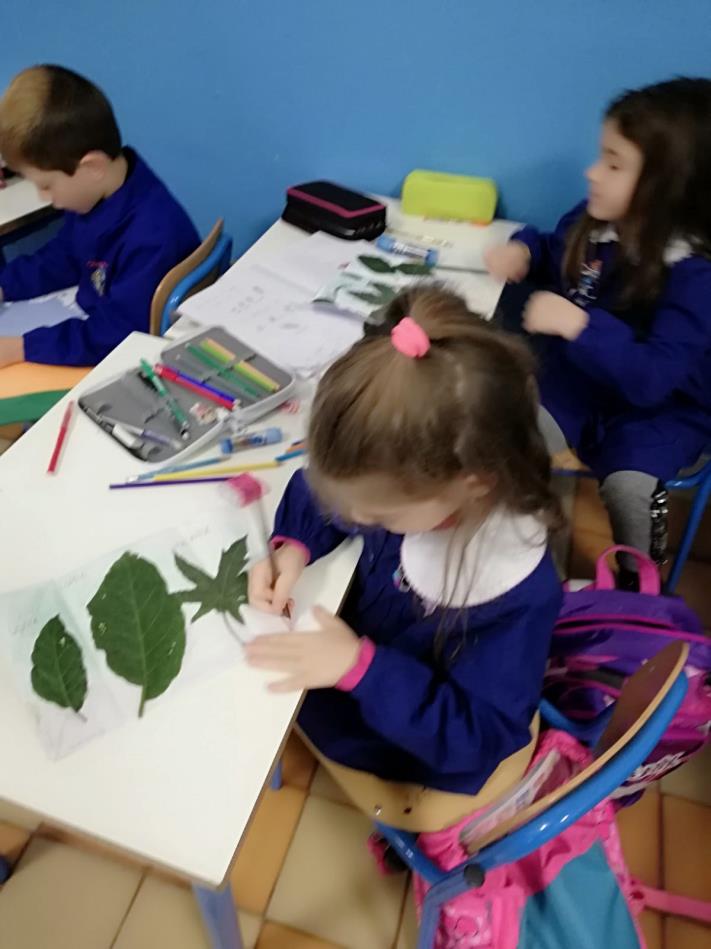 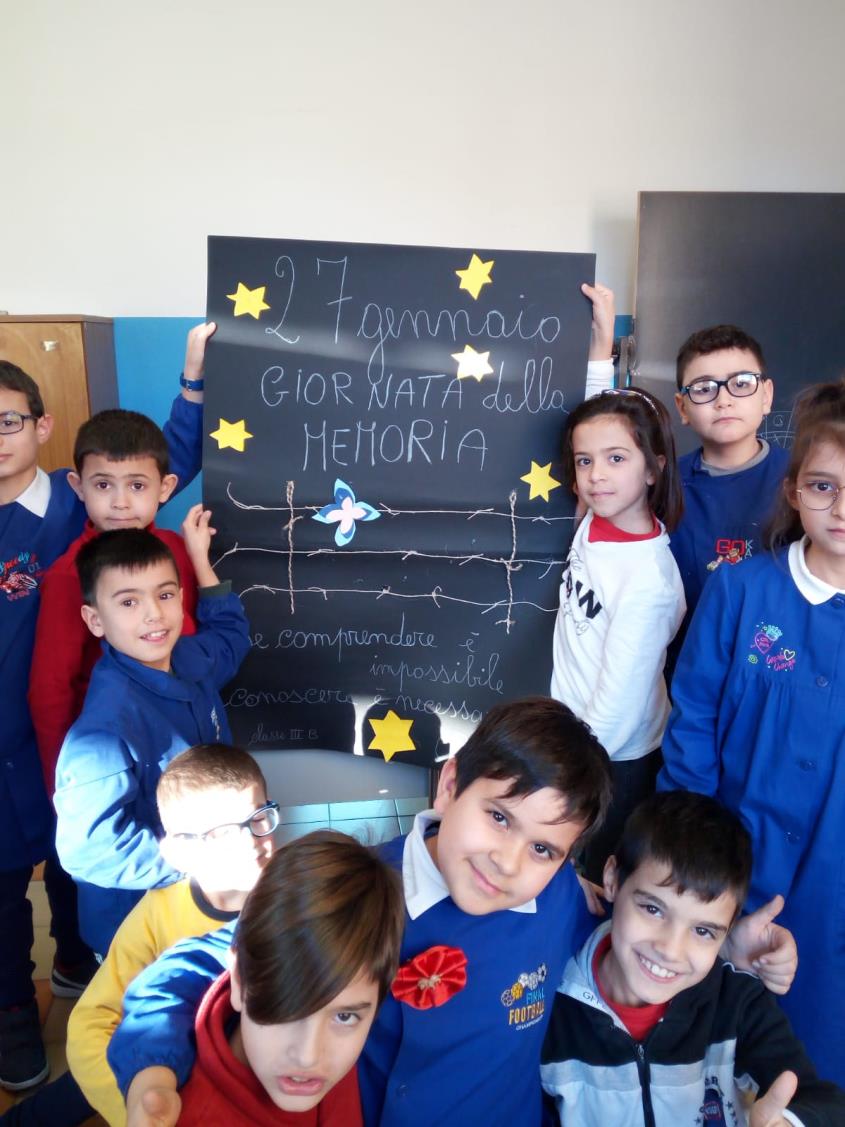 CLASSE 3B –

Giornata della Memoria
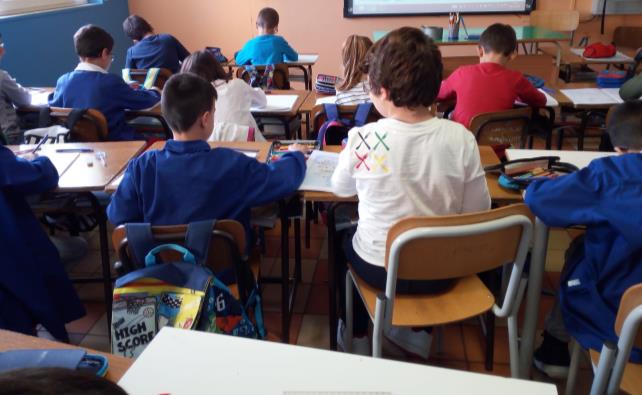 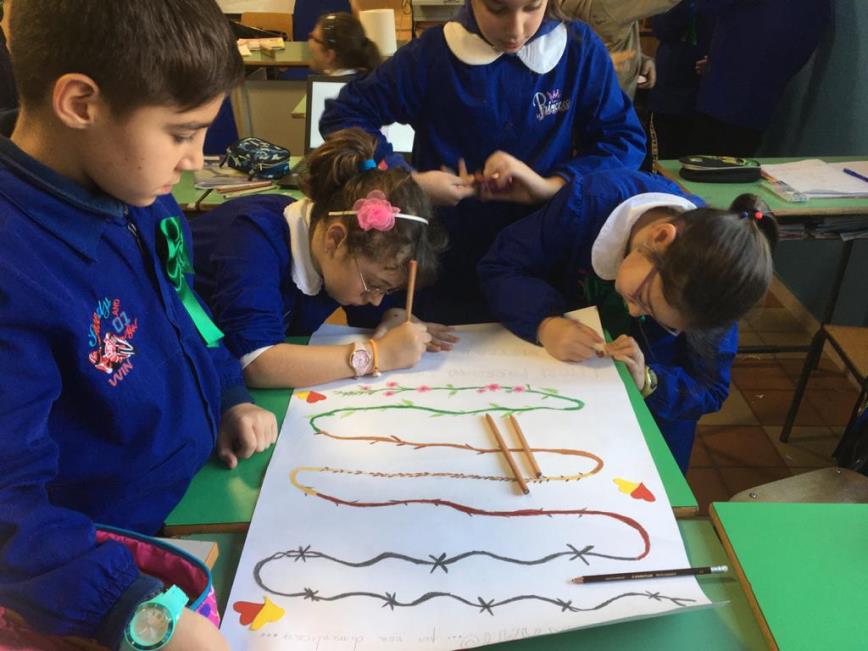 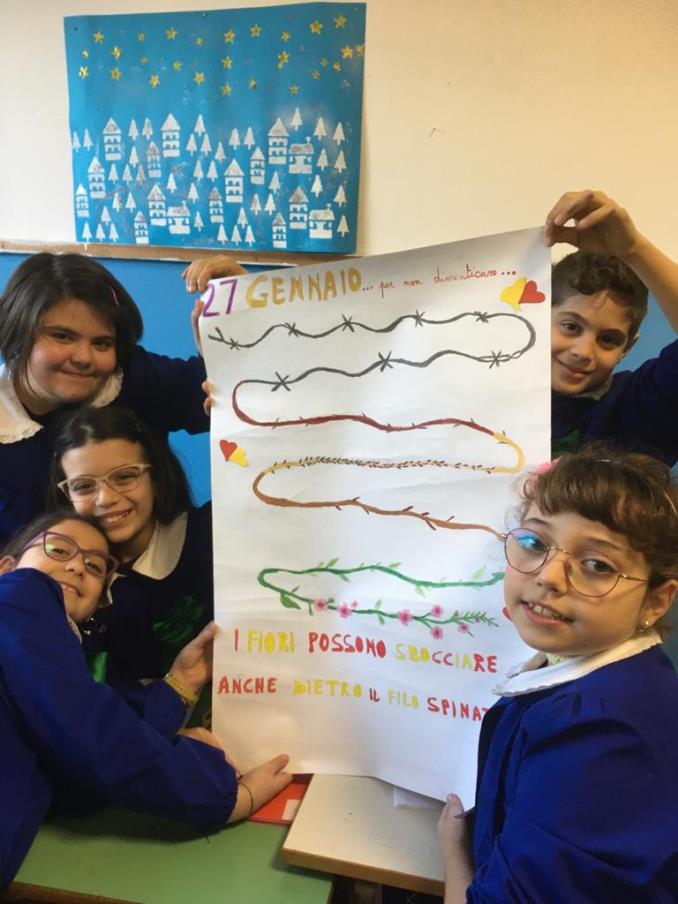 CLASSE 4B –Giornata della Memoria
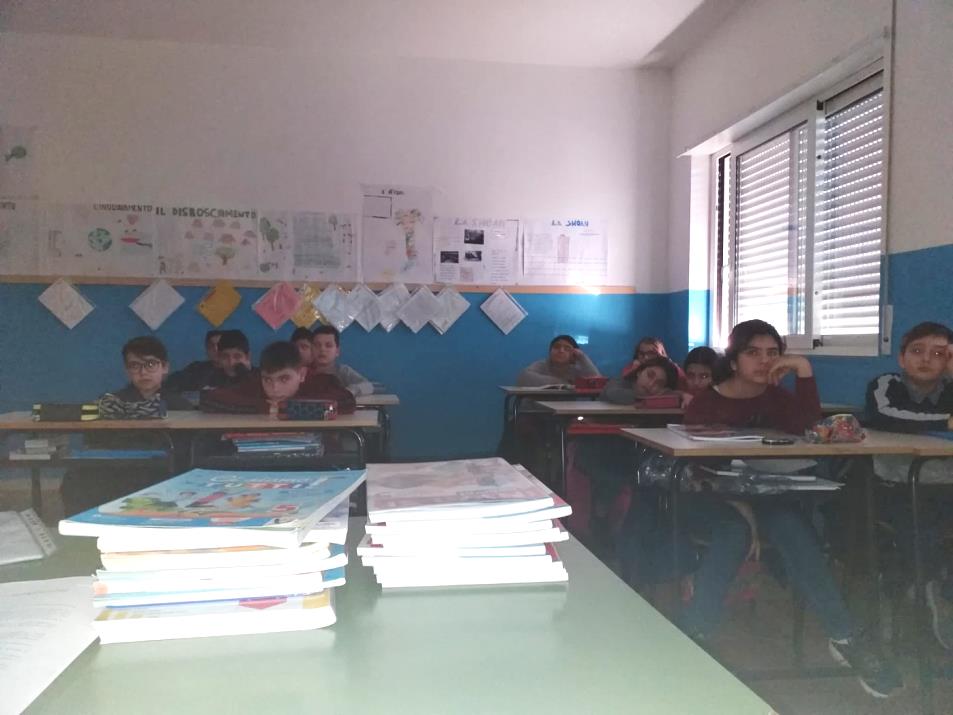 Classi 5A-5B
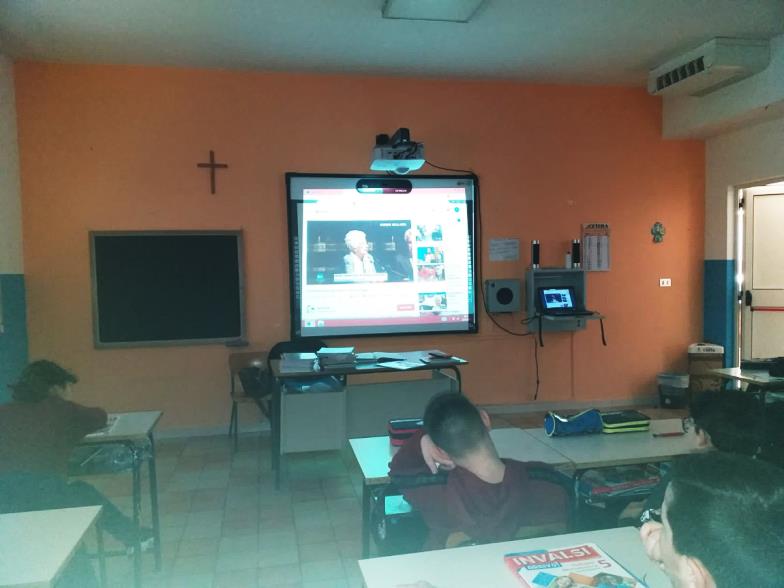 Visione della testimonianza di Liliana Segre .... SHOAH
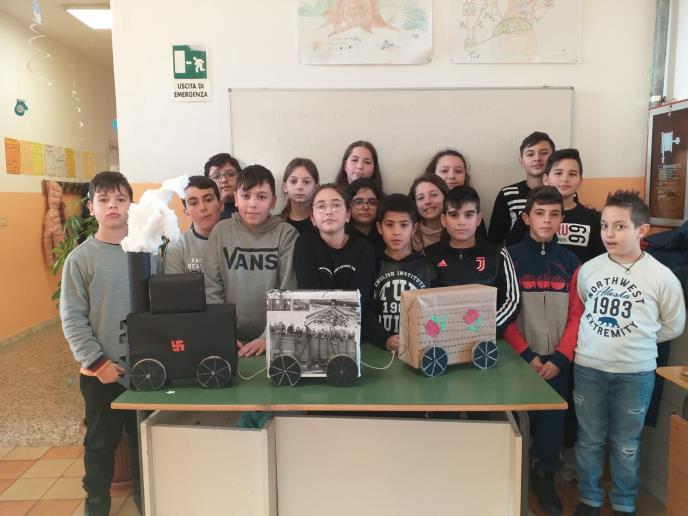 Un passato tragico... SHOAH .... non dimentichiamolo .... non copriamolo con la polvere del tempo....!!!!
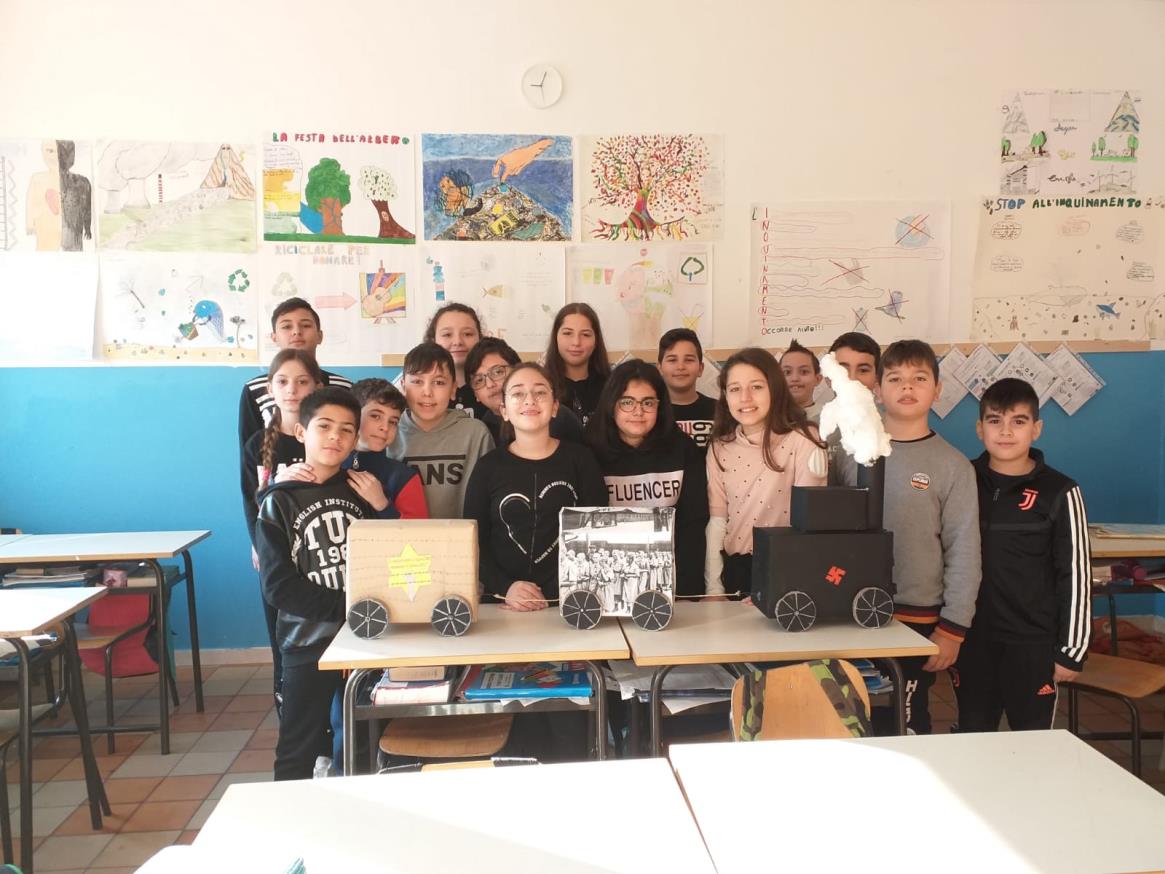 Classi 
5A-5B
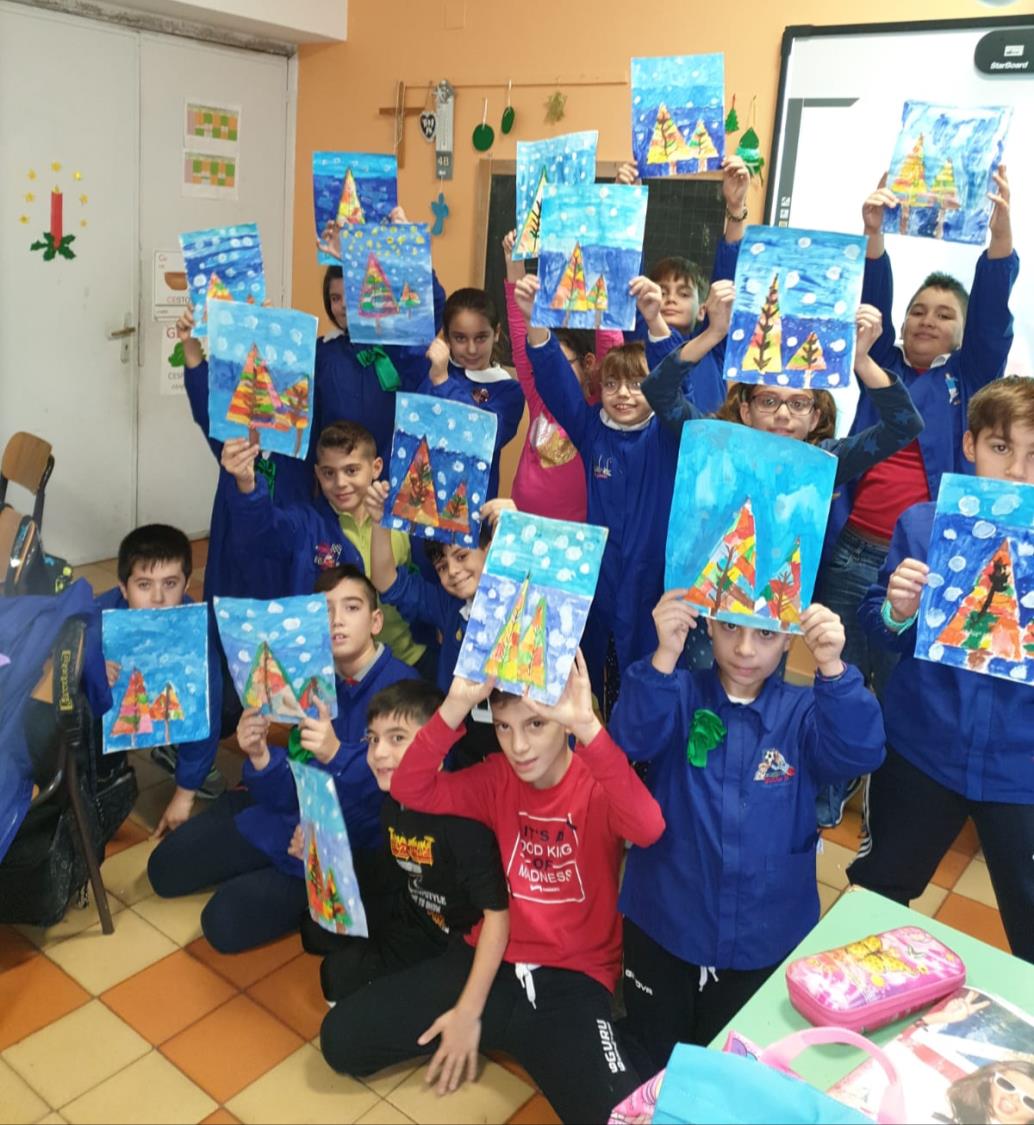 CLASSE 4B Laboratorio invernale
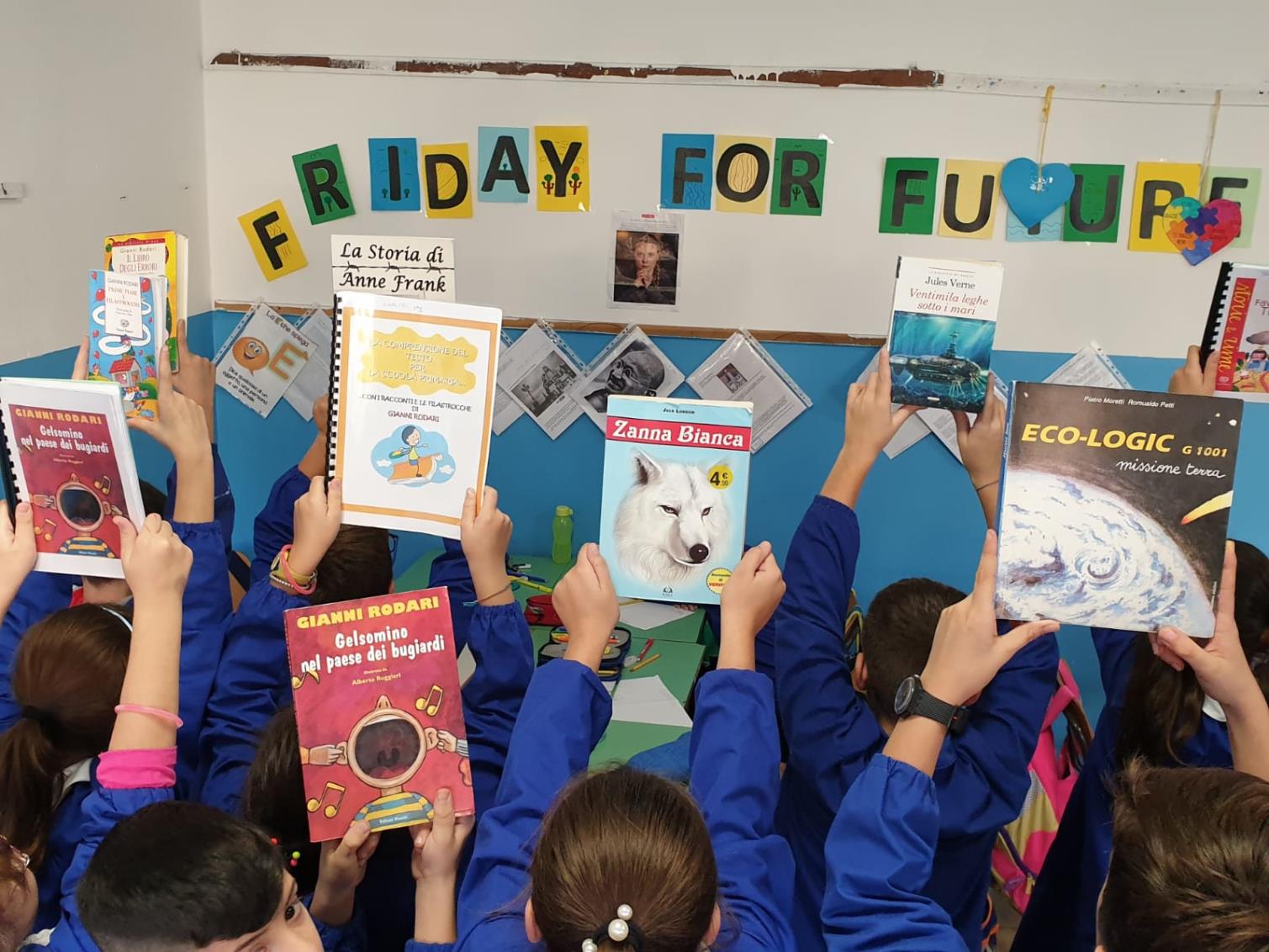 CLASSE 4B Laboratorio lettura
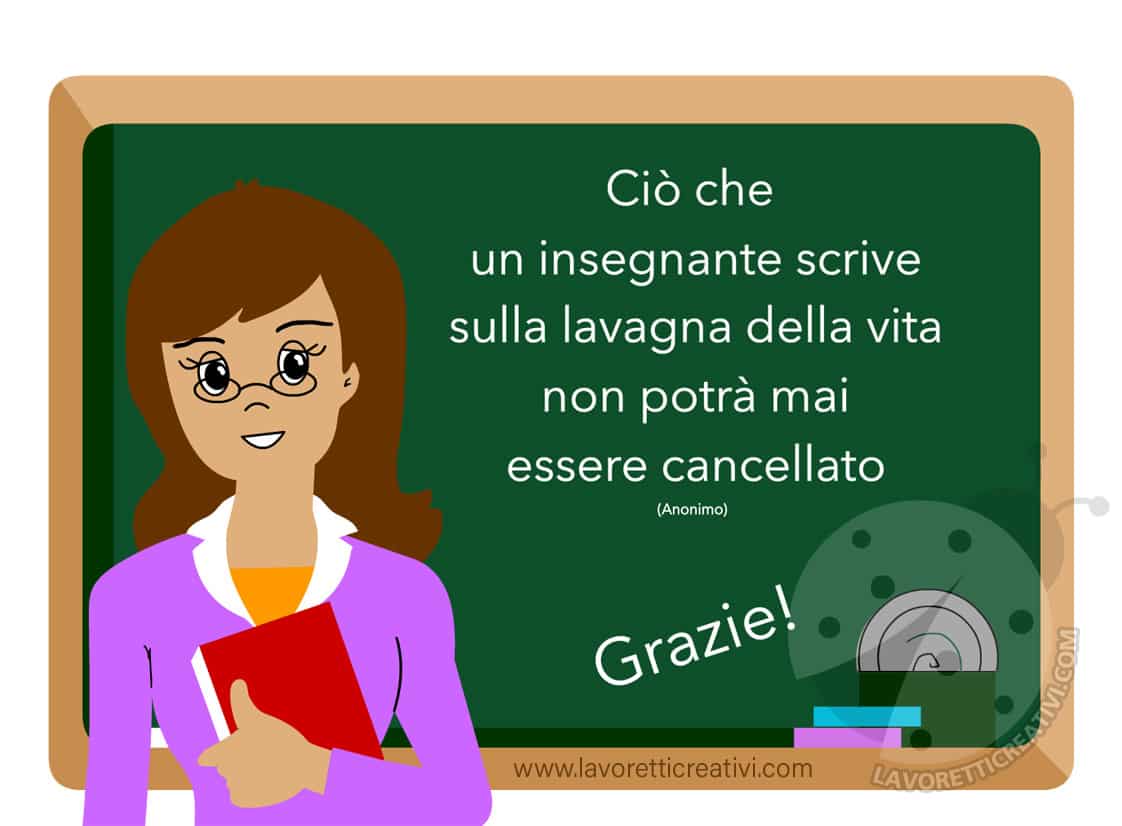